Monetary Bulletin 2021/2
Charts
I The global economy and terms of trade
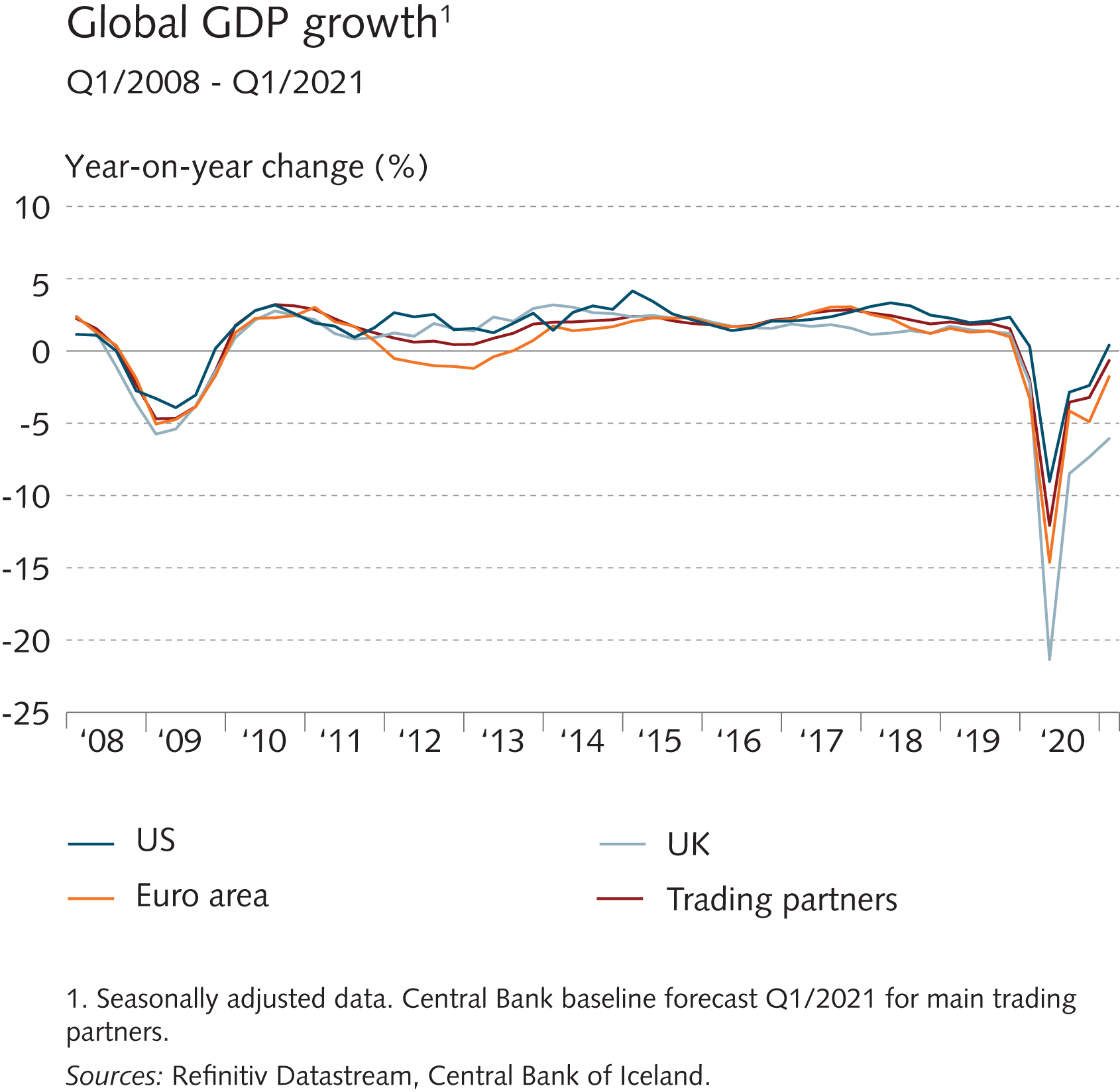 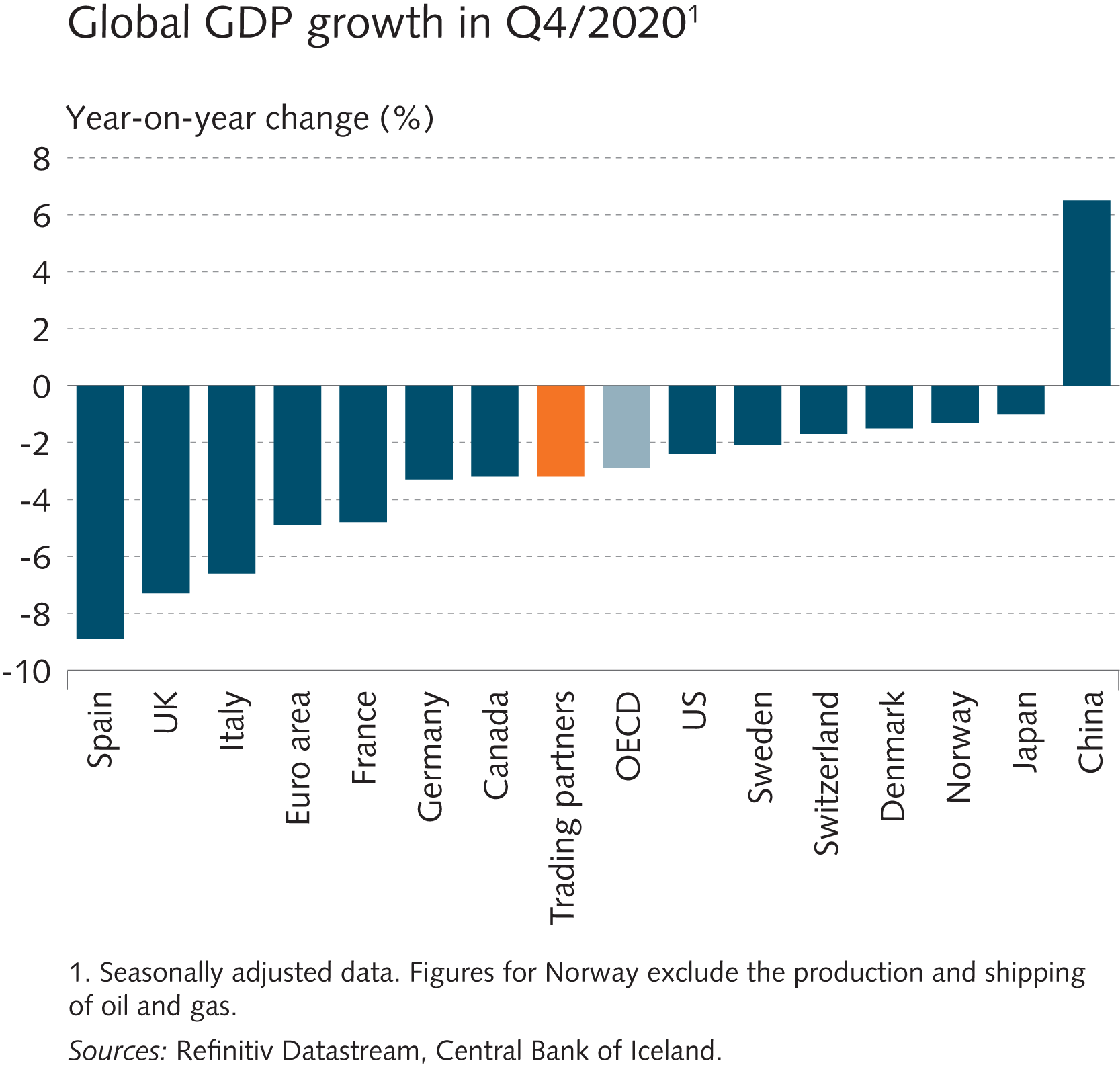 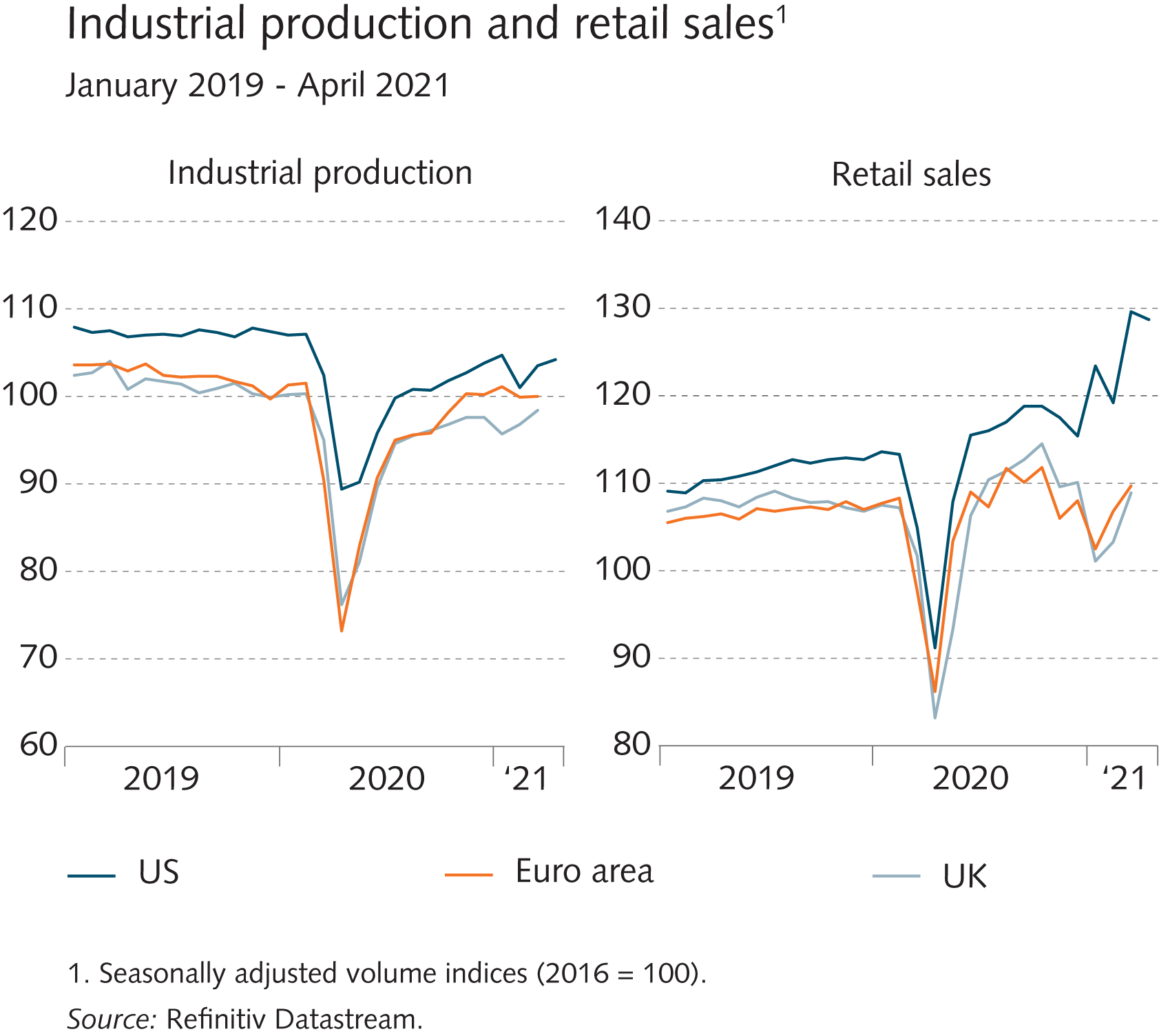 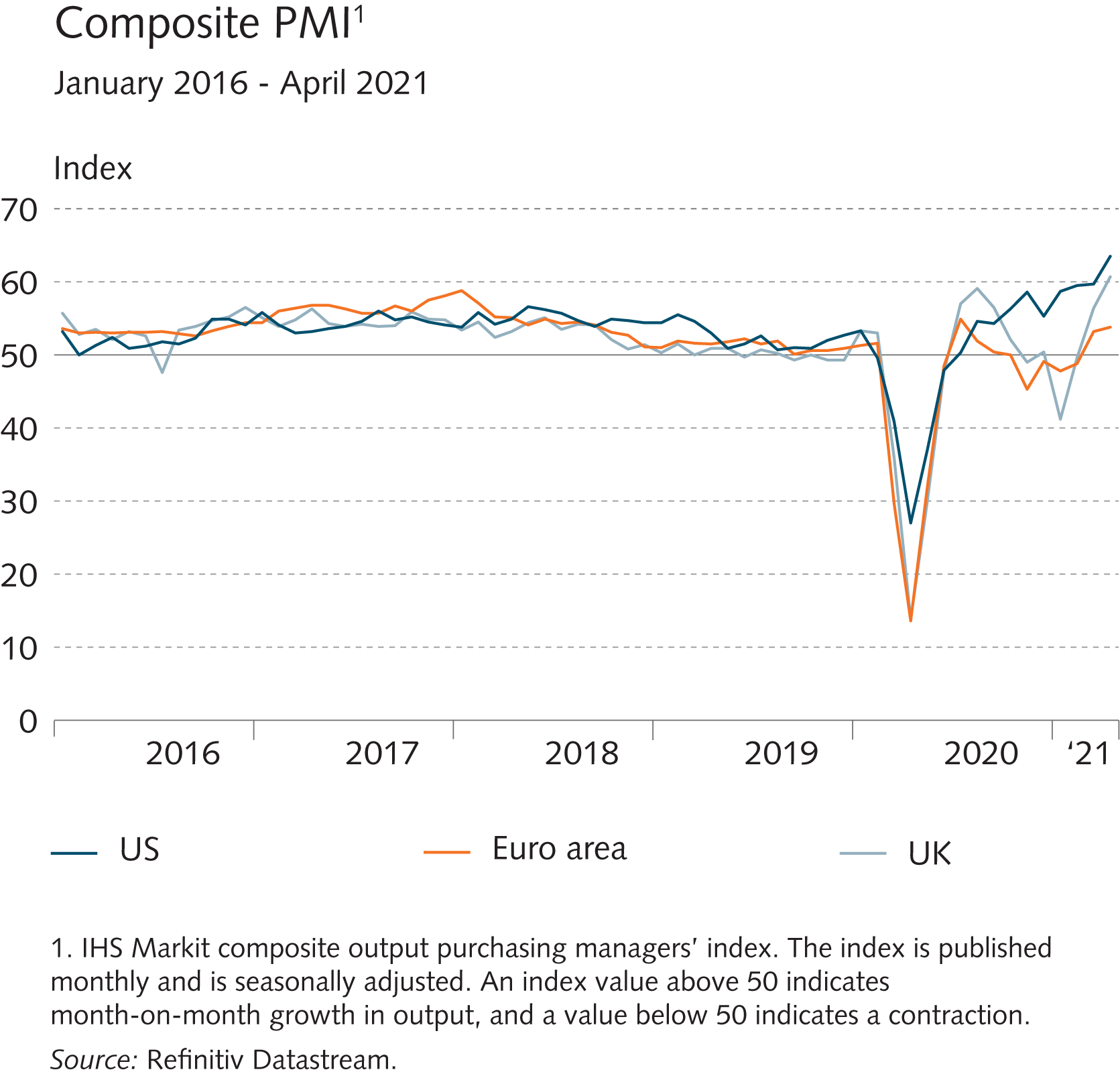 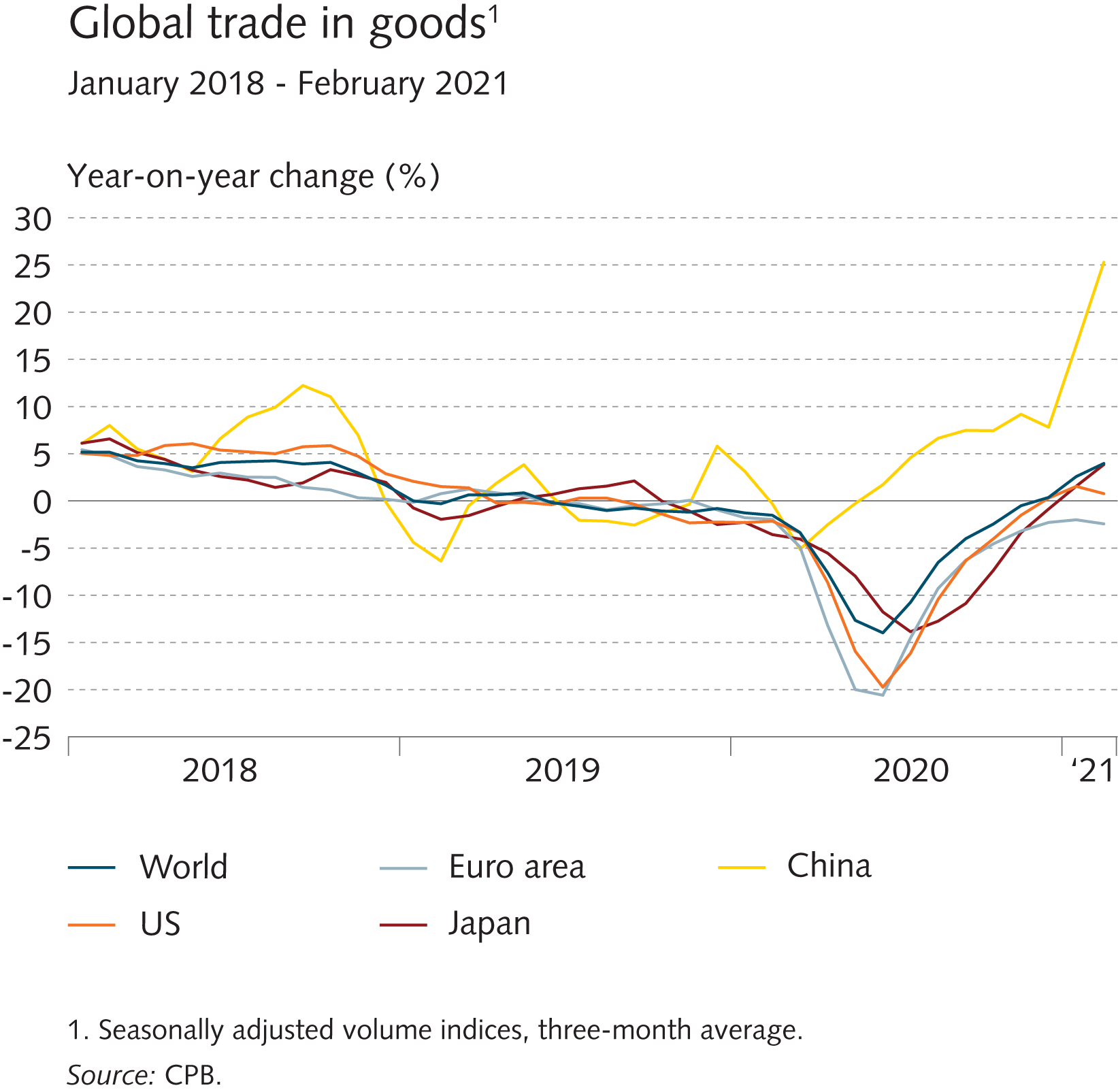 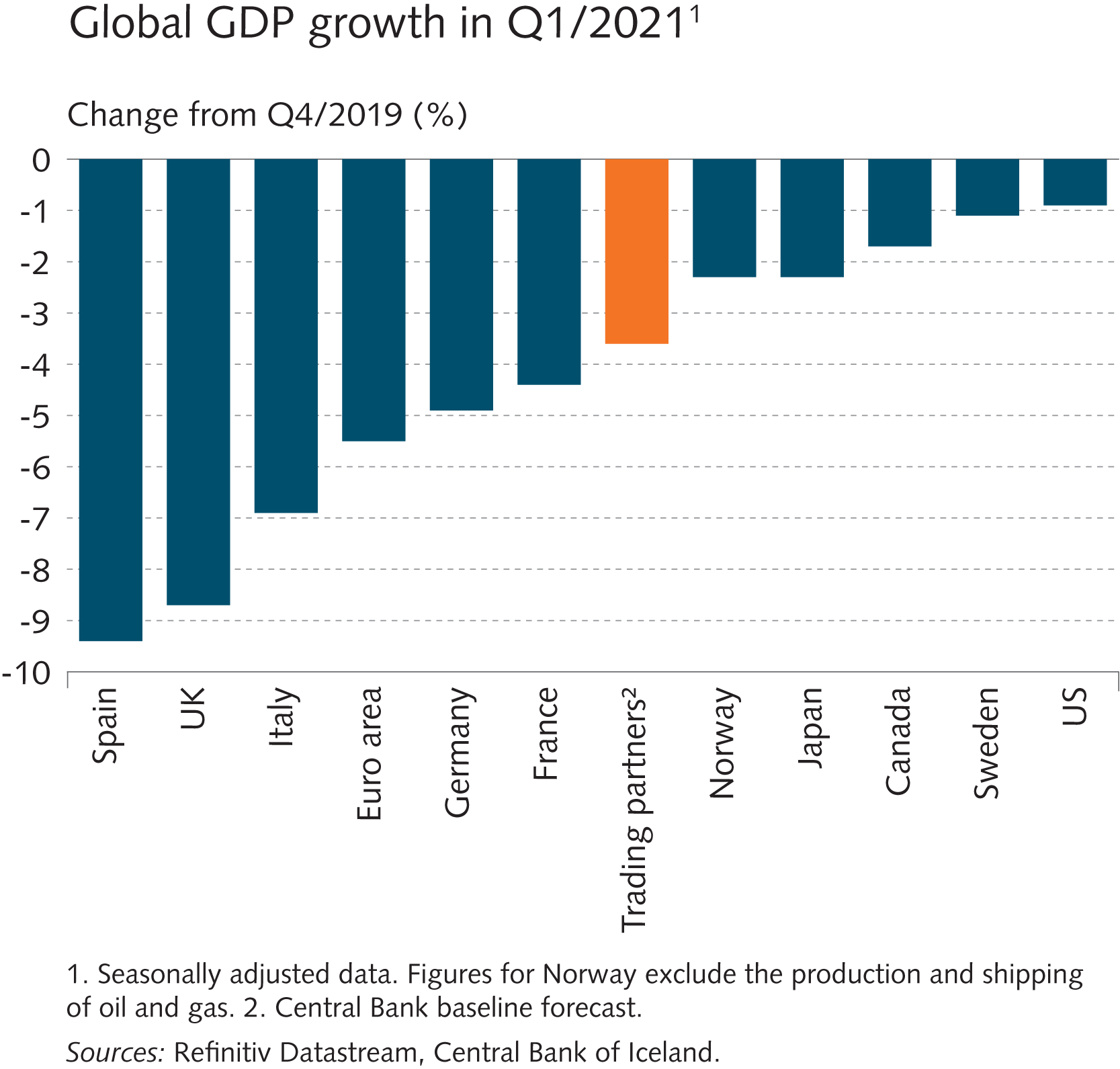 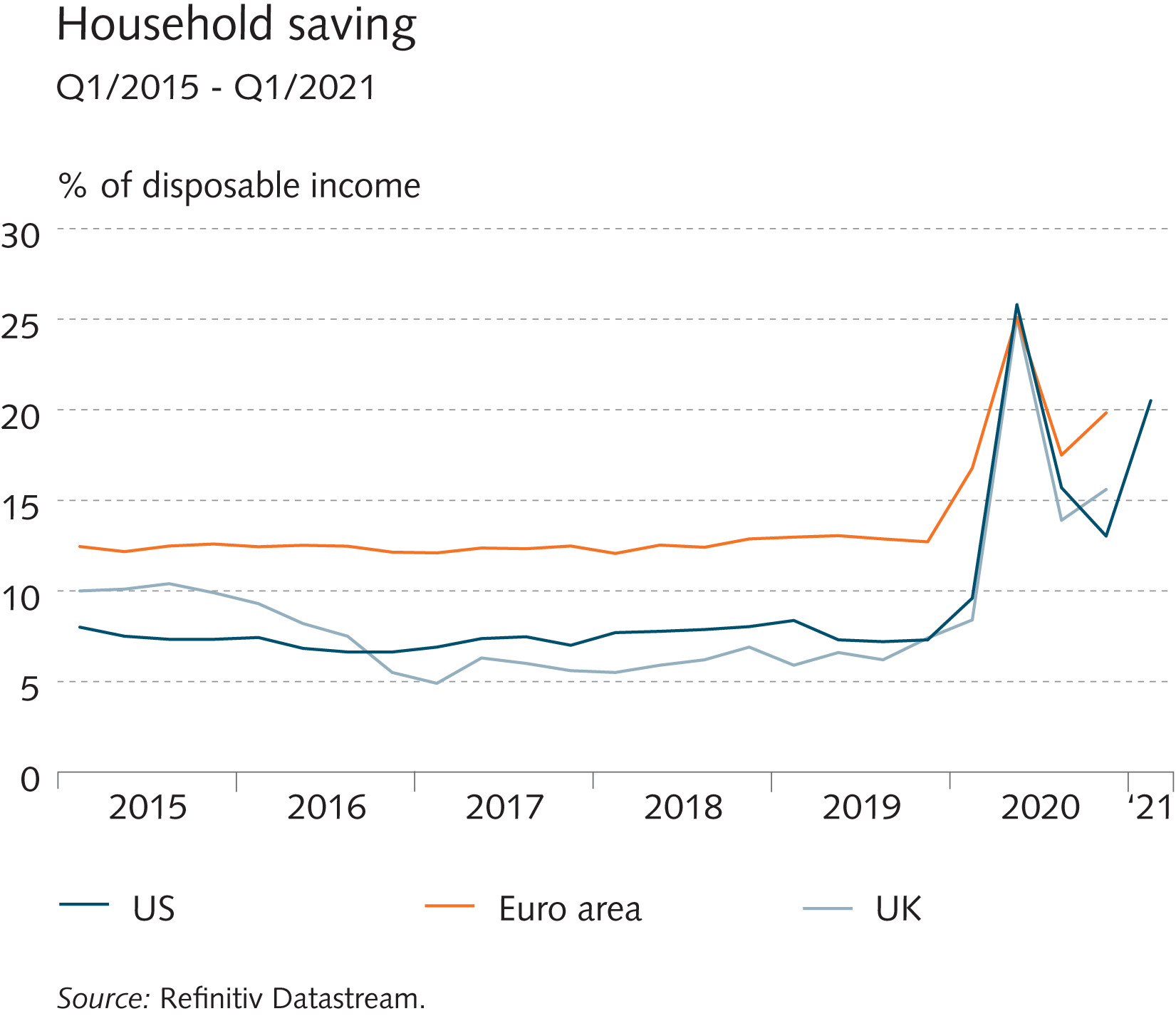 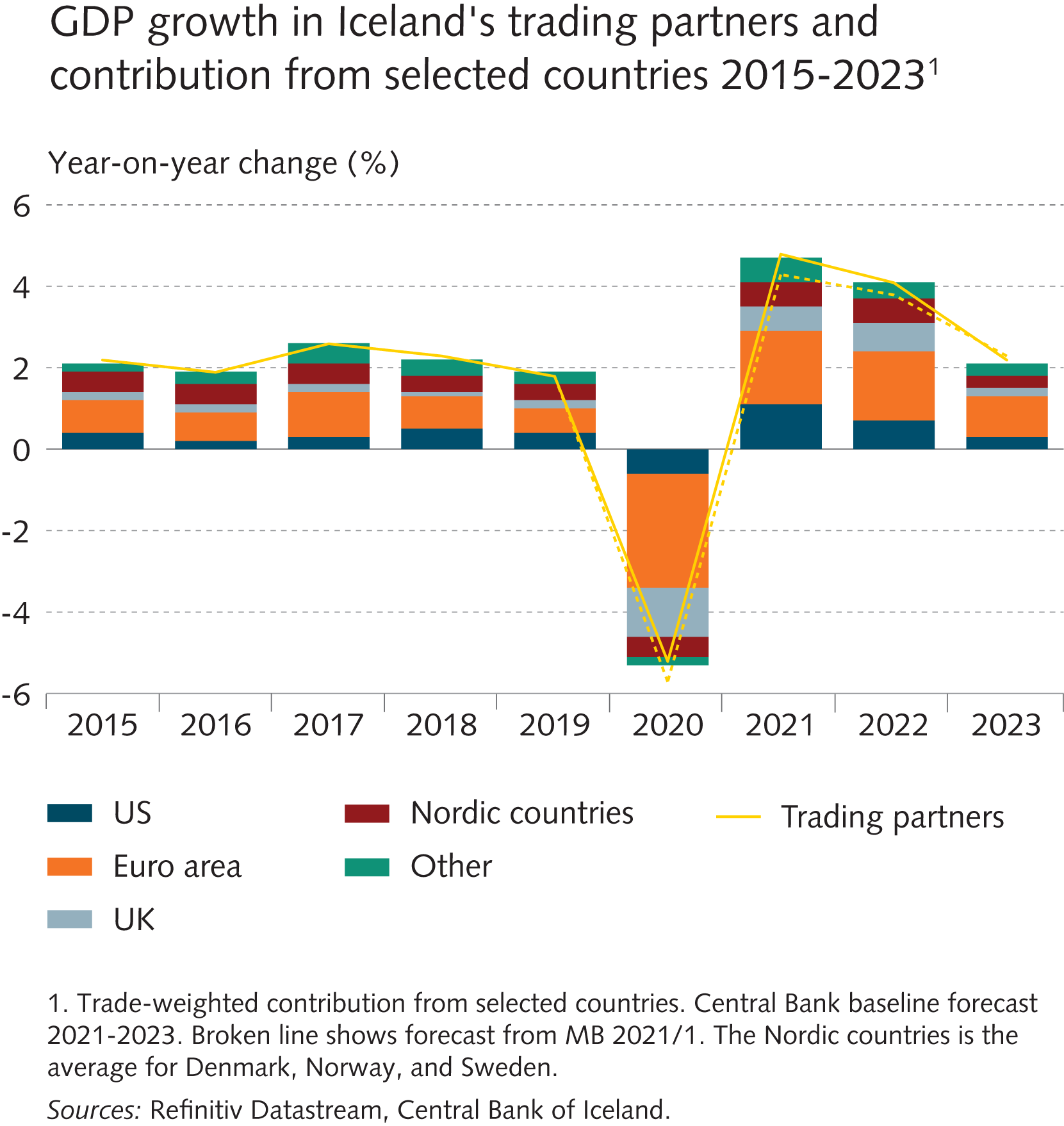 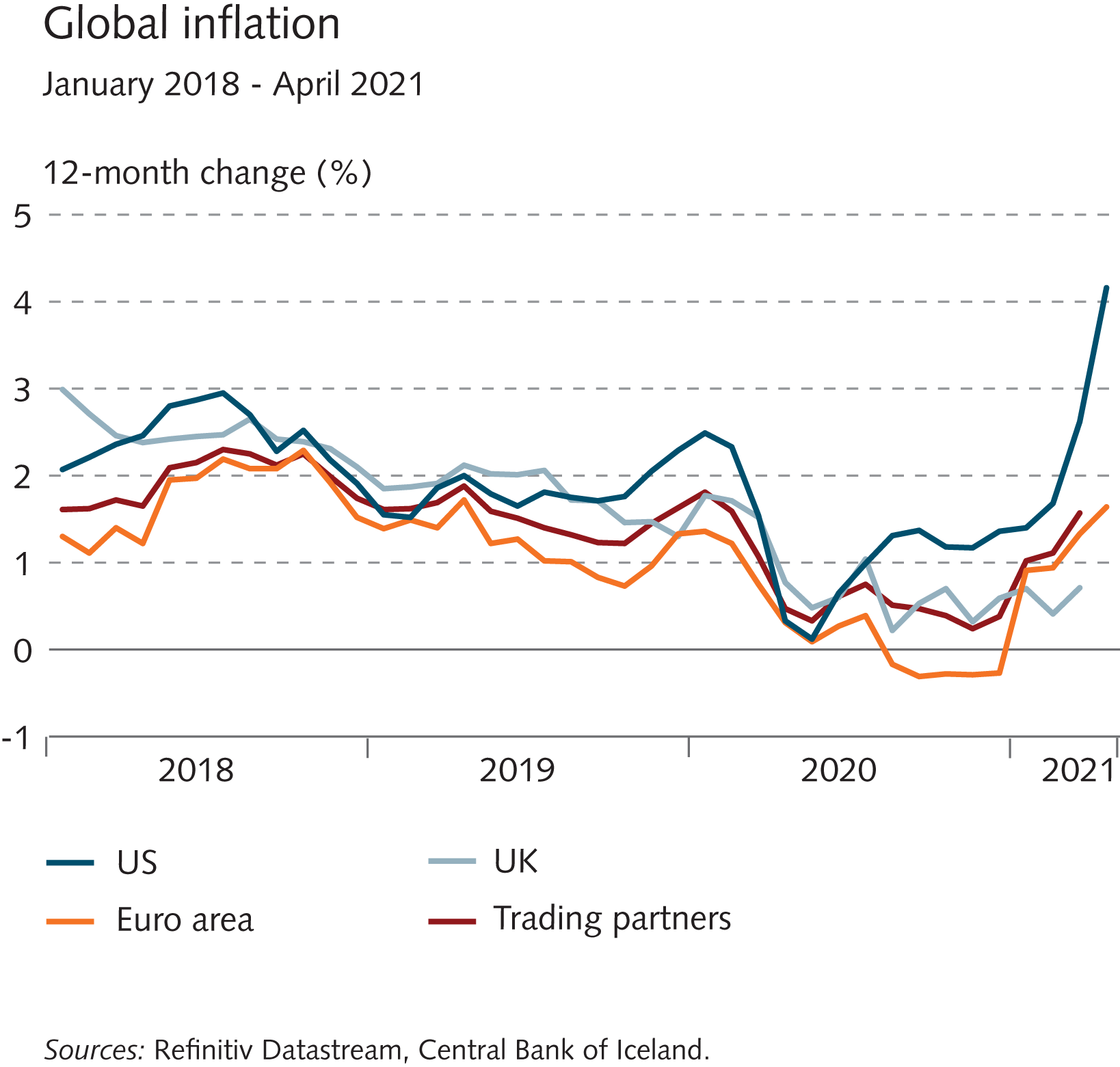 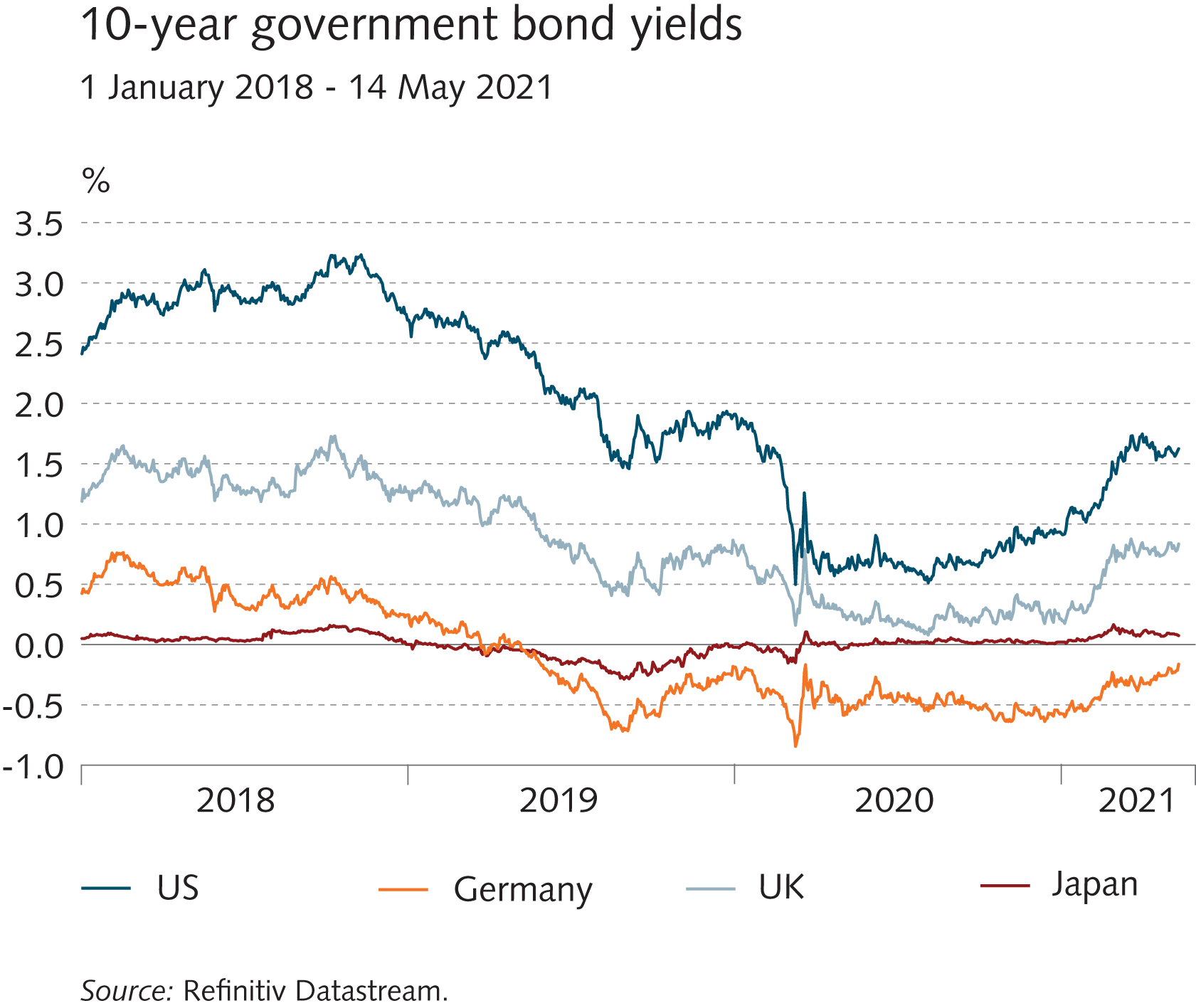 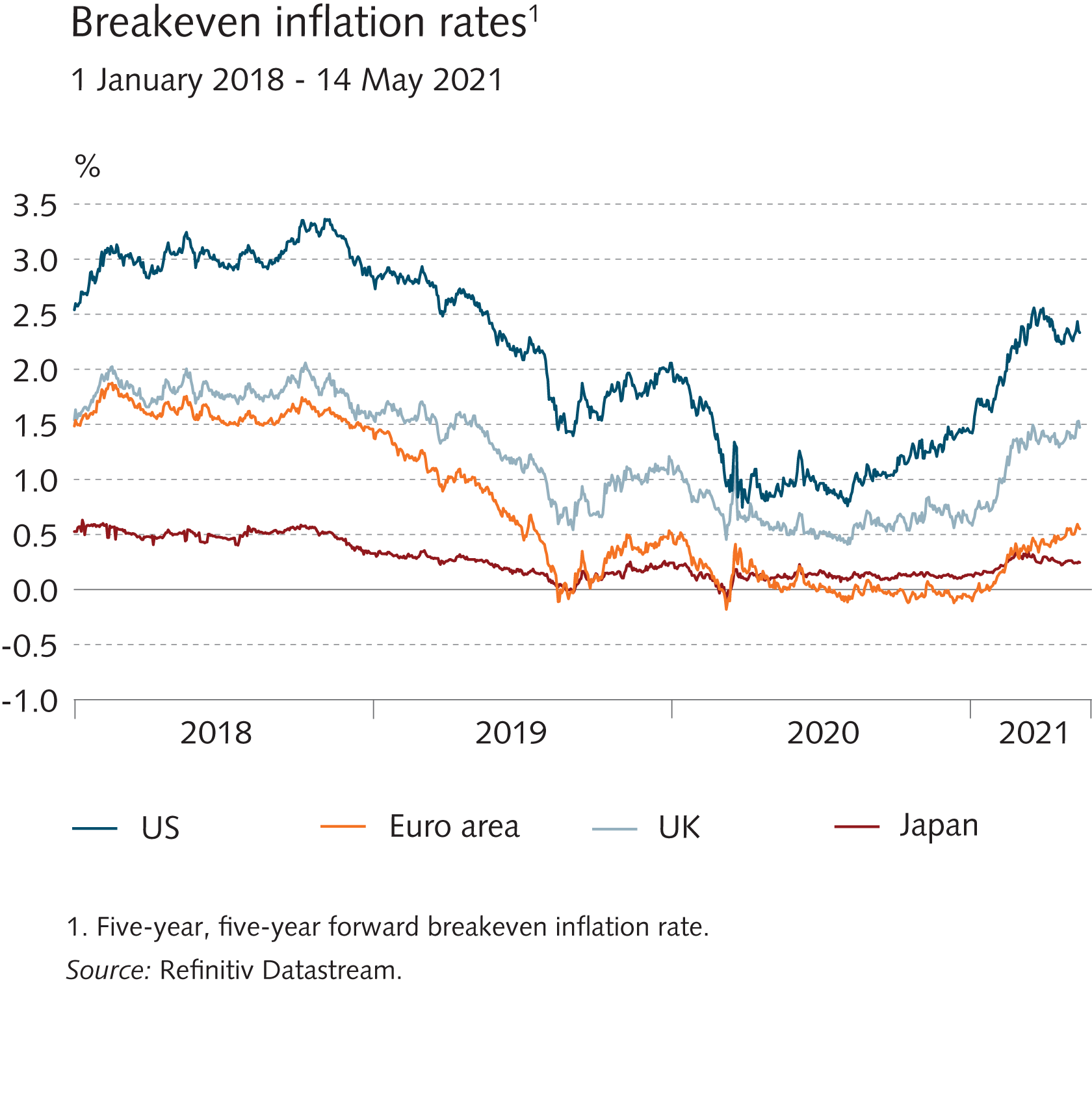 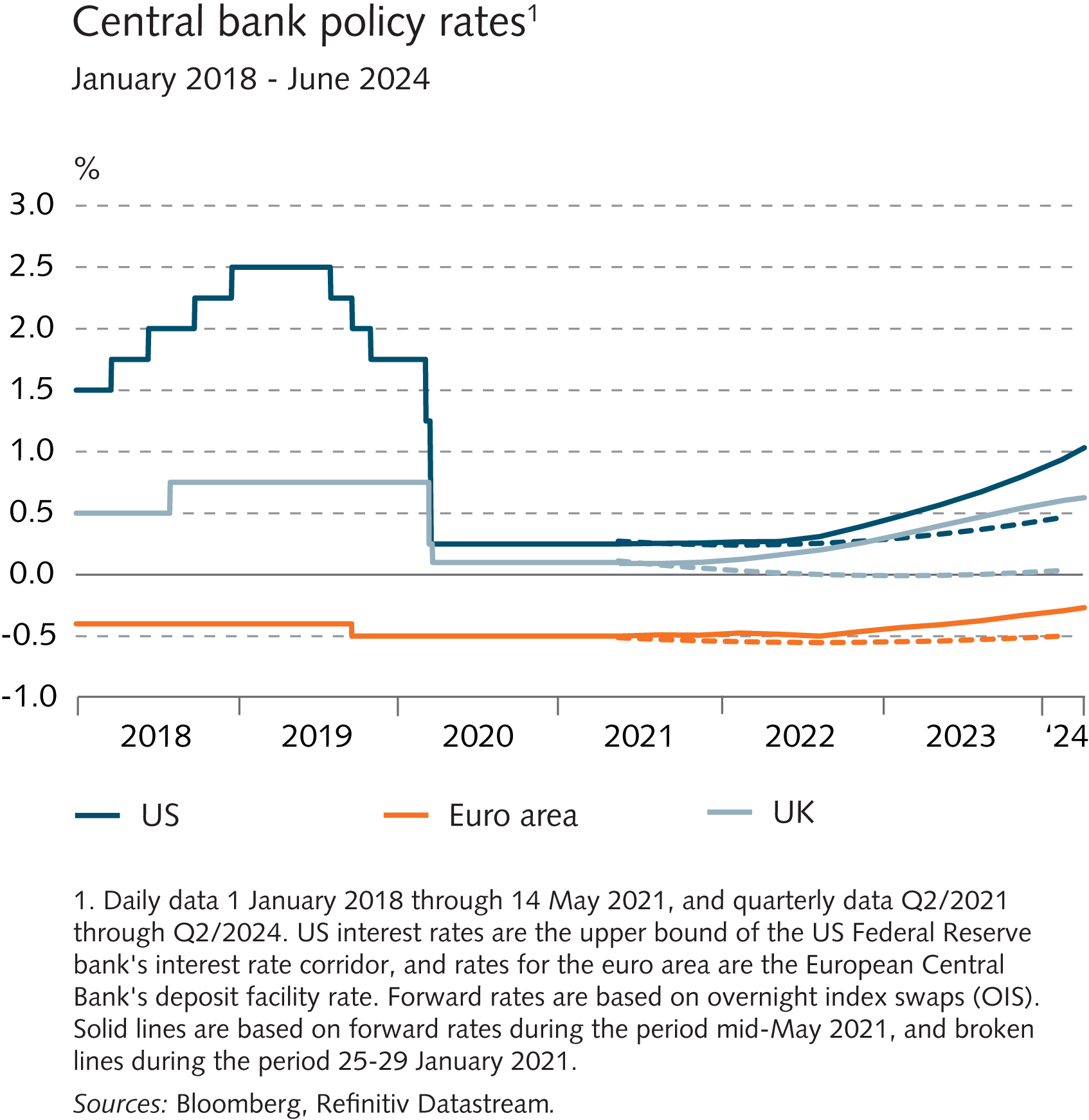 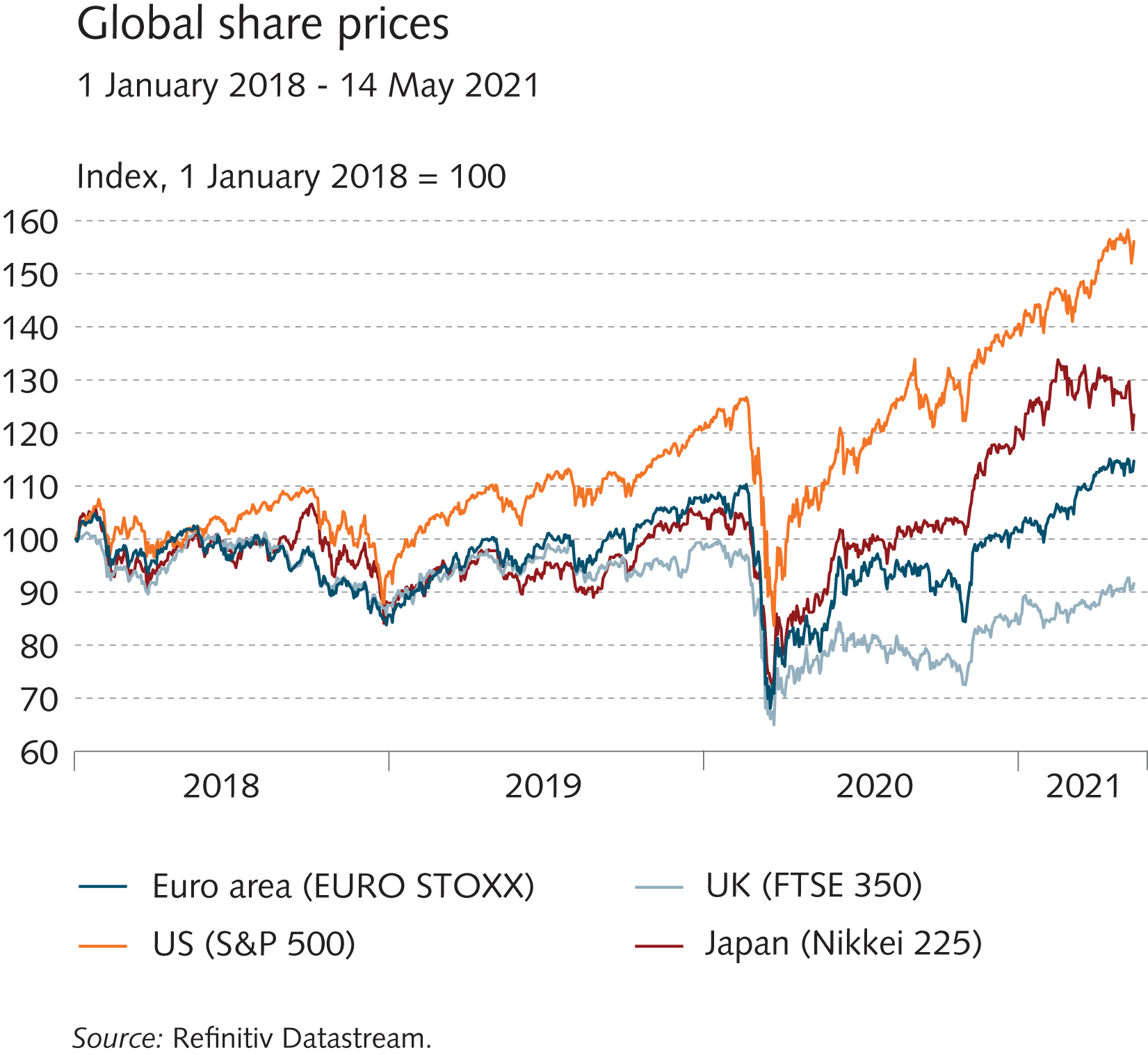 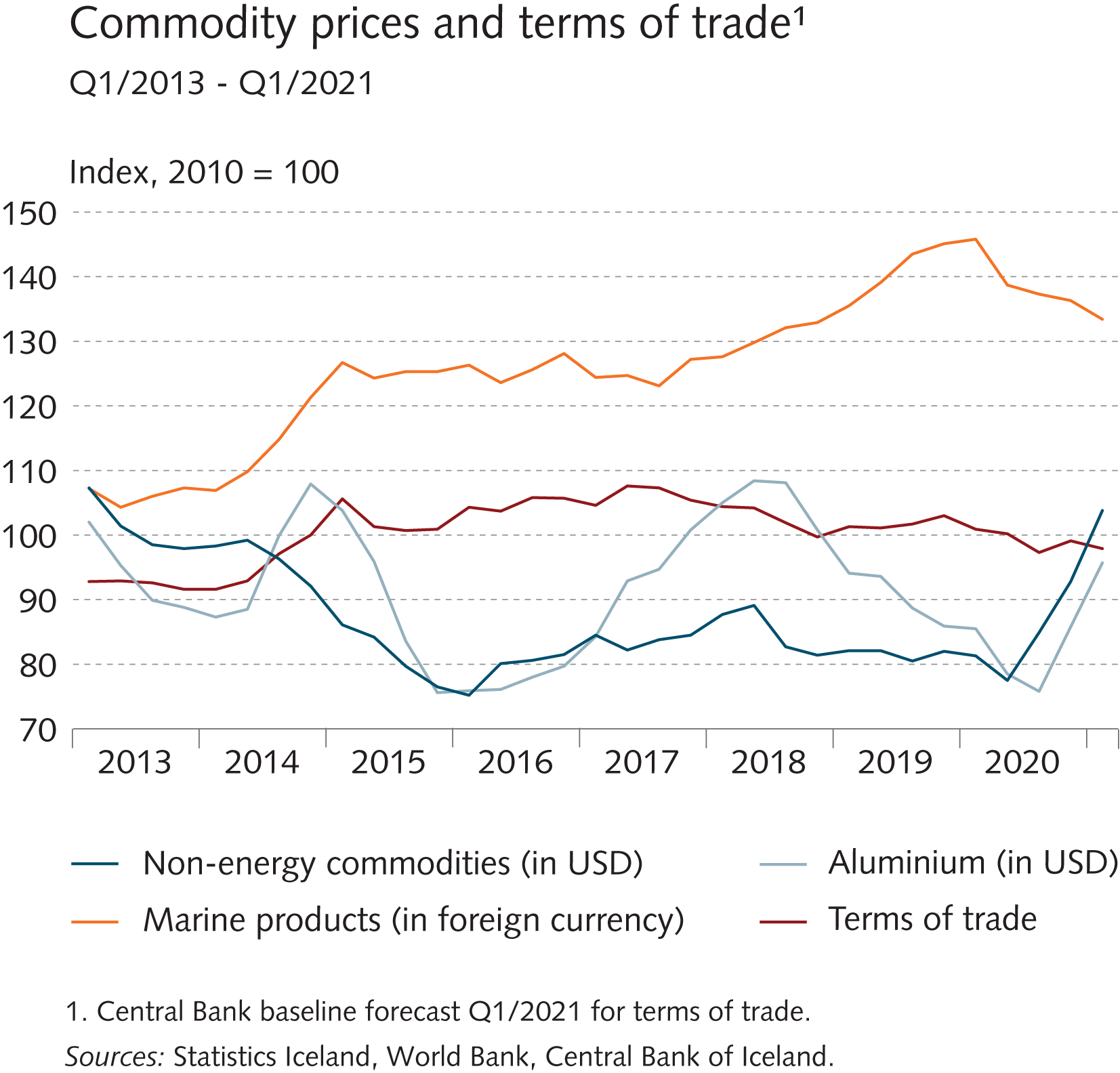 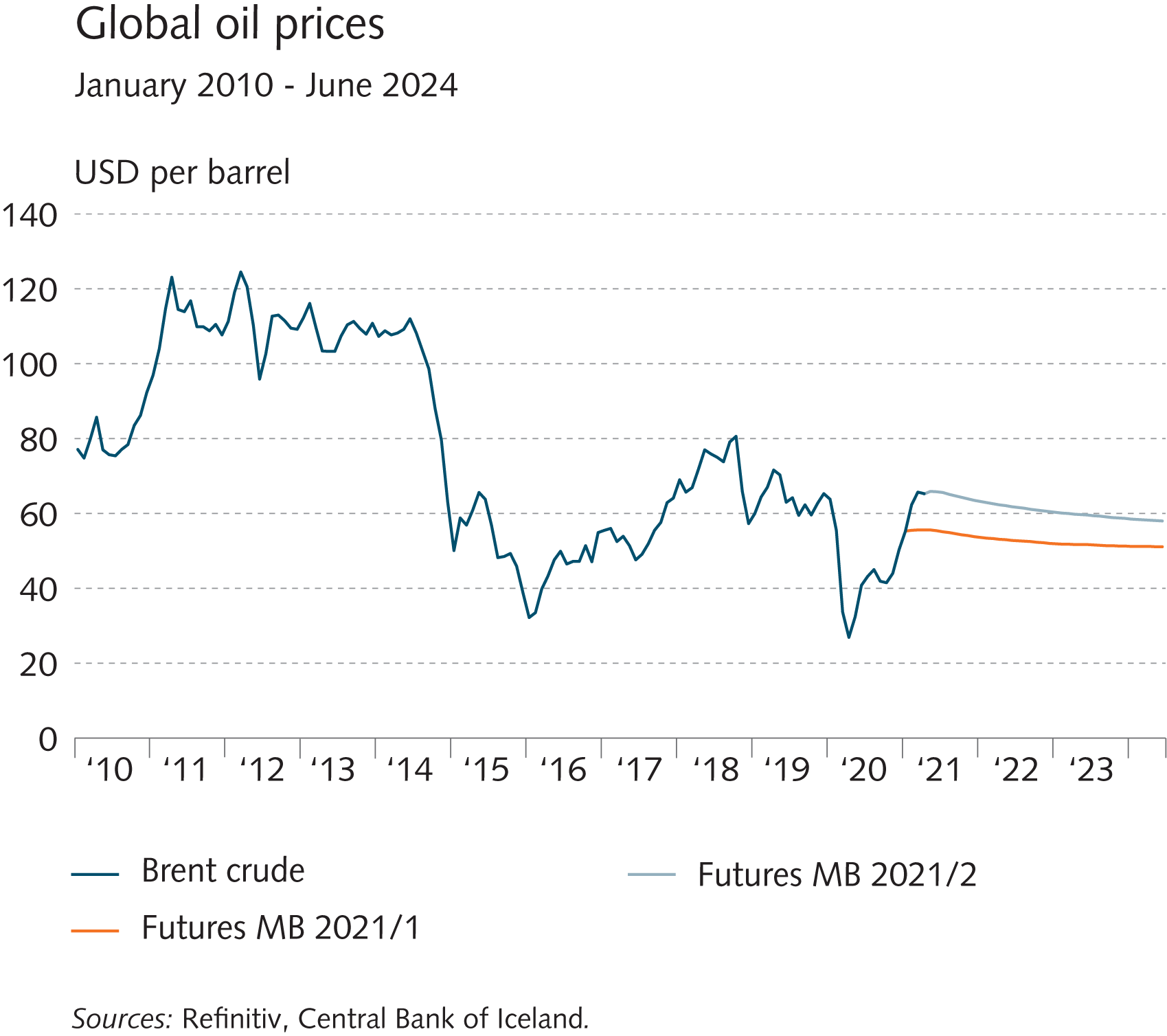 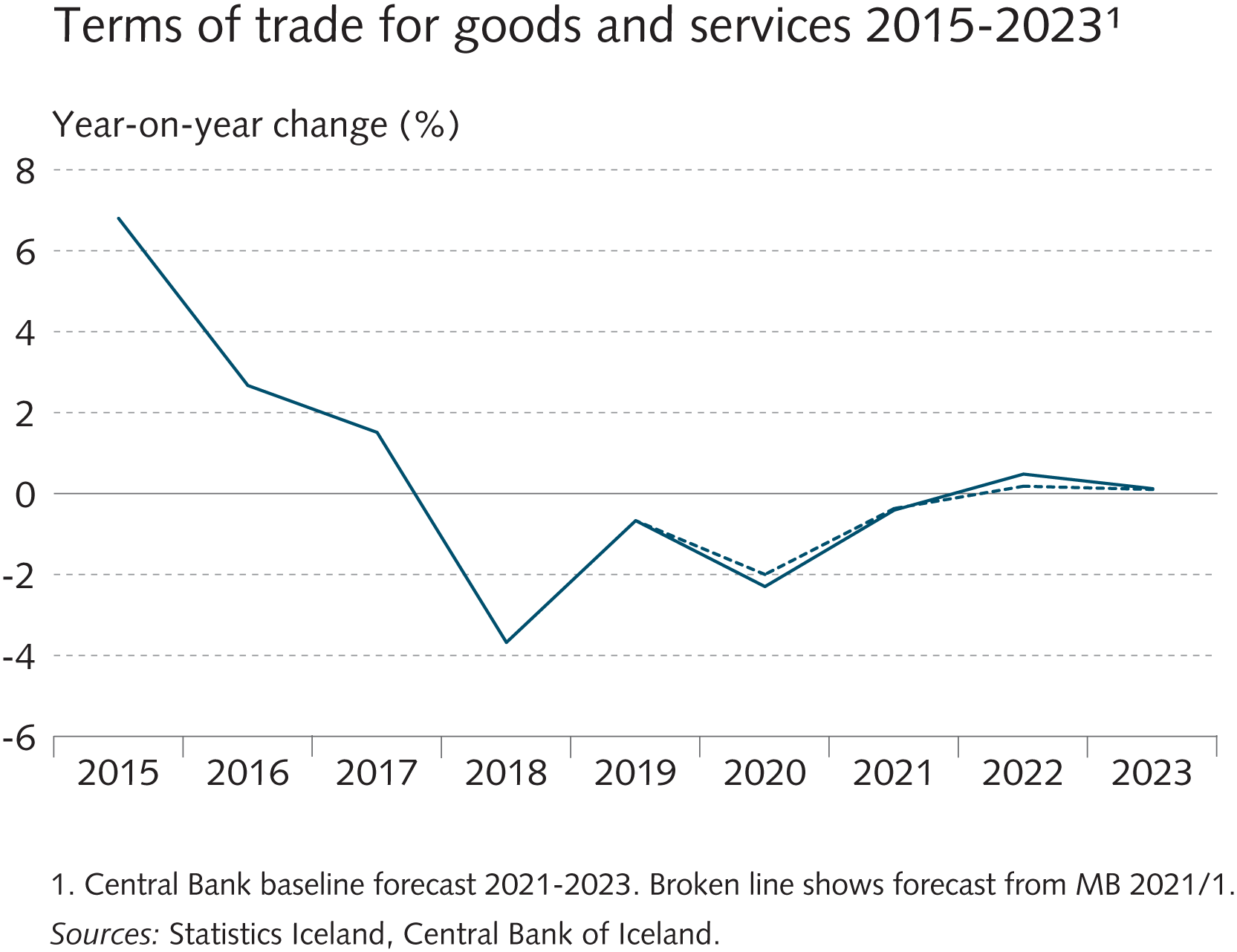 II Monetary policy and domestic financial markets
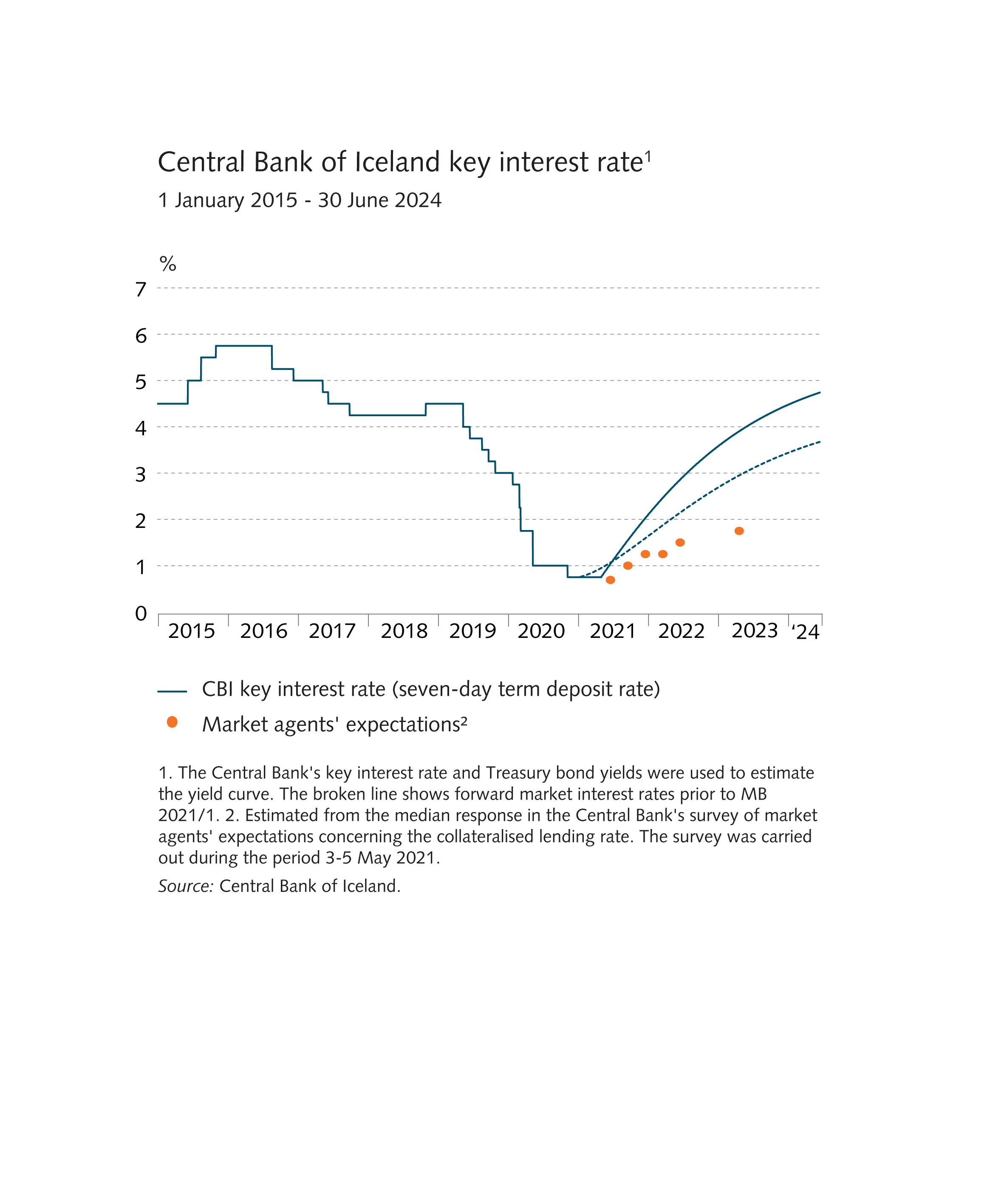 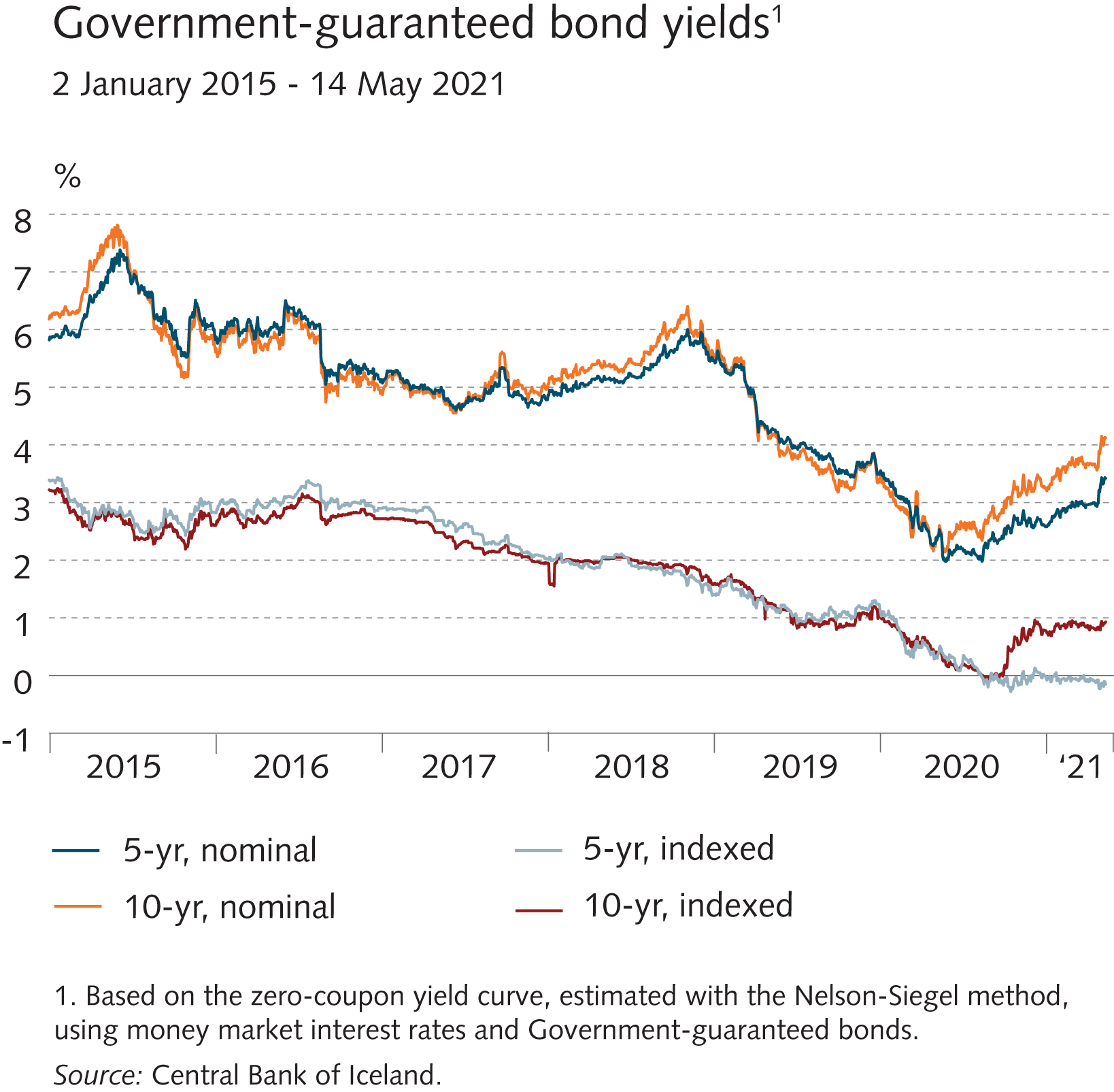 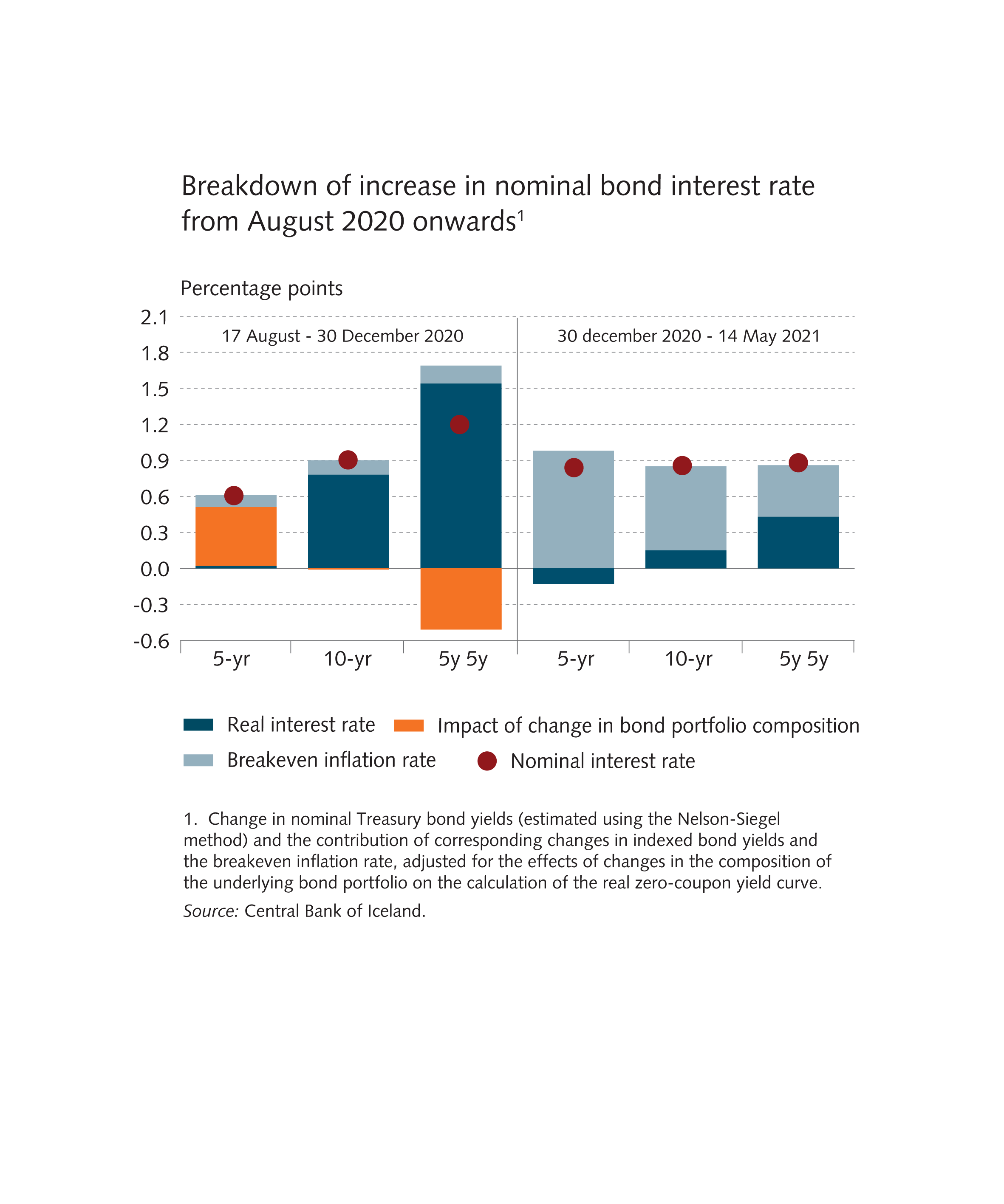 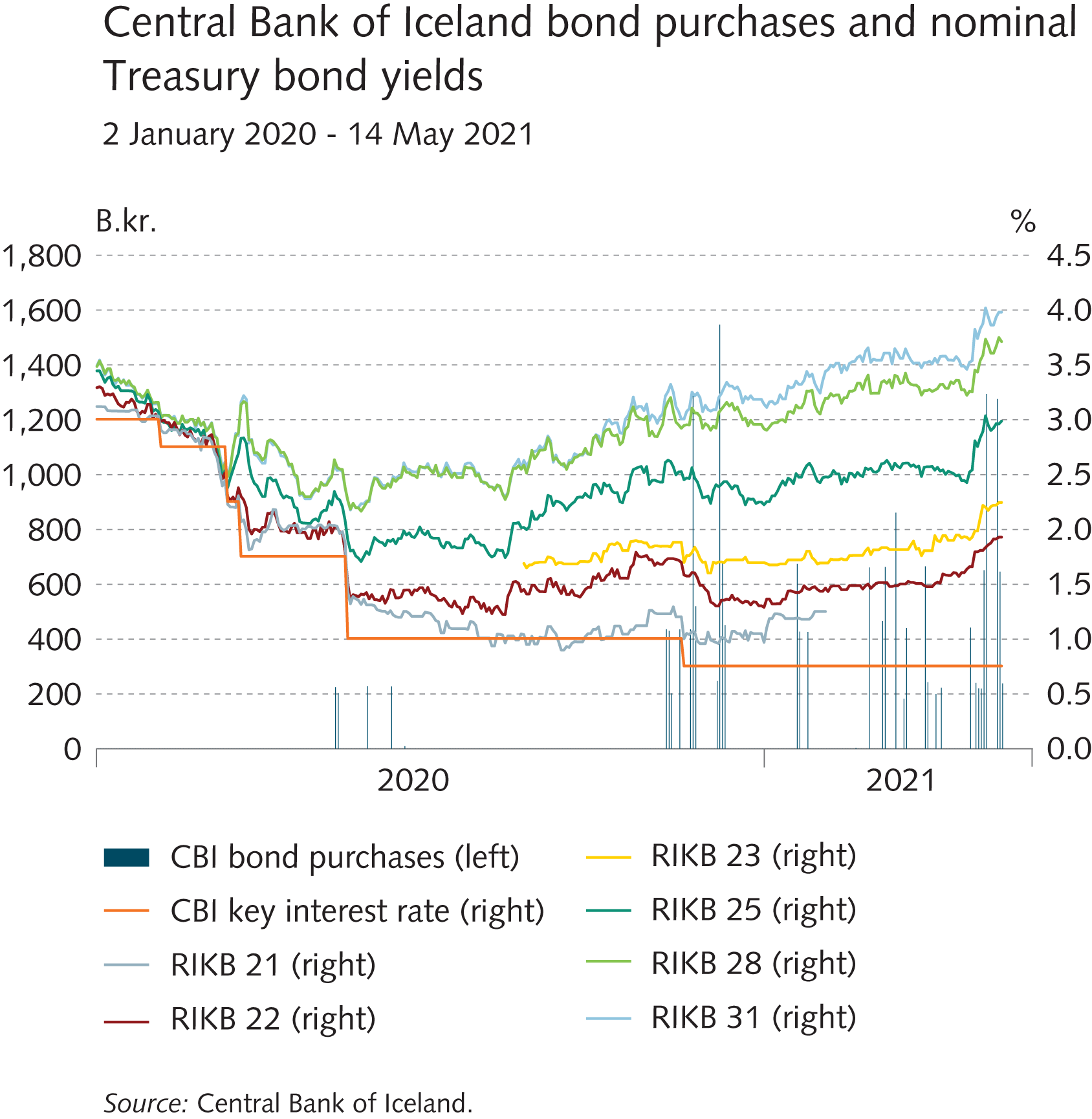 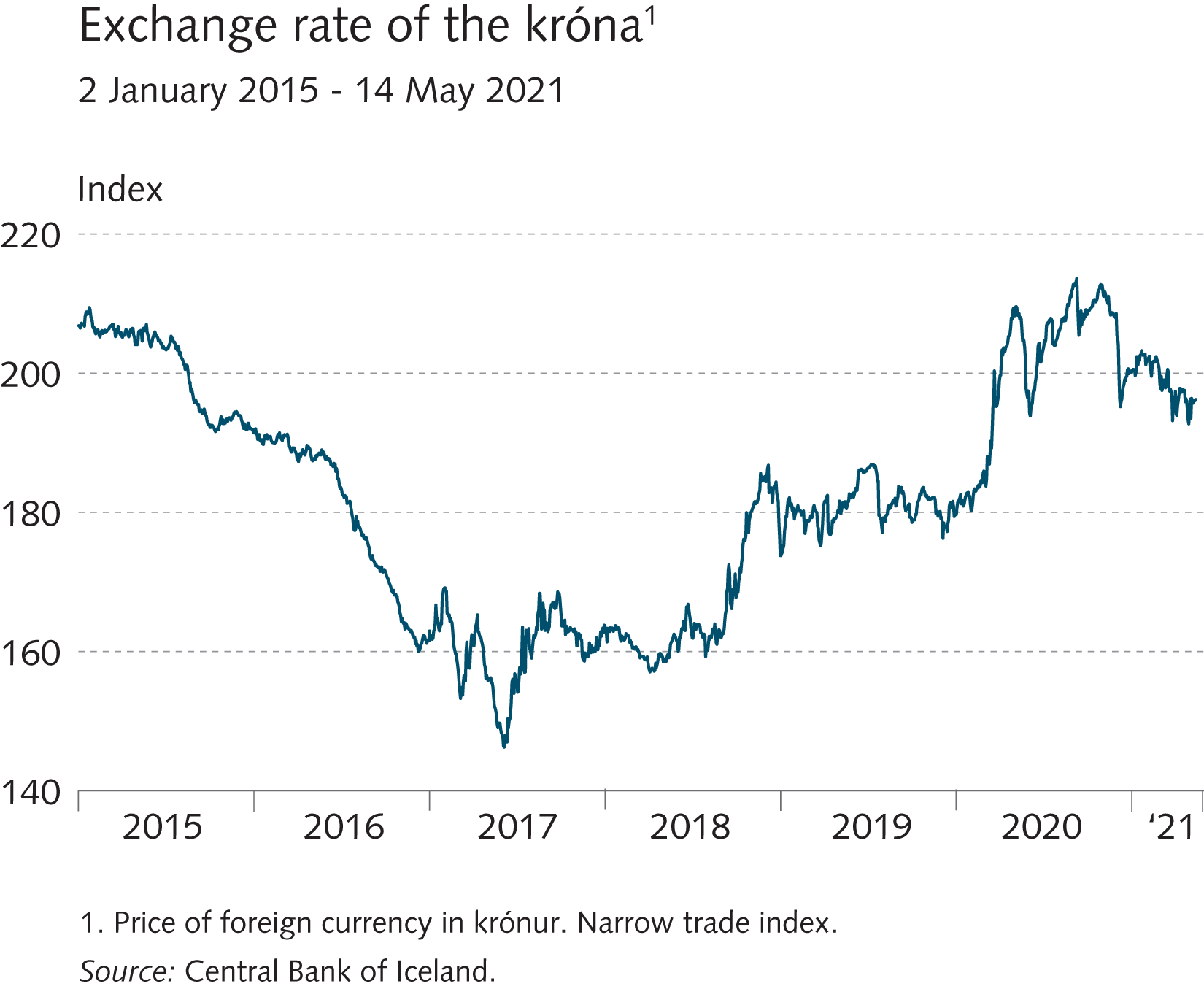 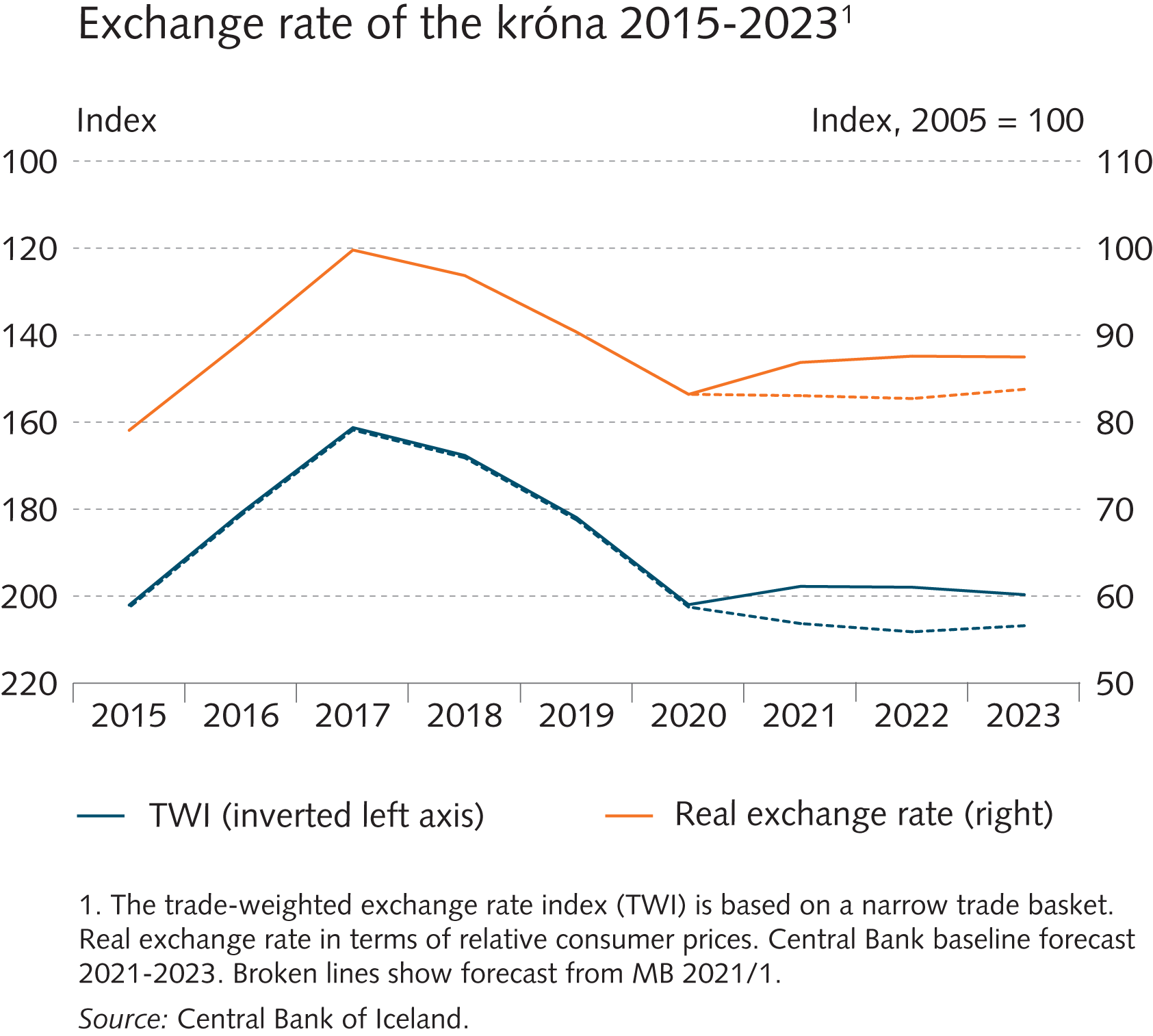 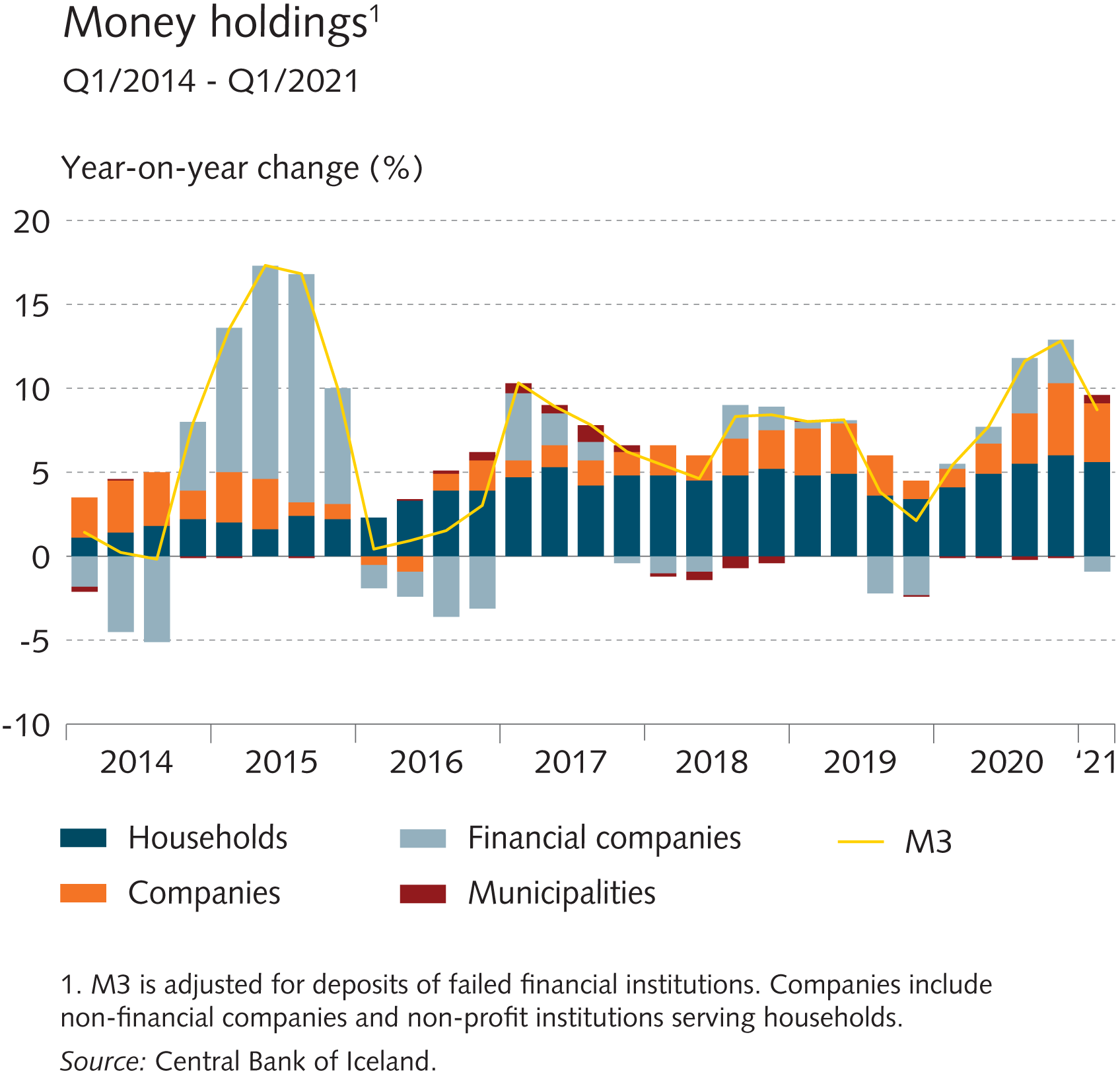 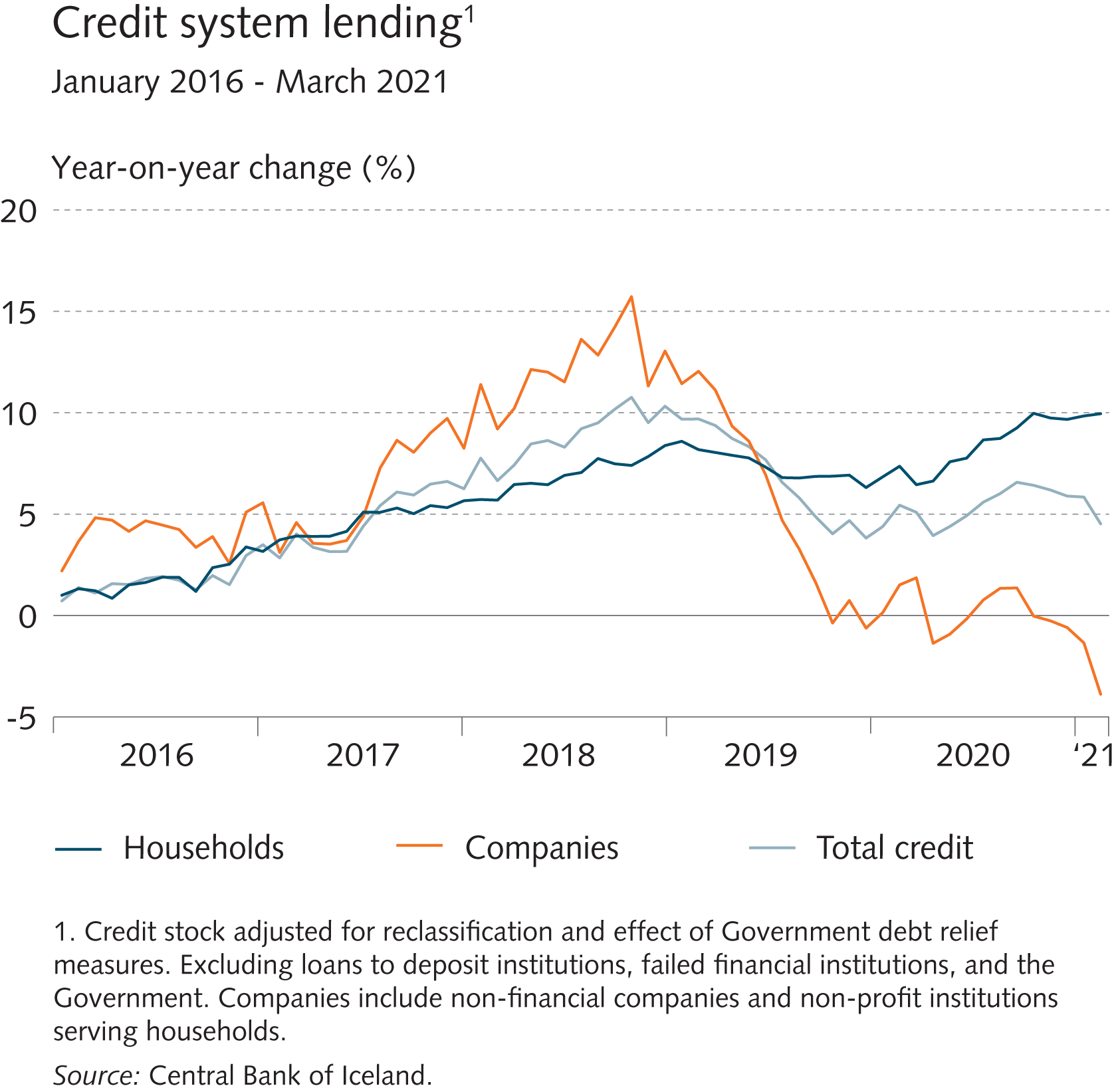 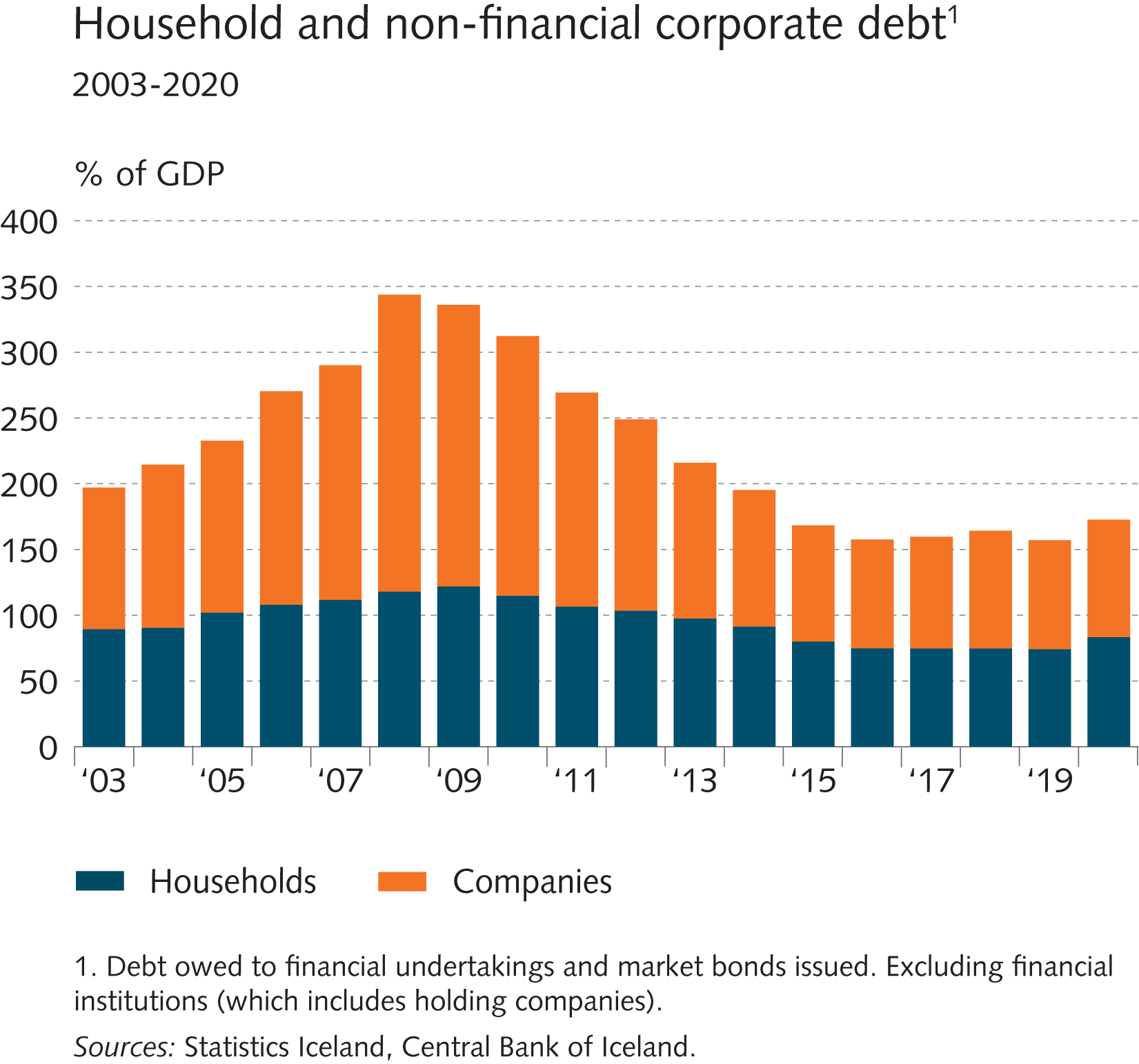 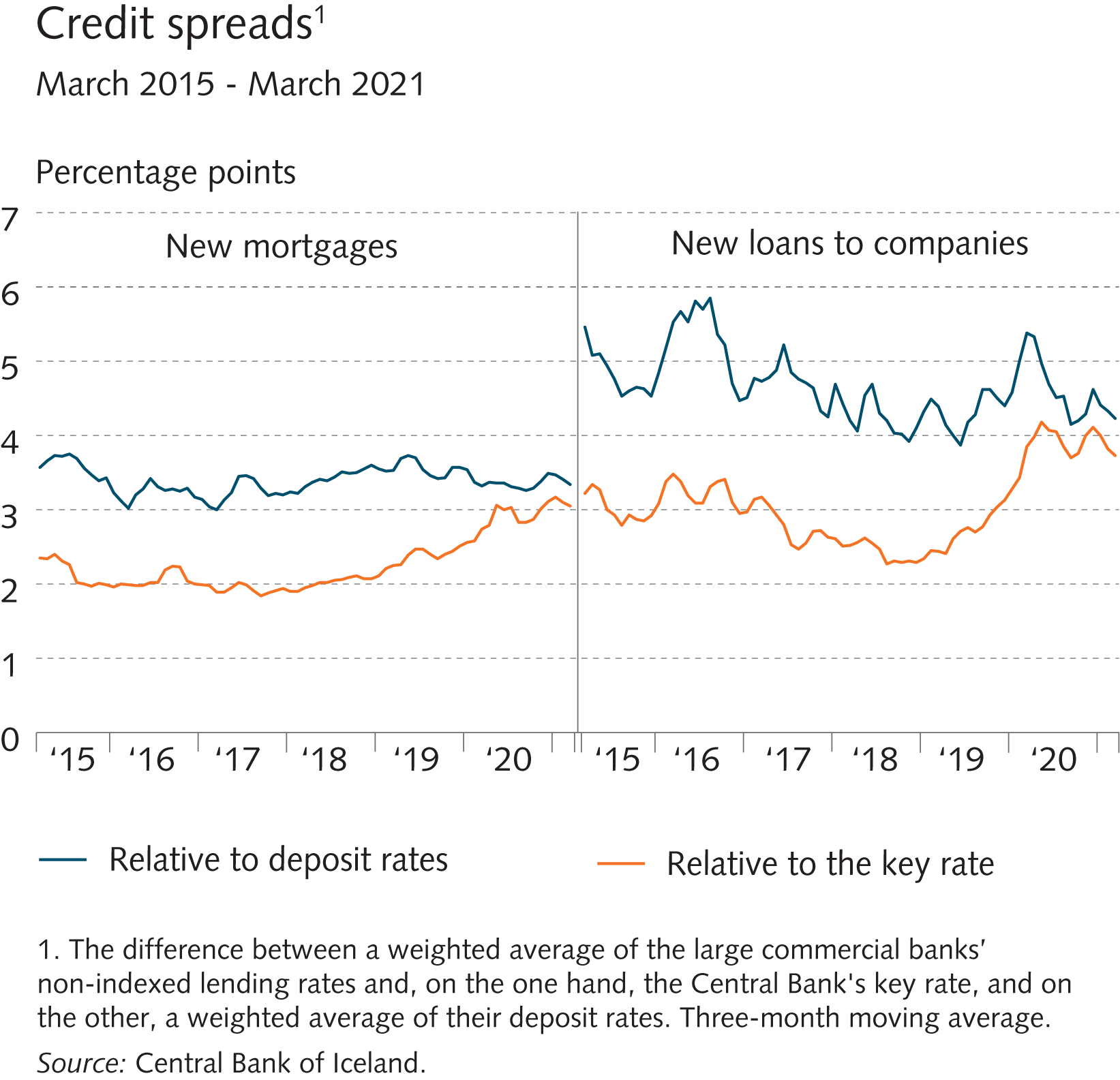 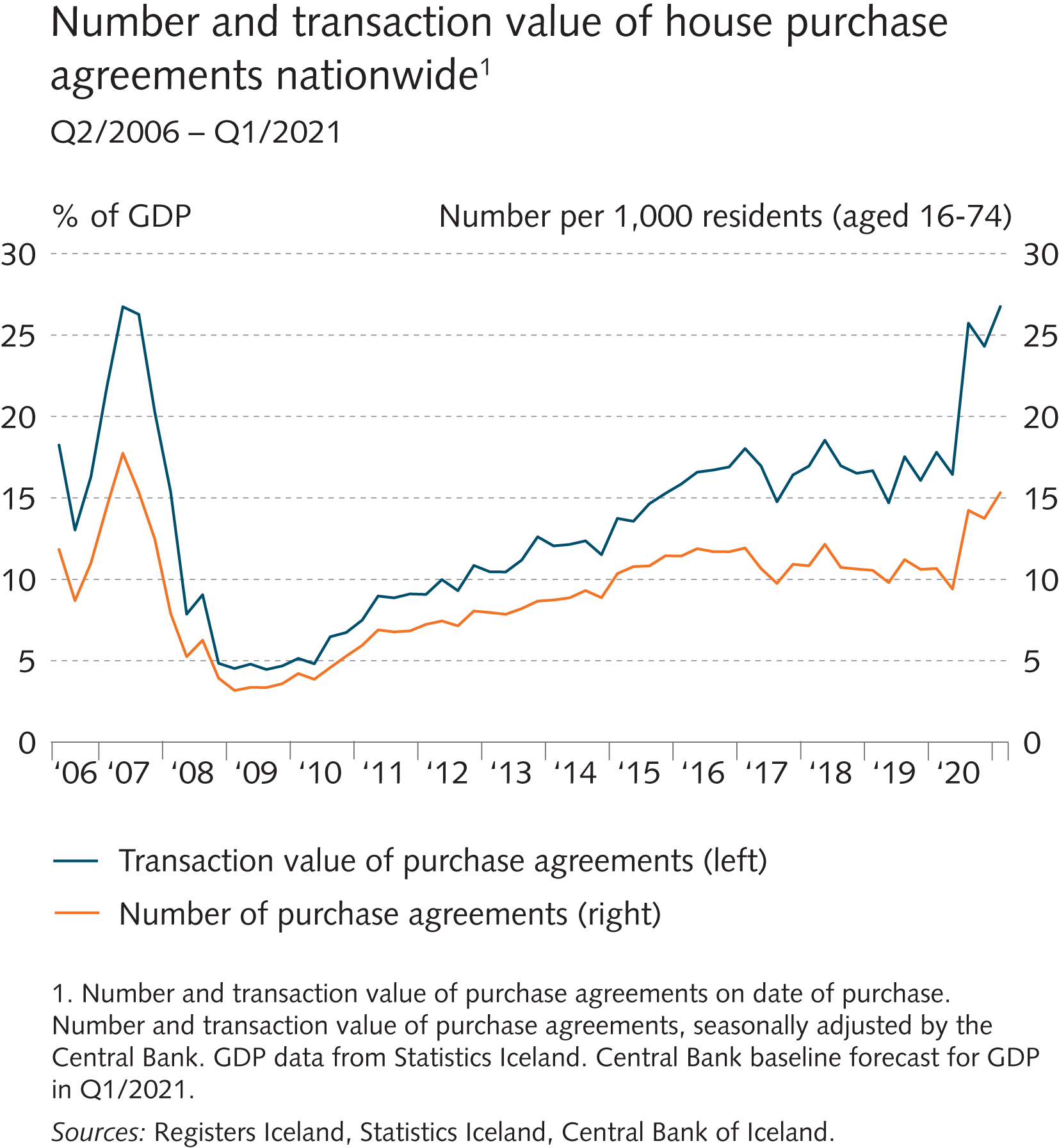 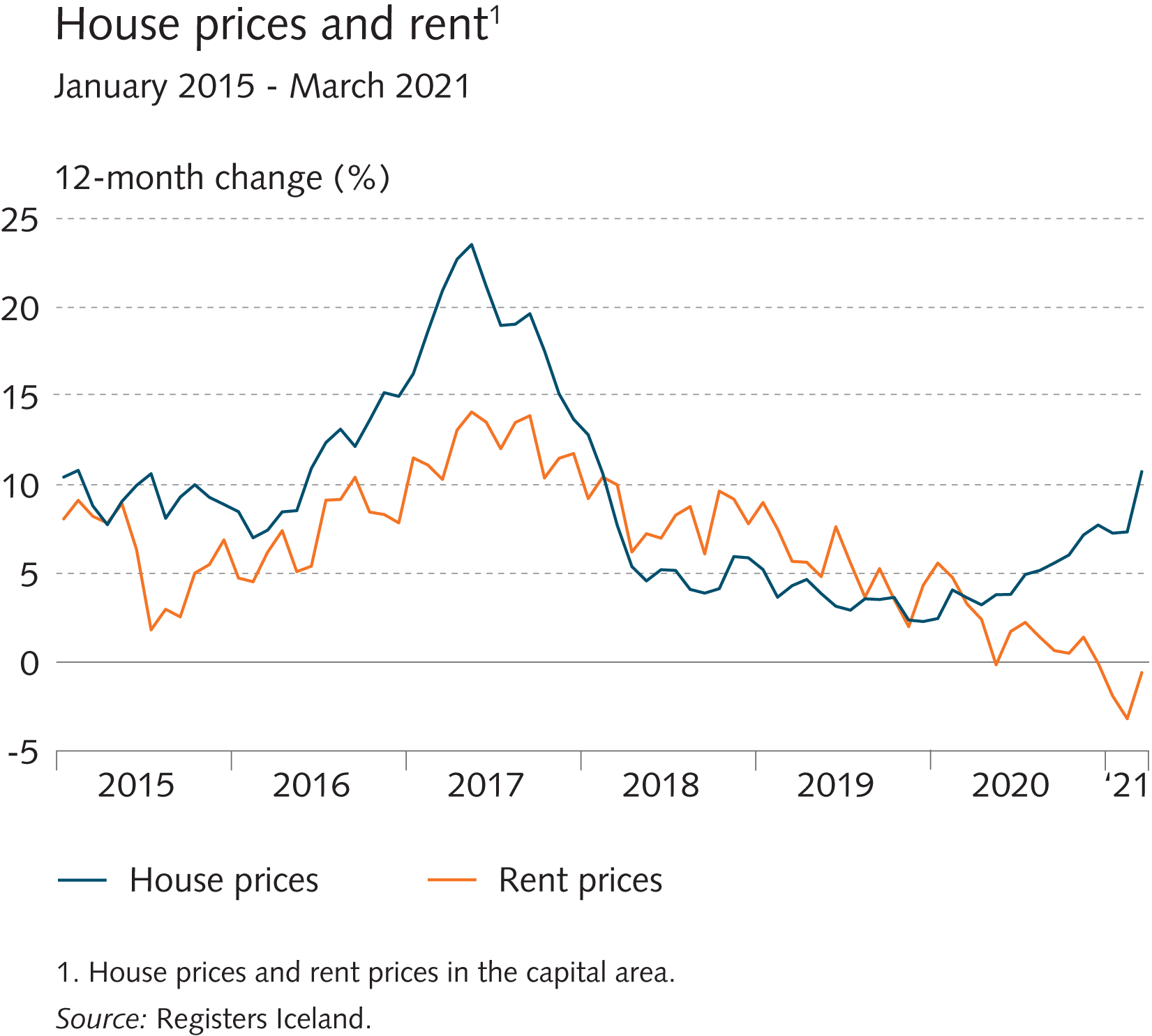 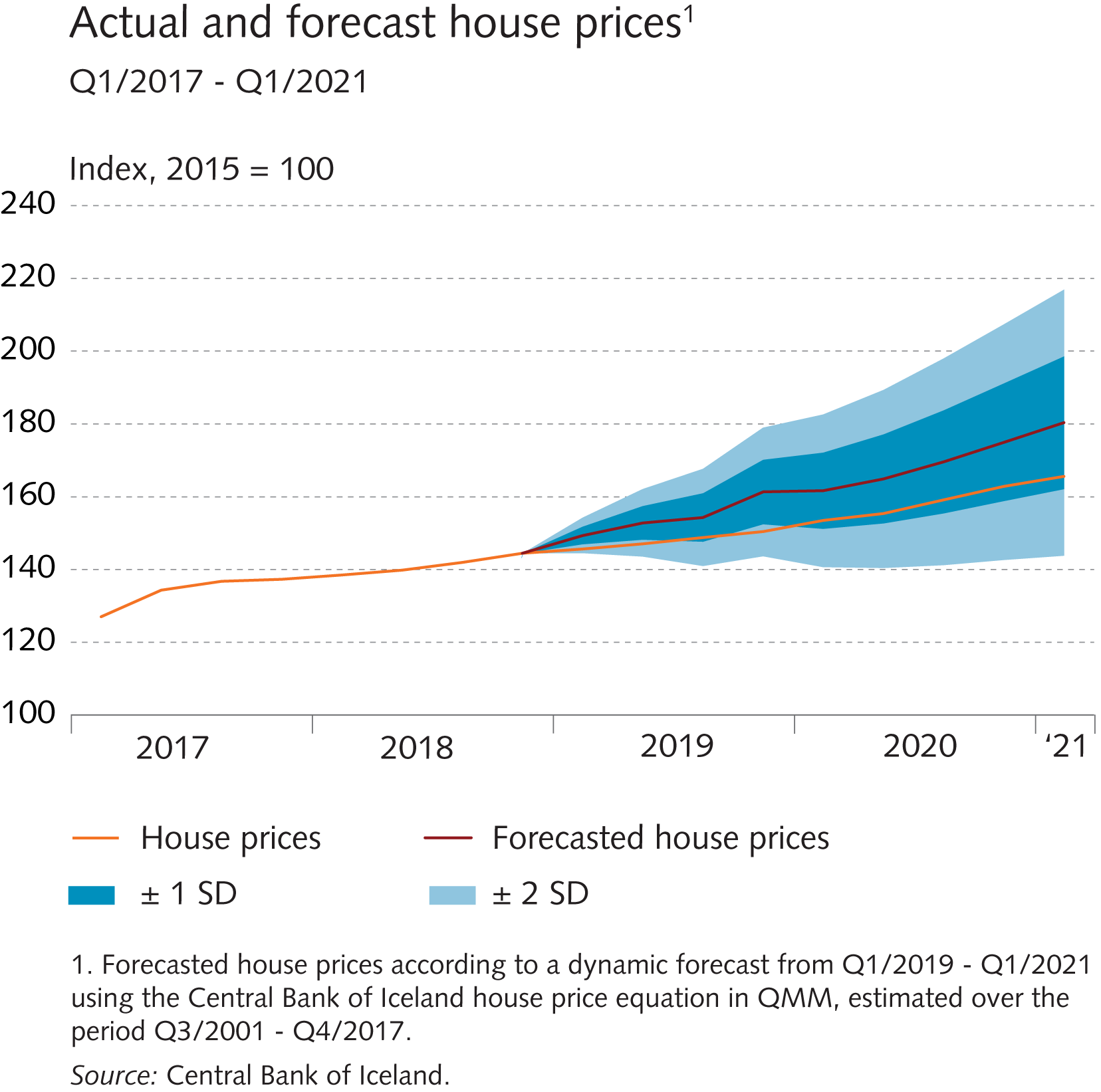 III Demand and GDP growth
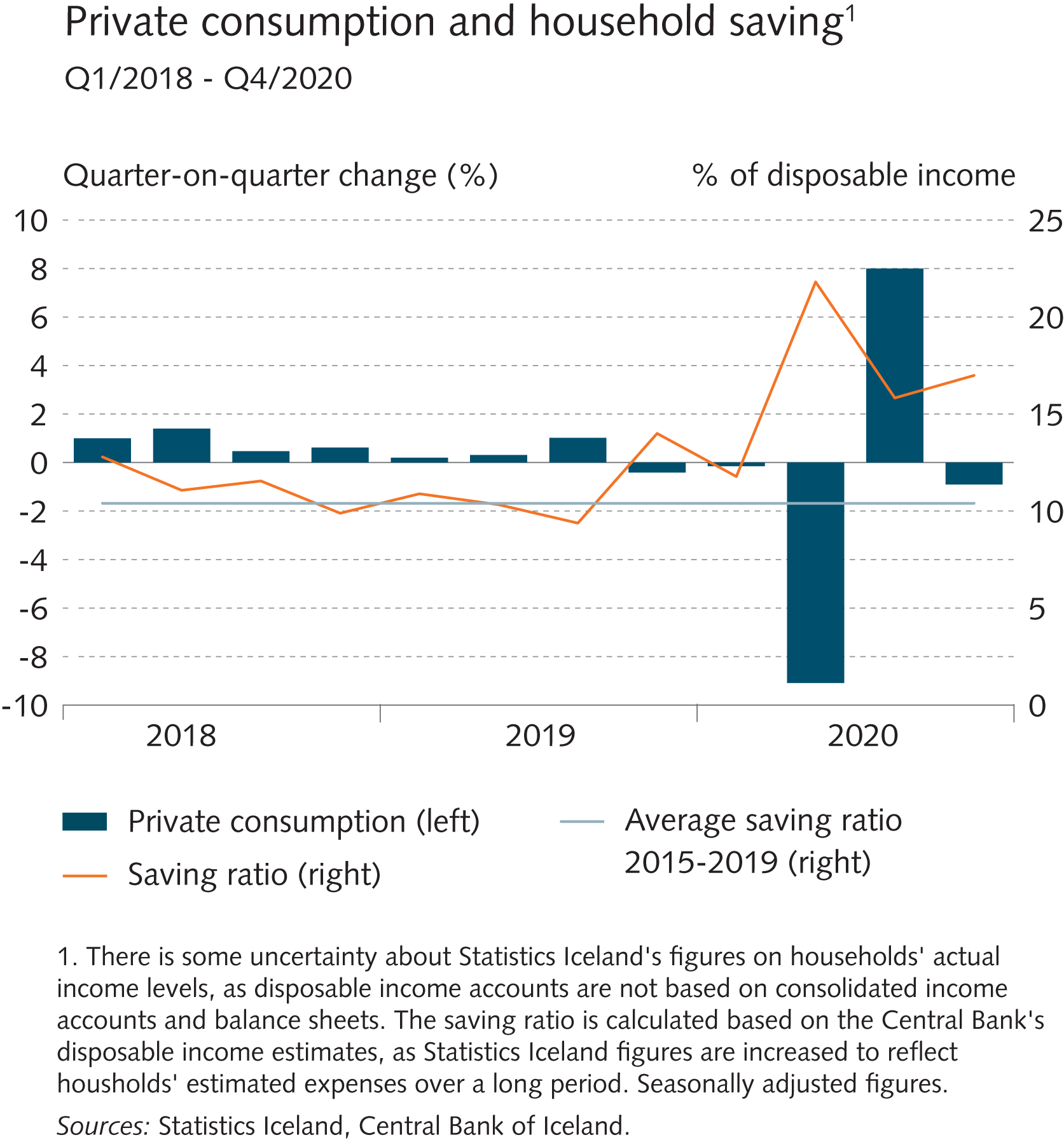 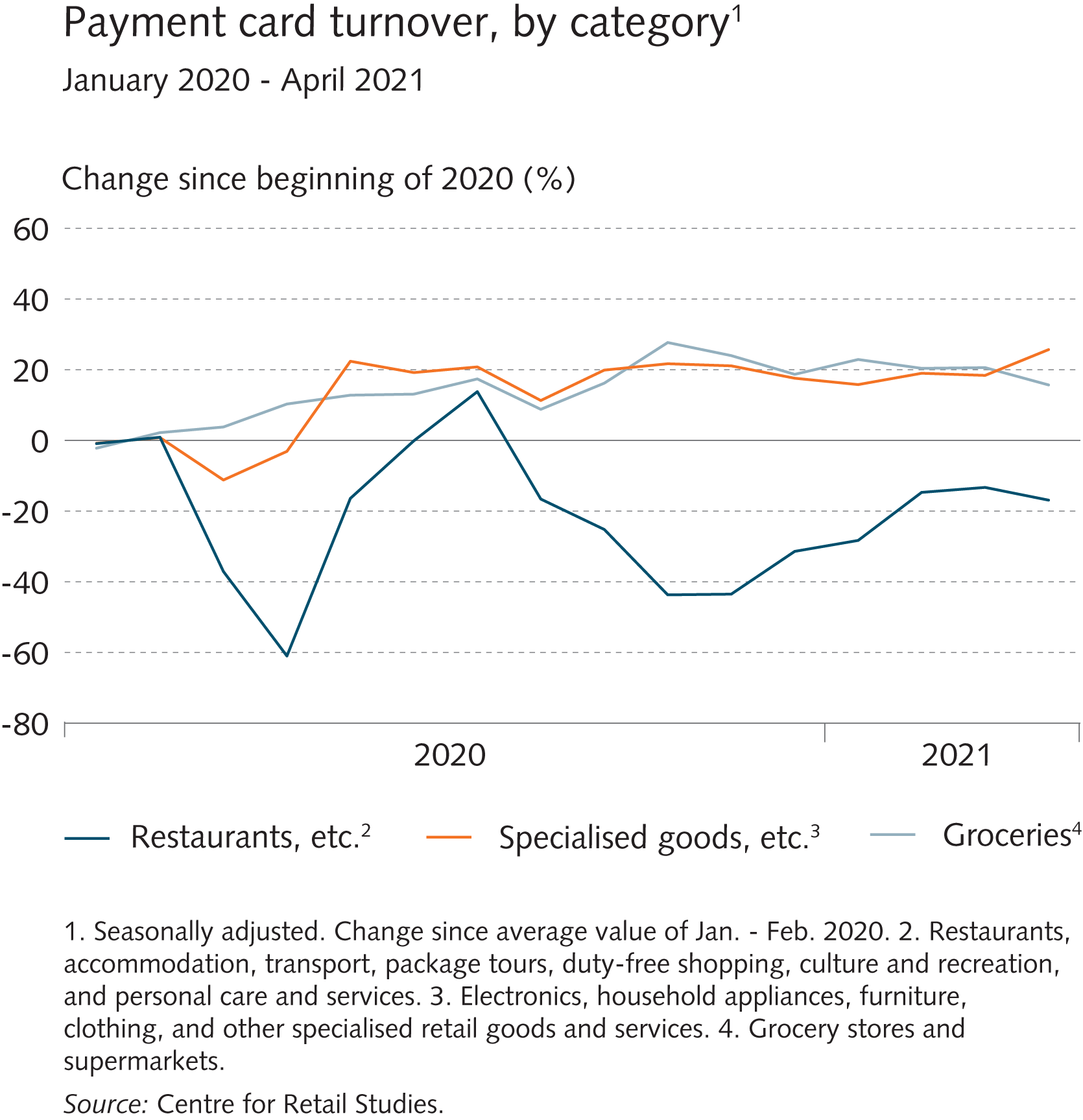 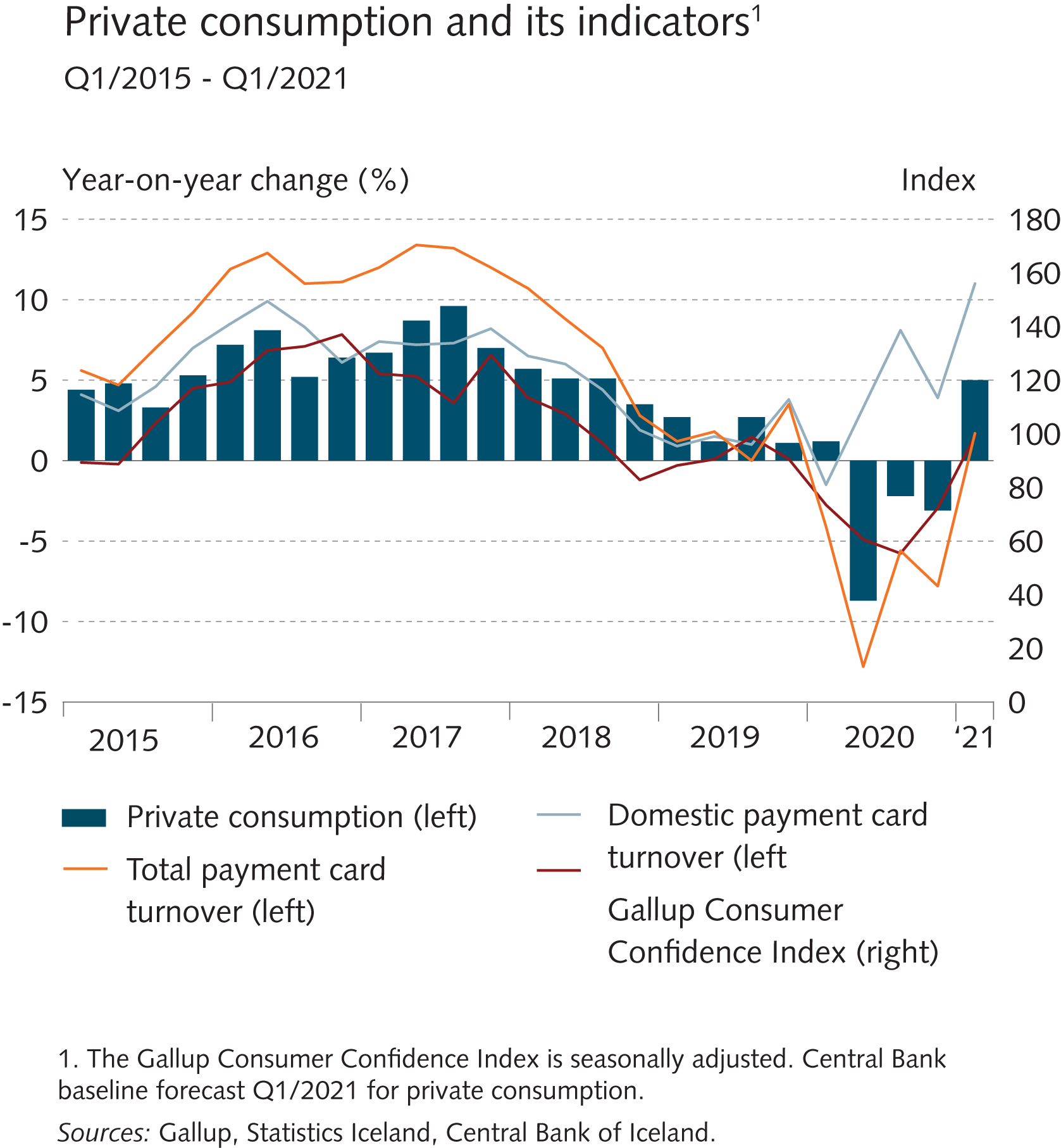 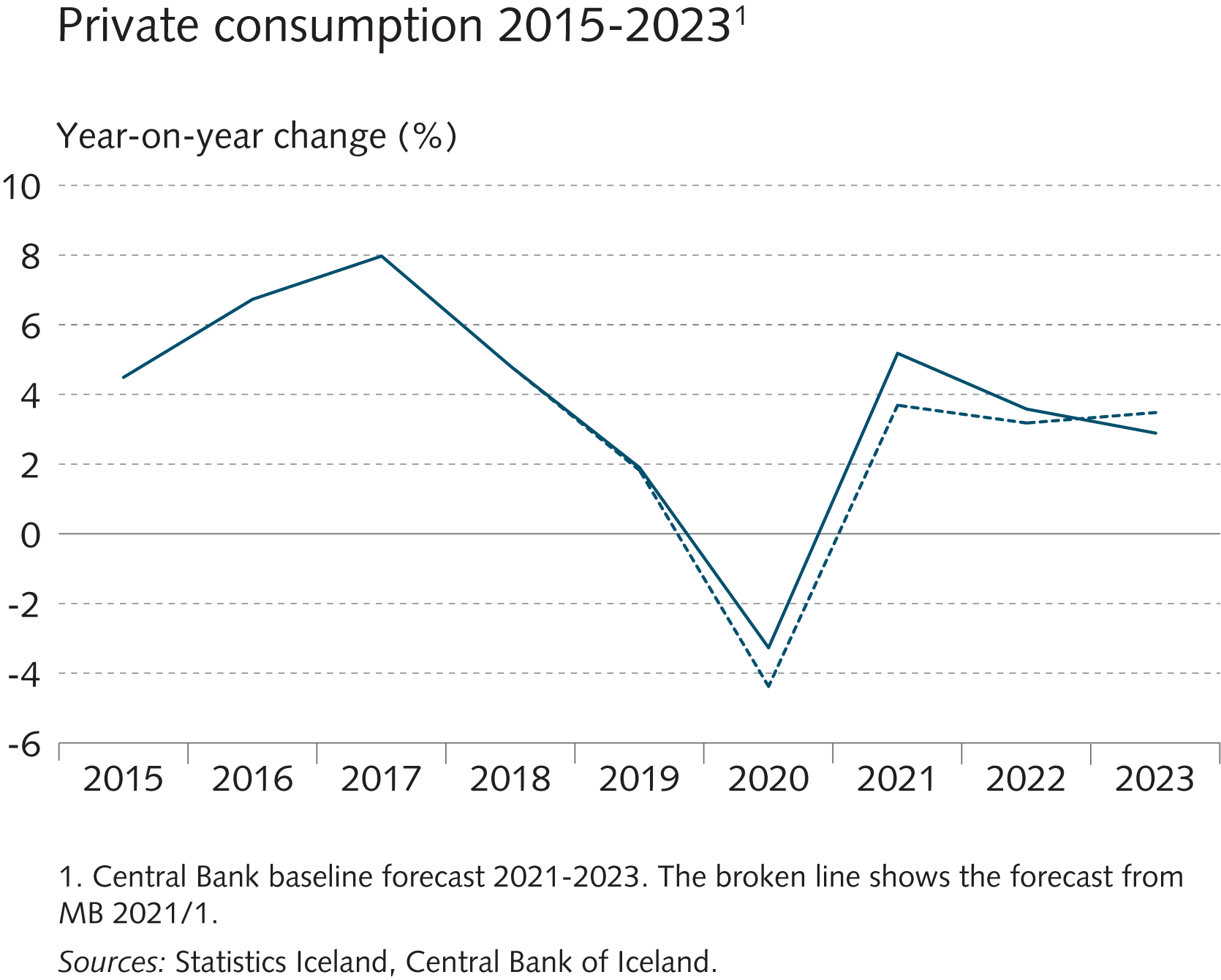 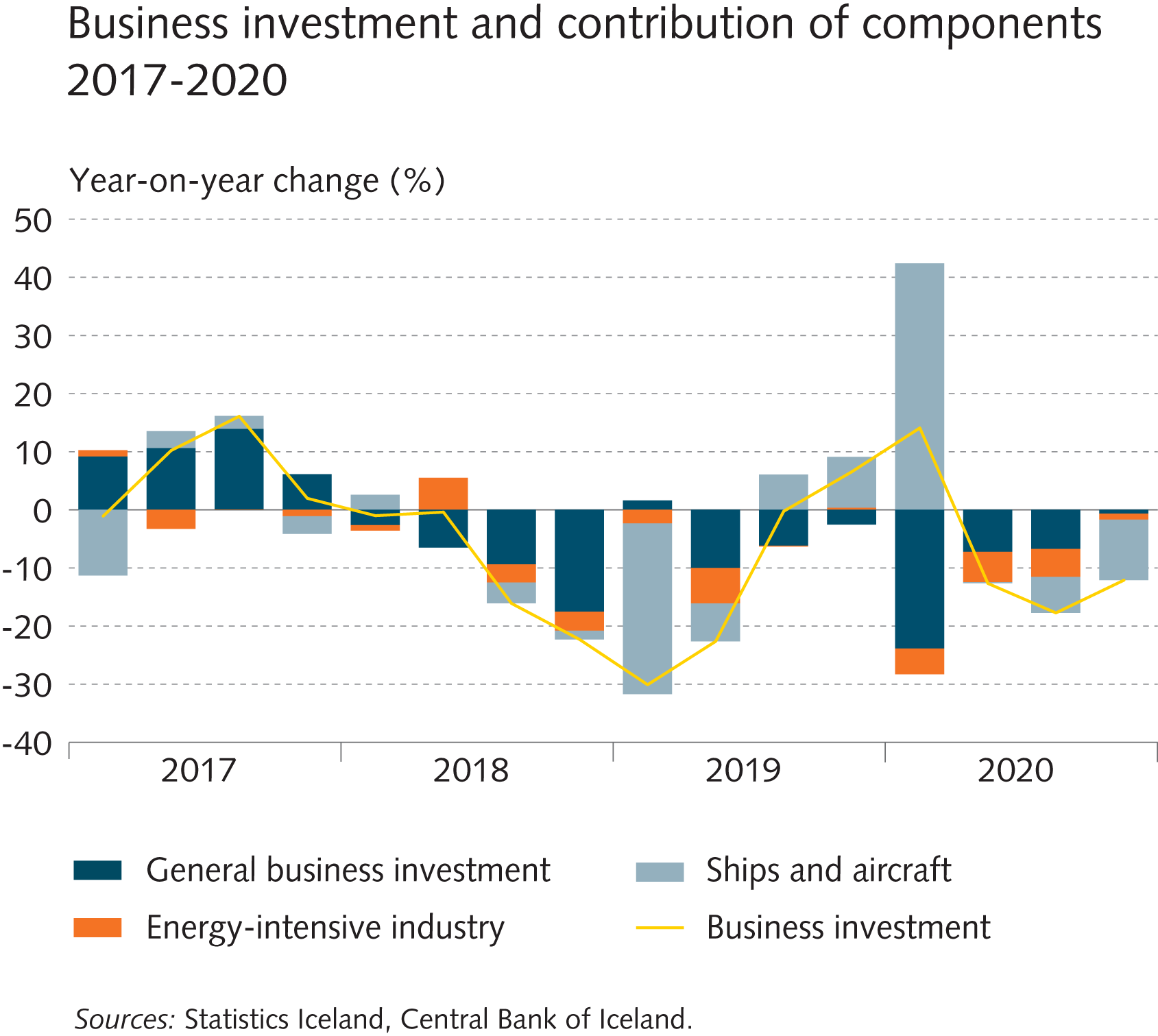 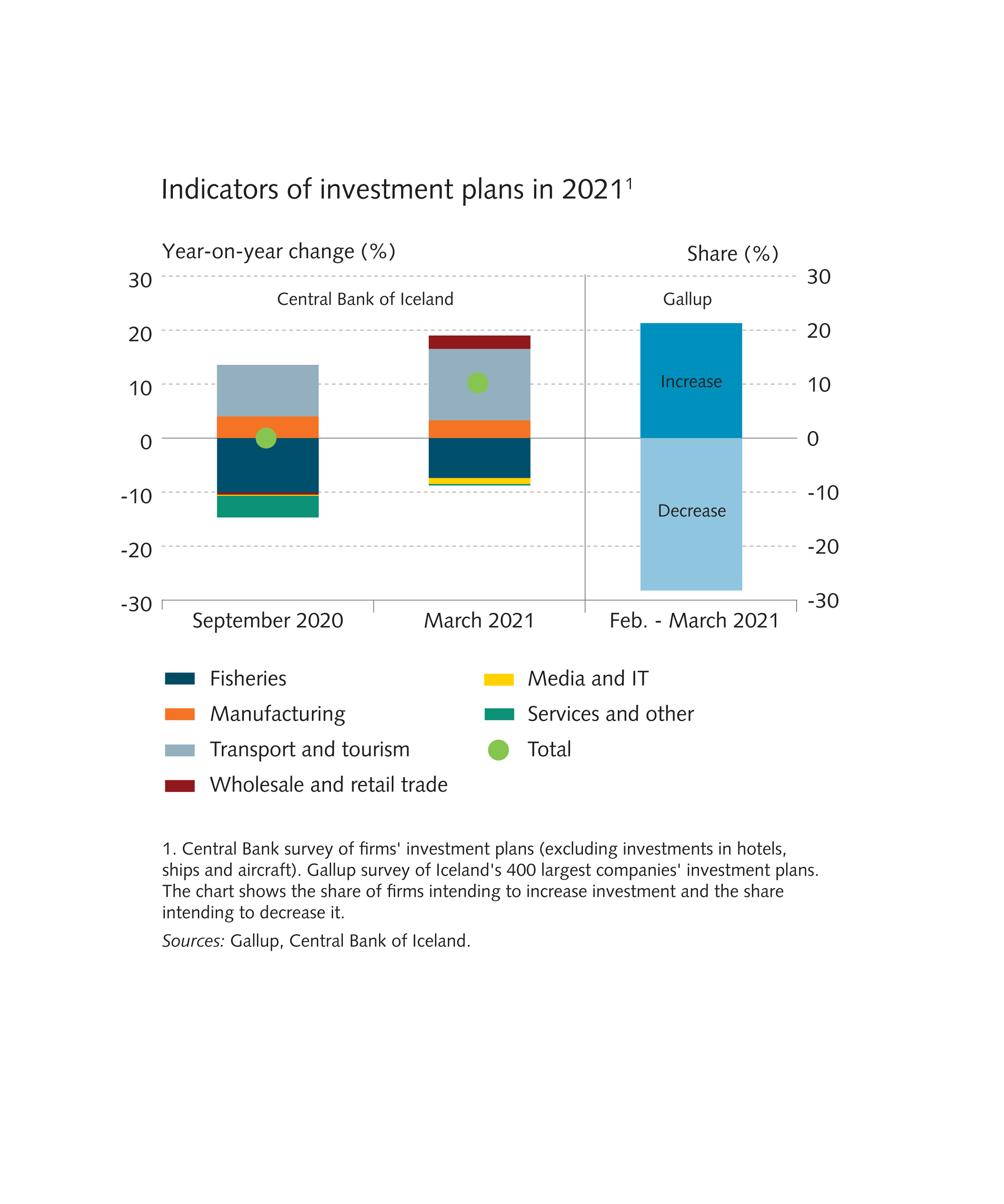 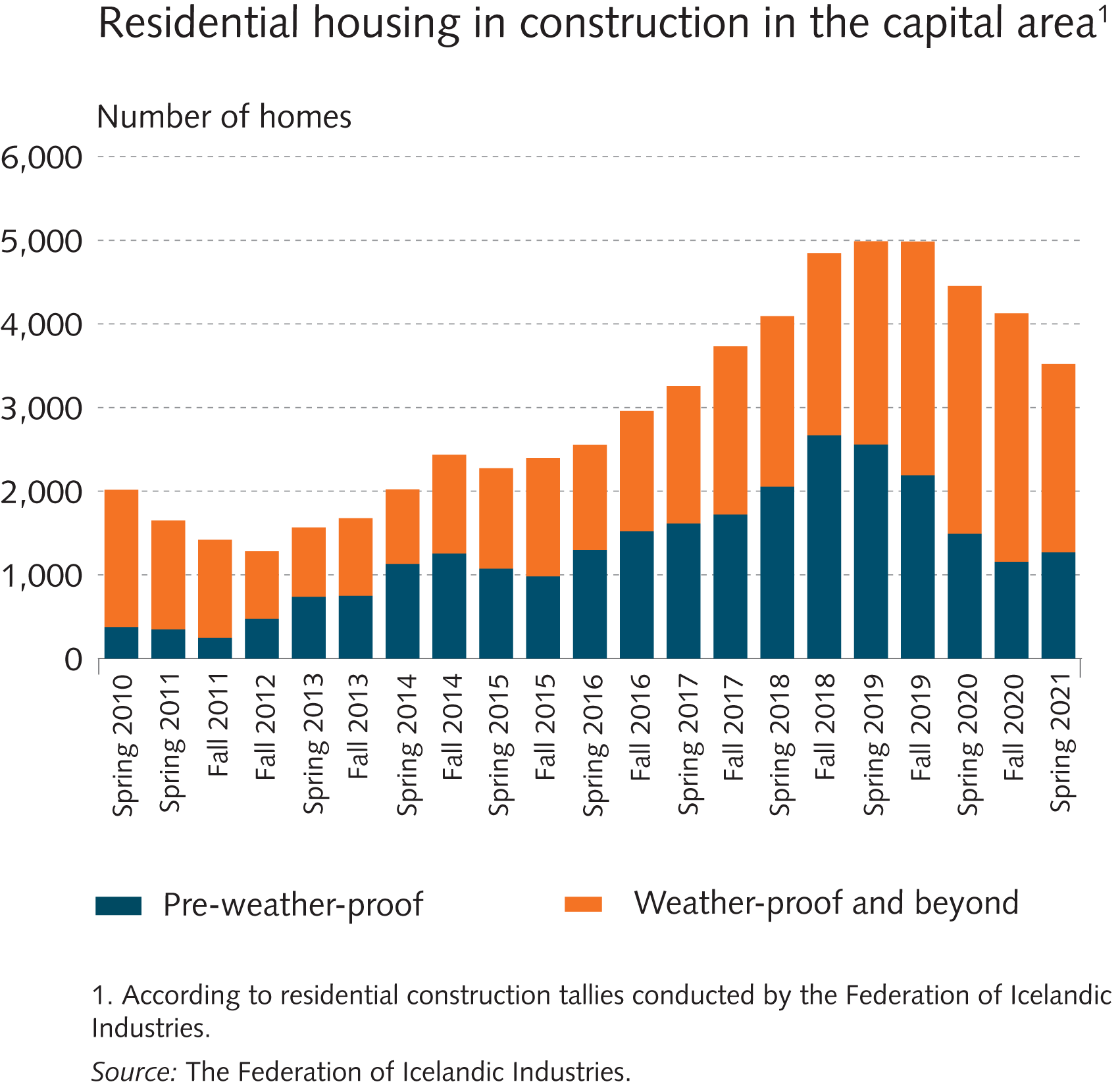 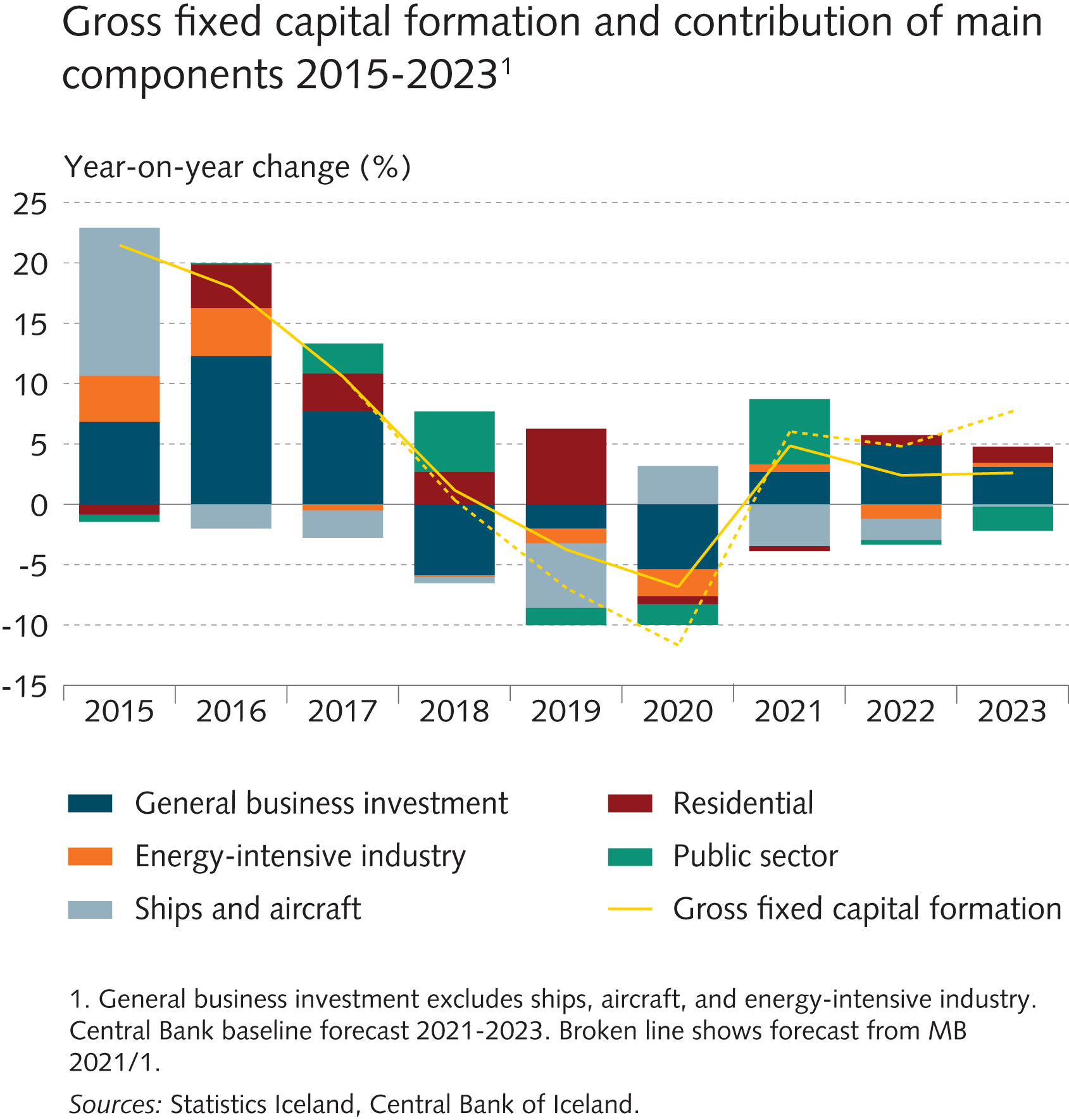 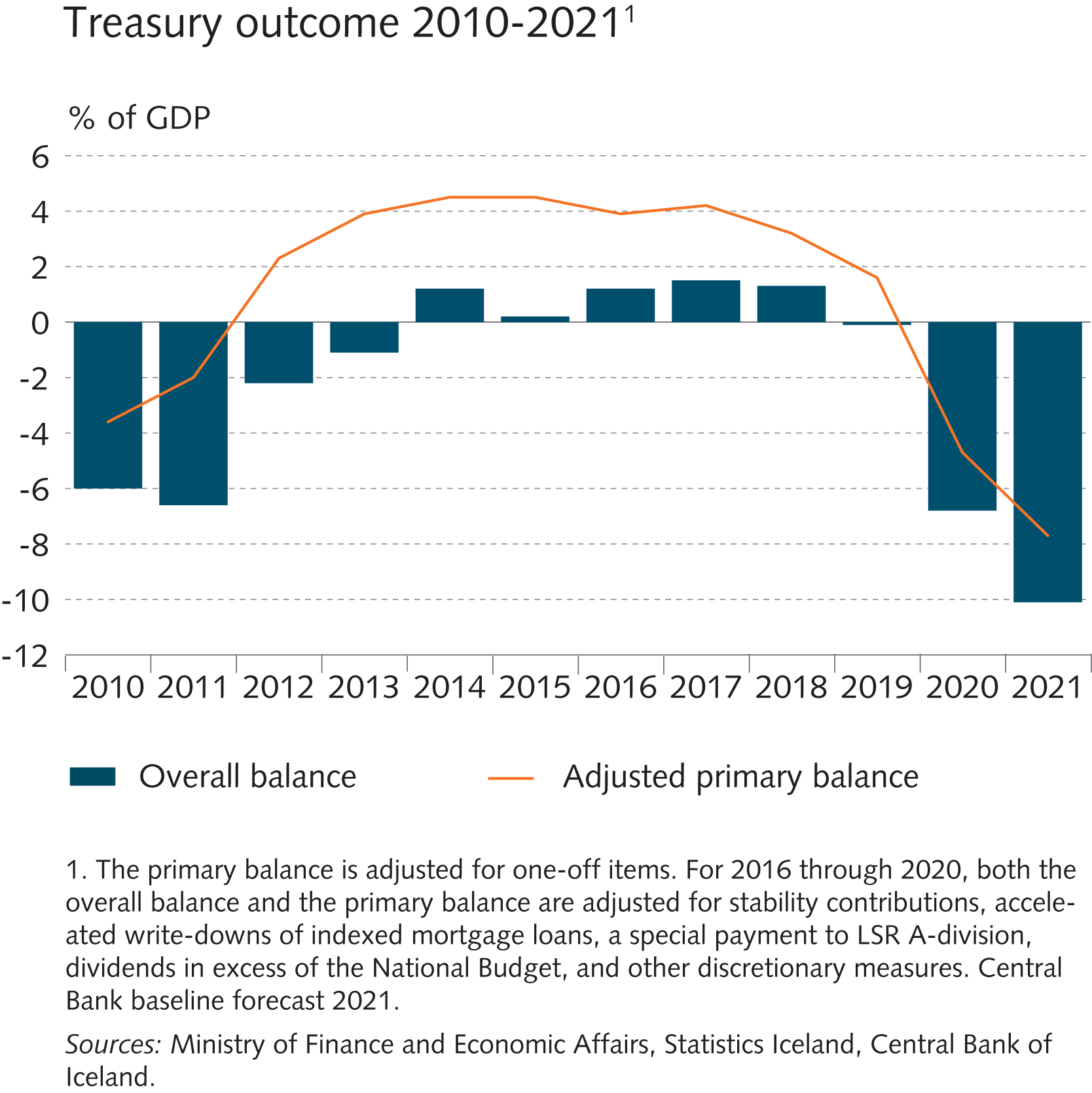 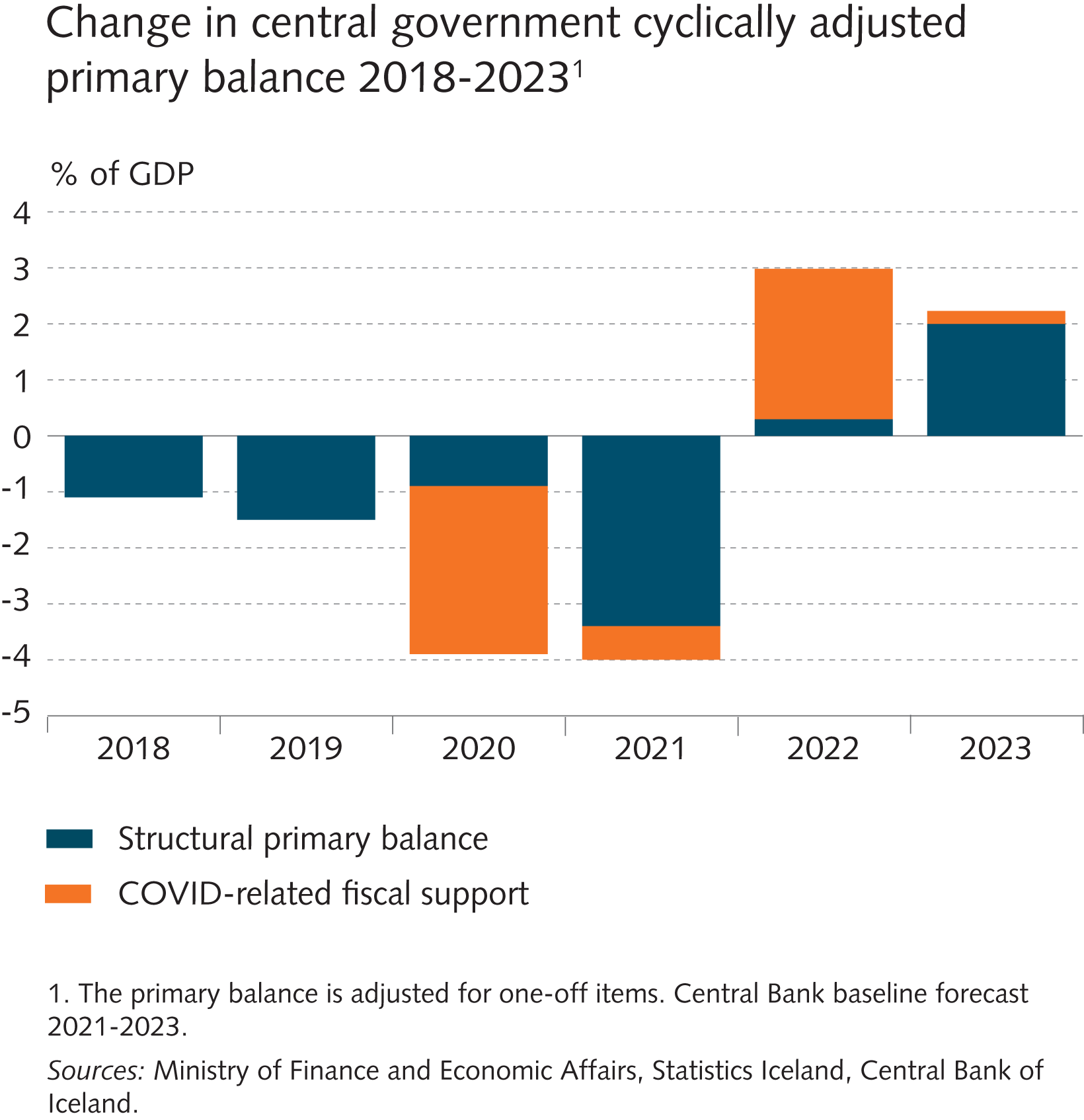 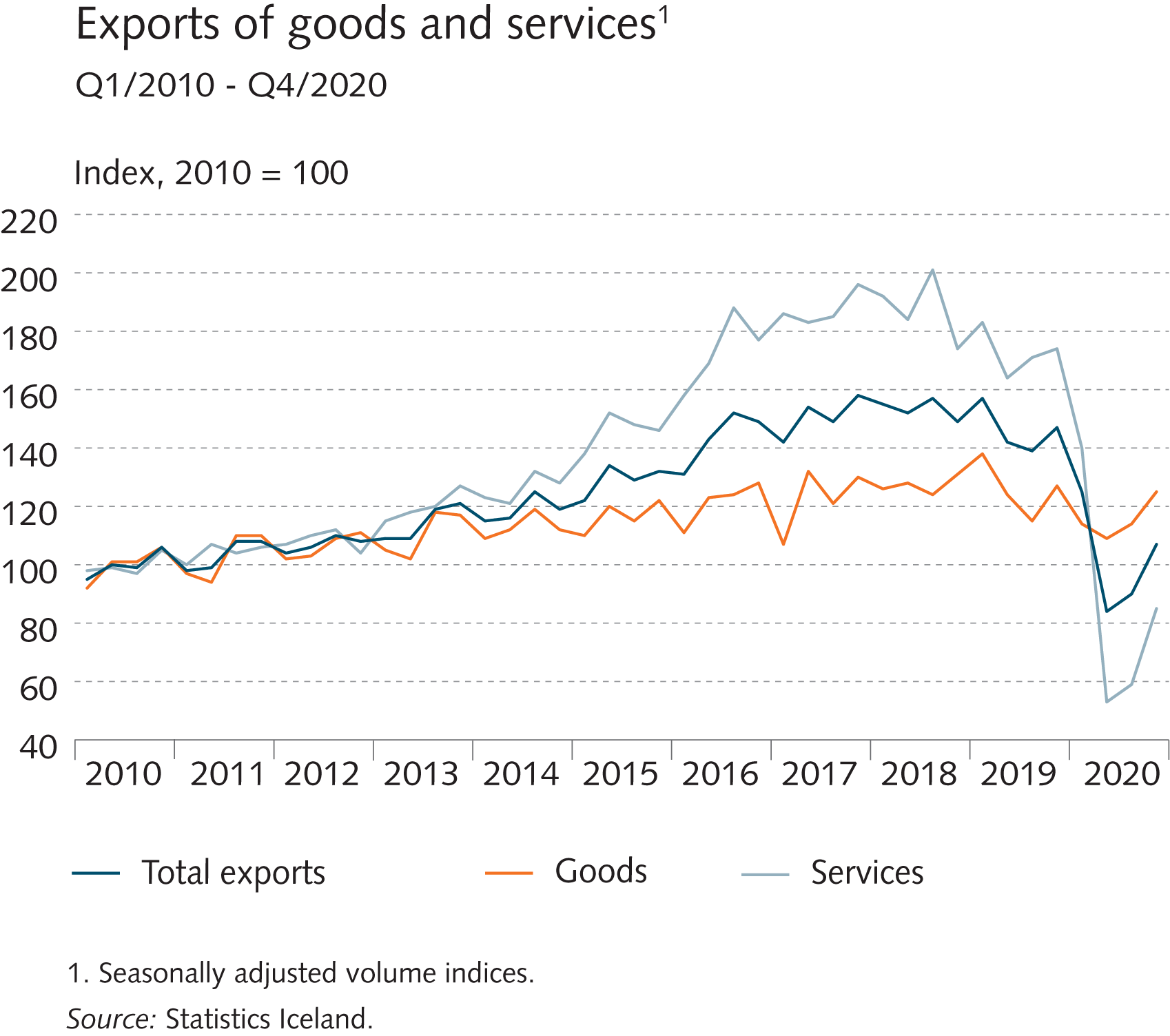 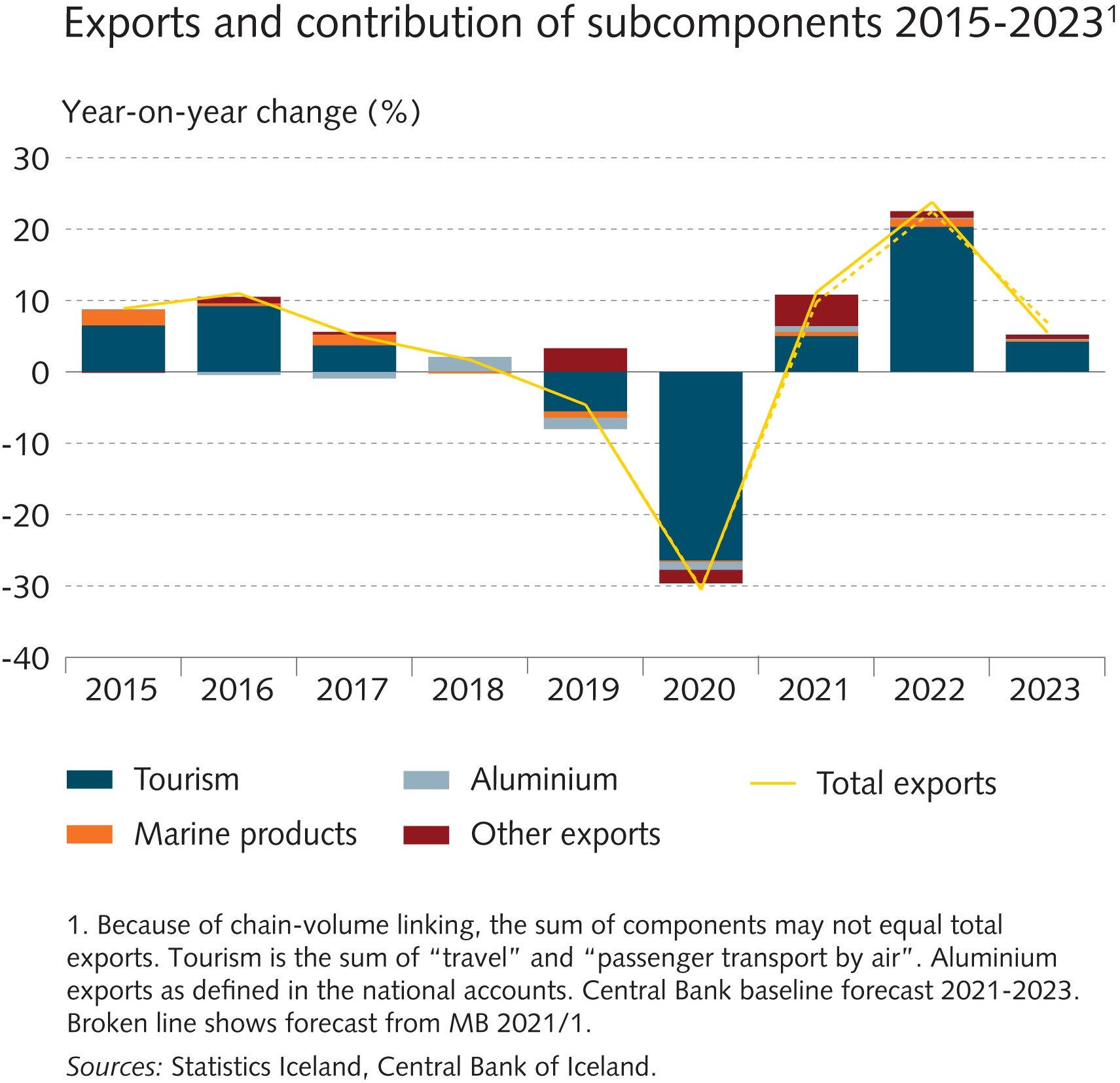 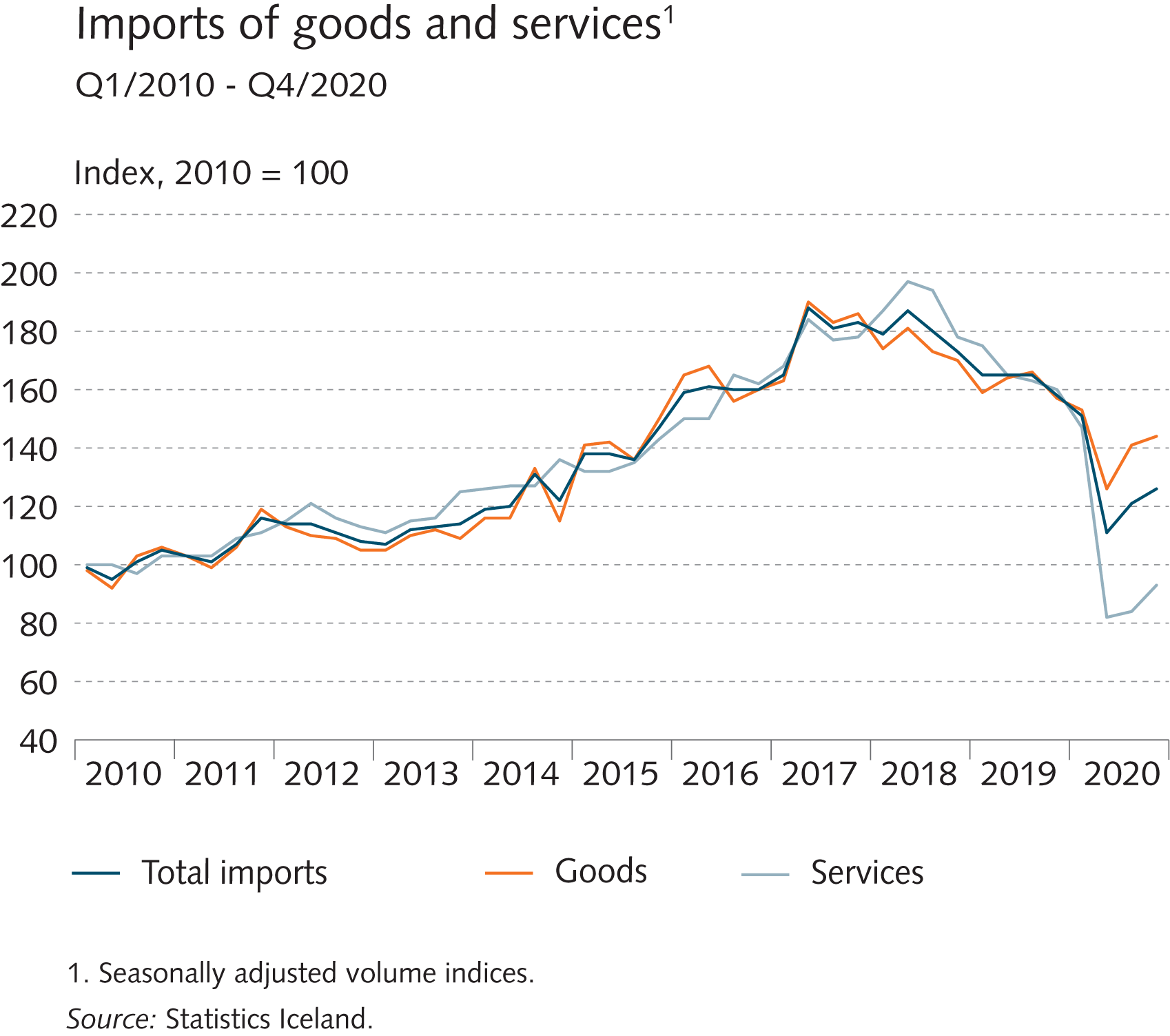 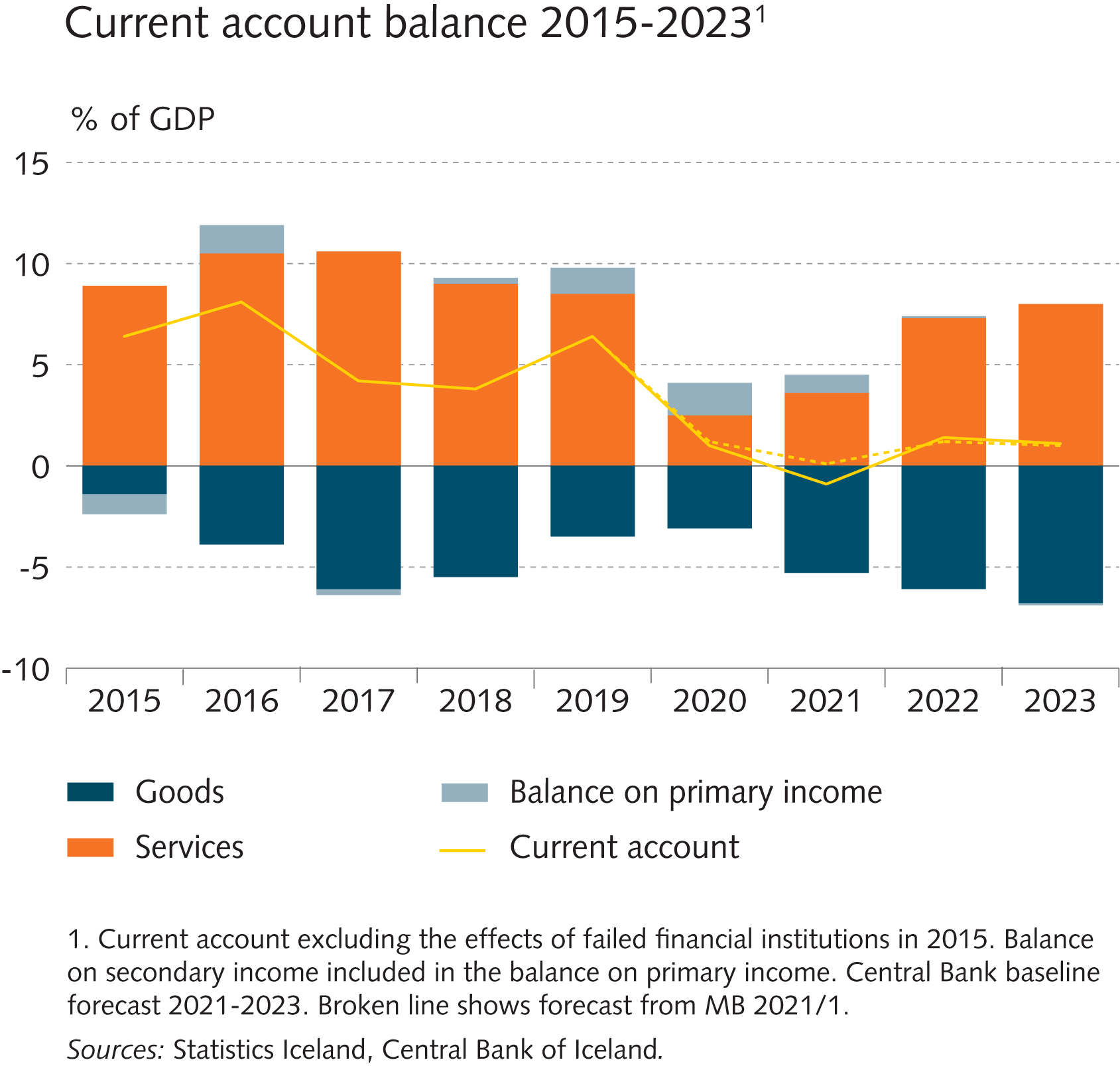 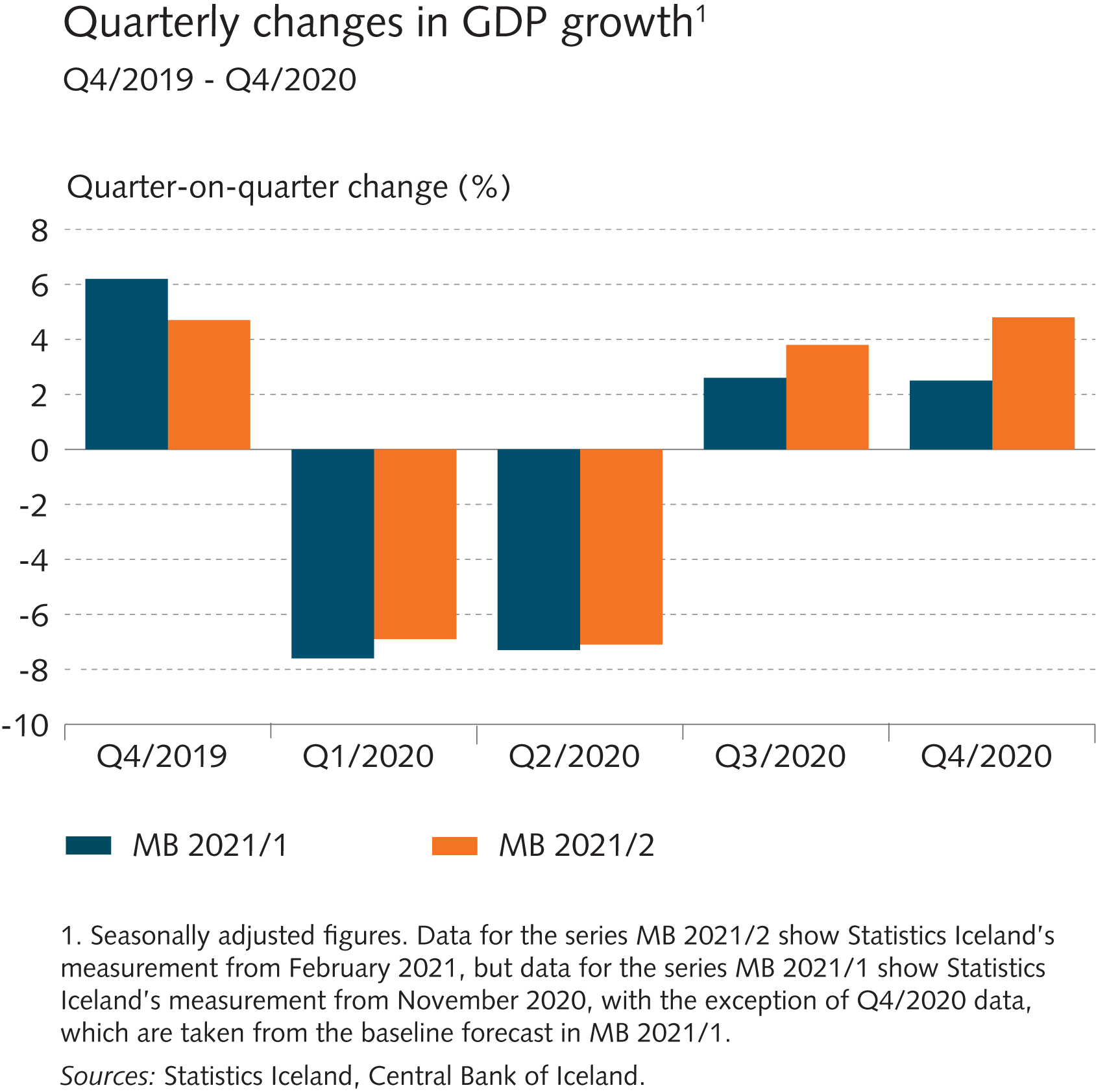 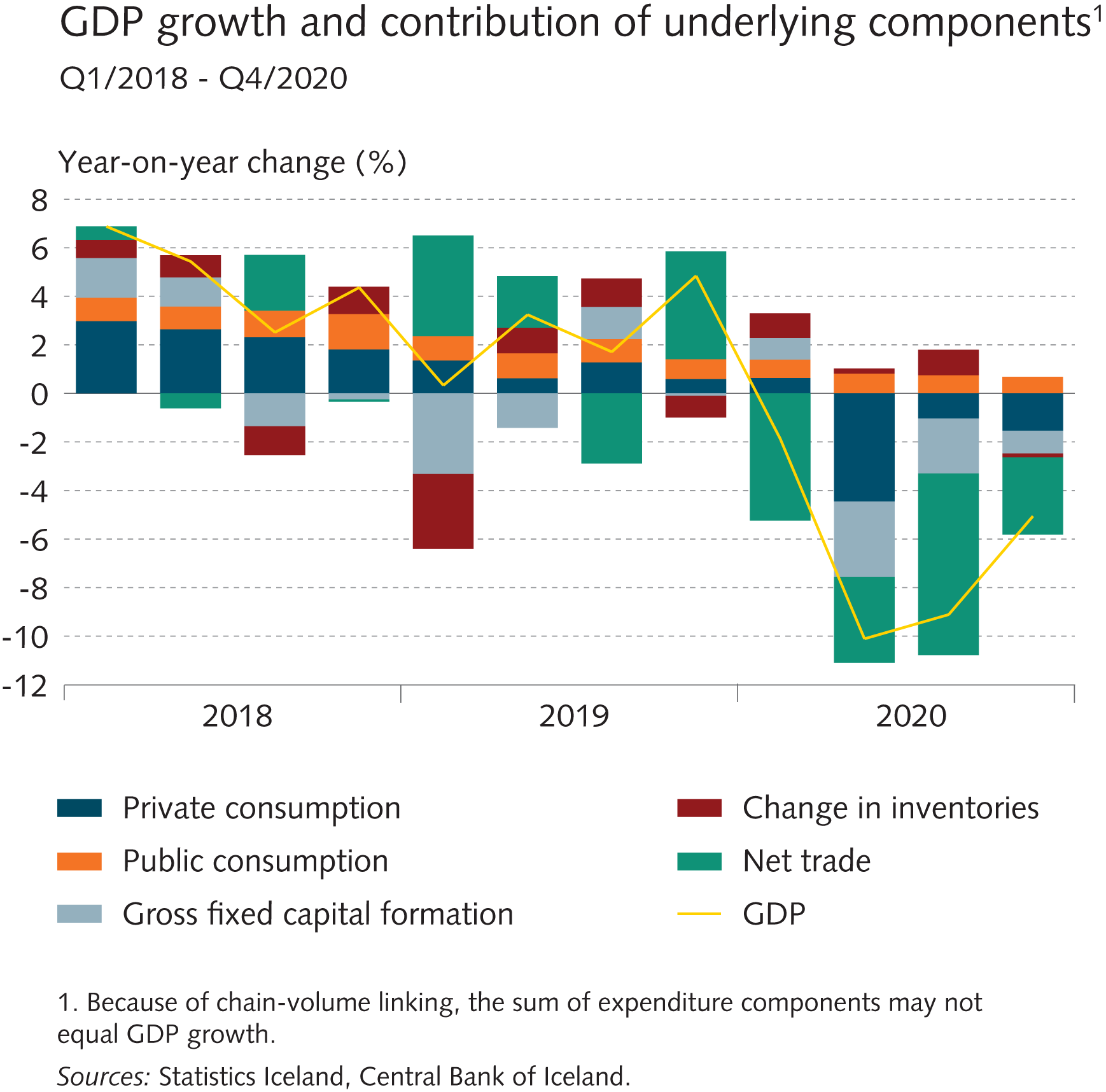 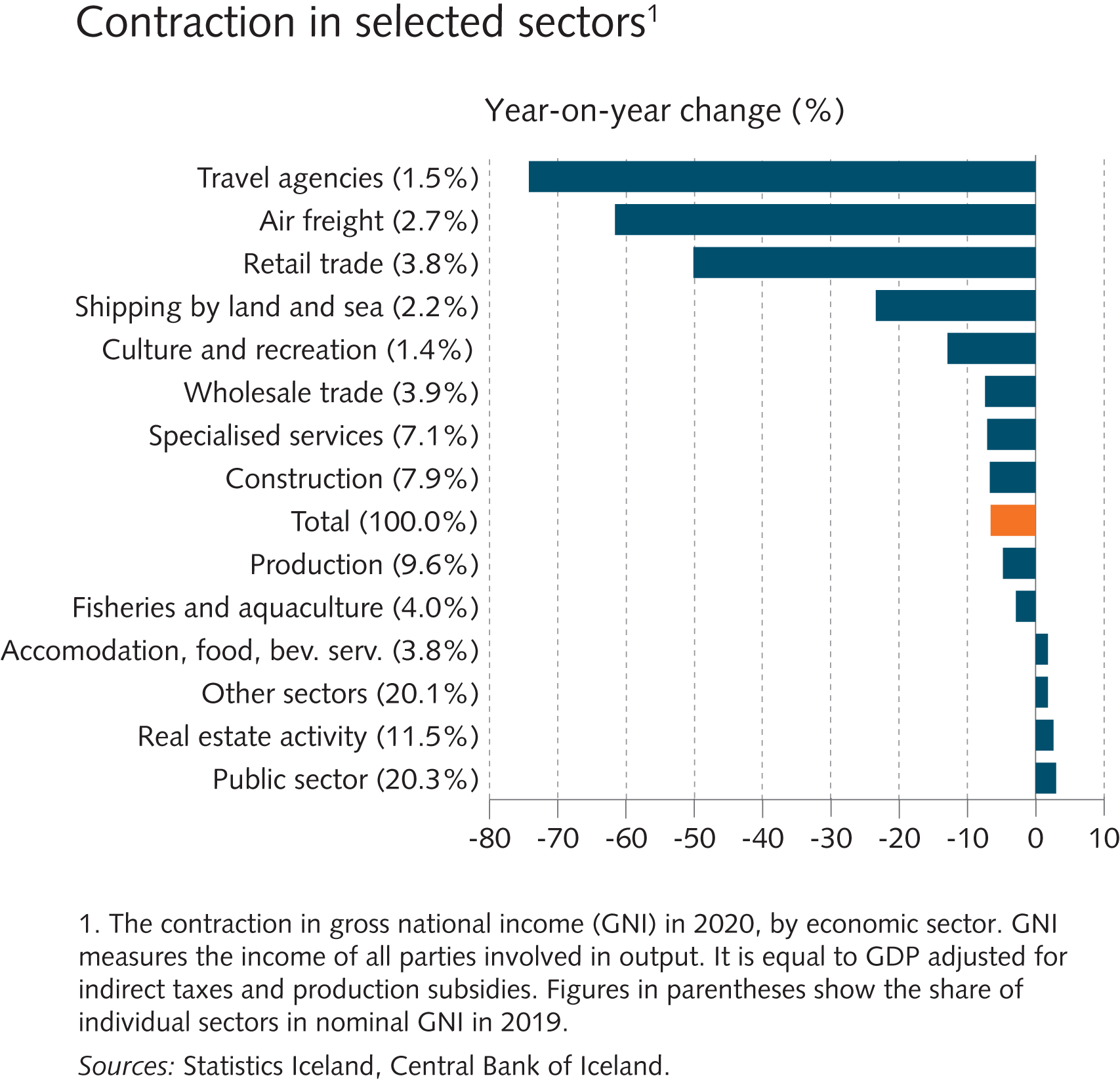 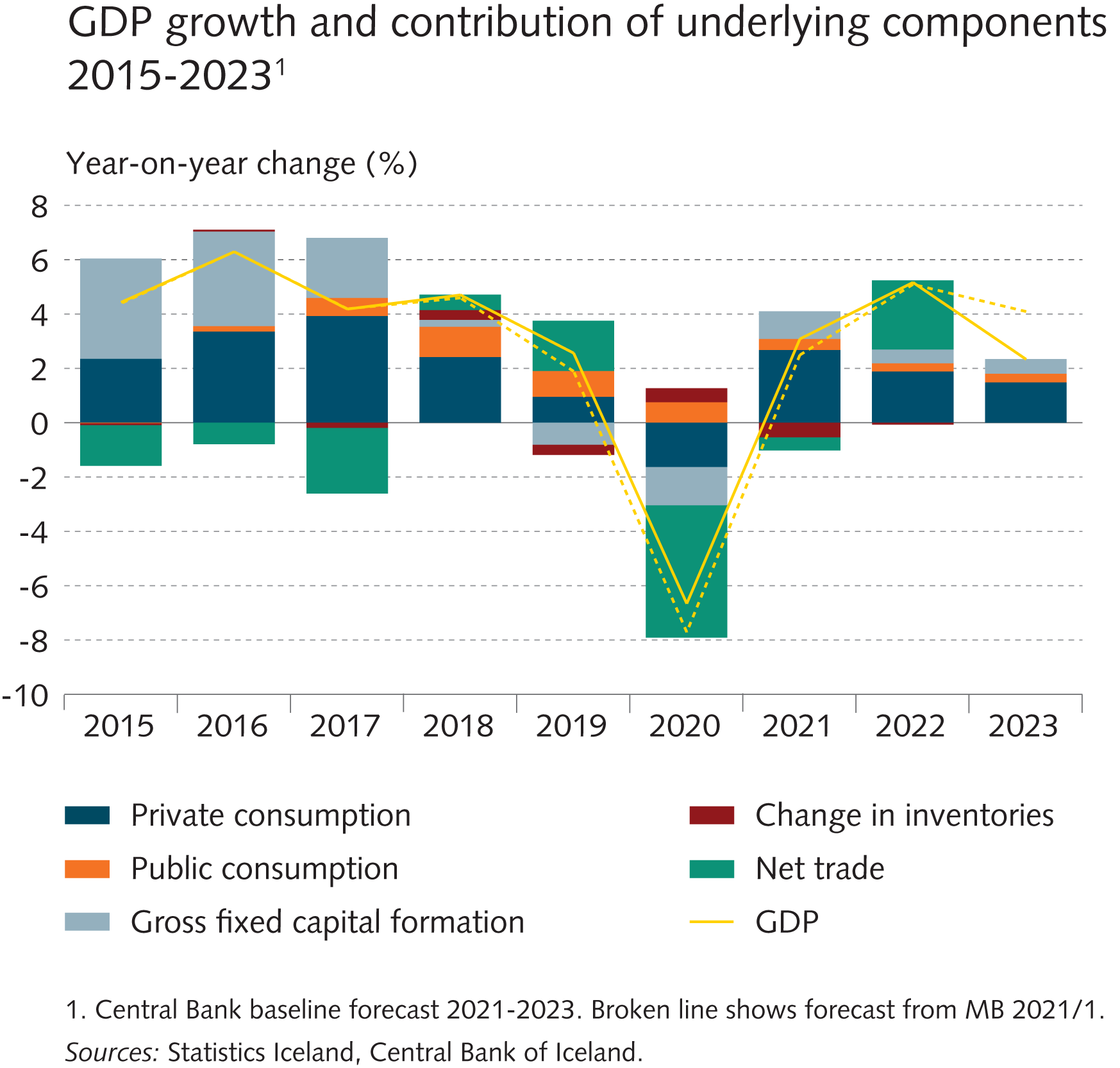 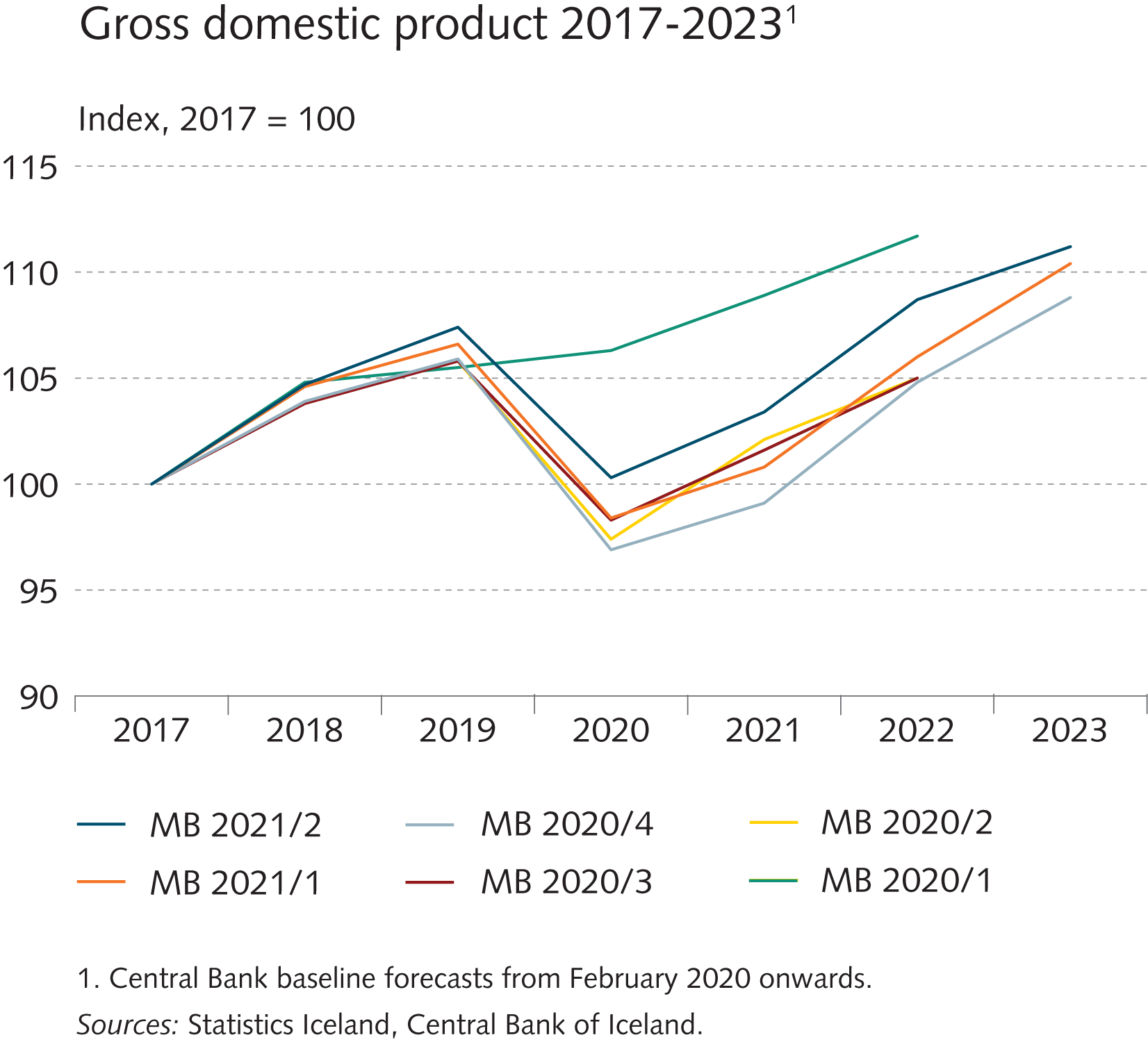 IV Labour market and factor utilisation
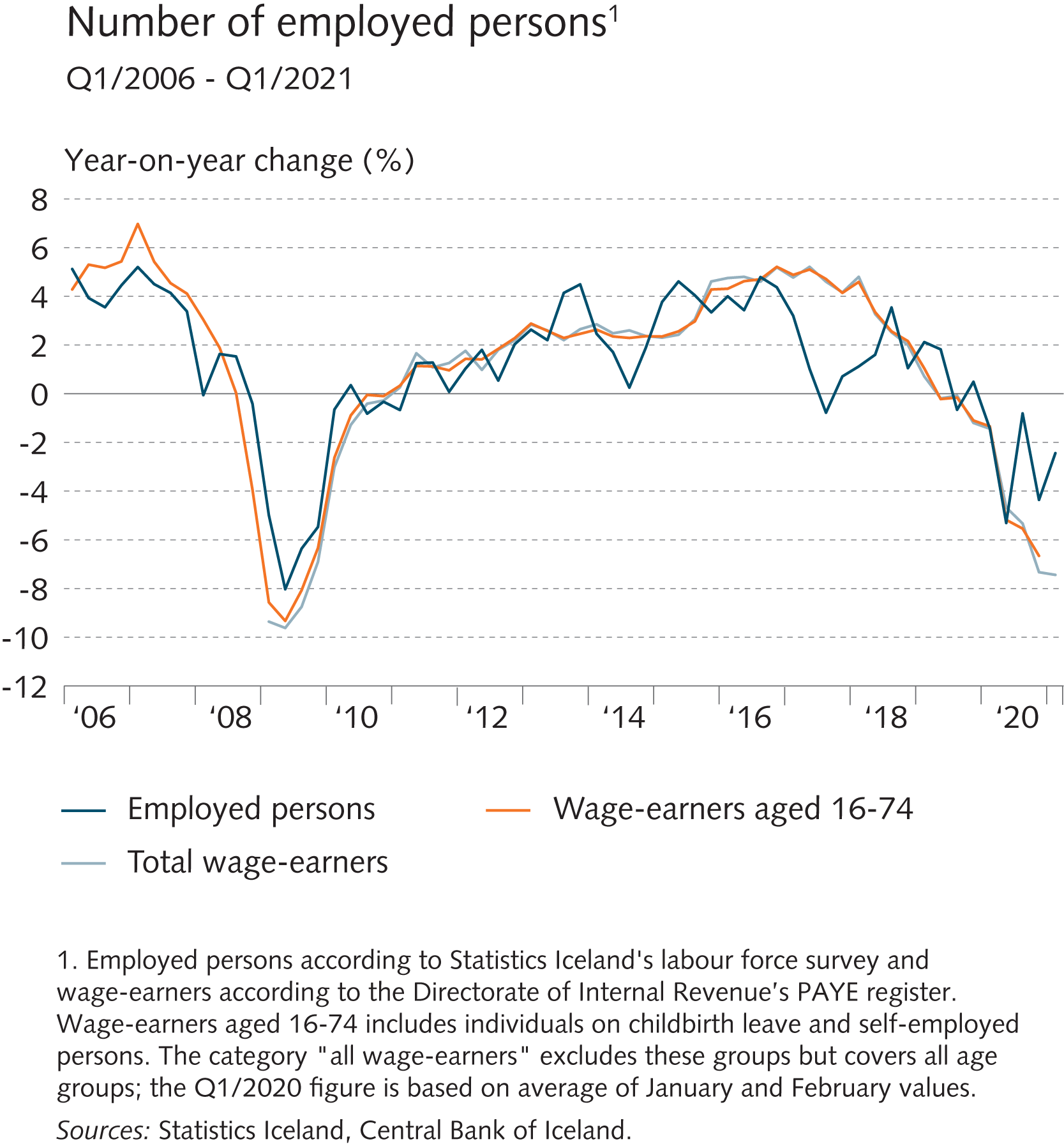 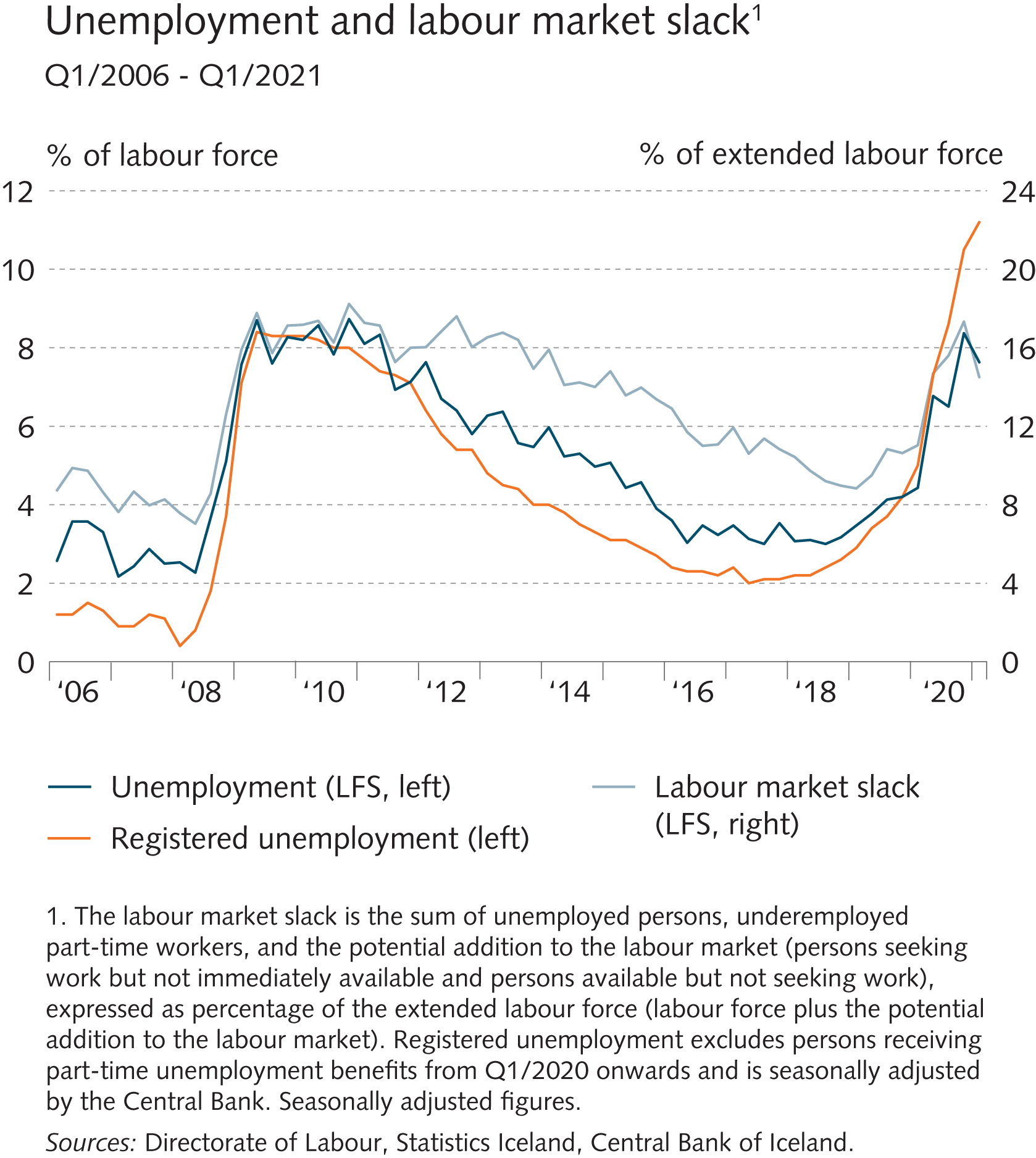 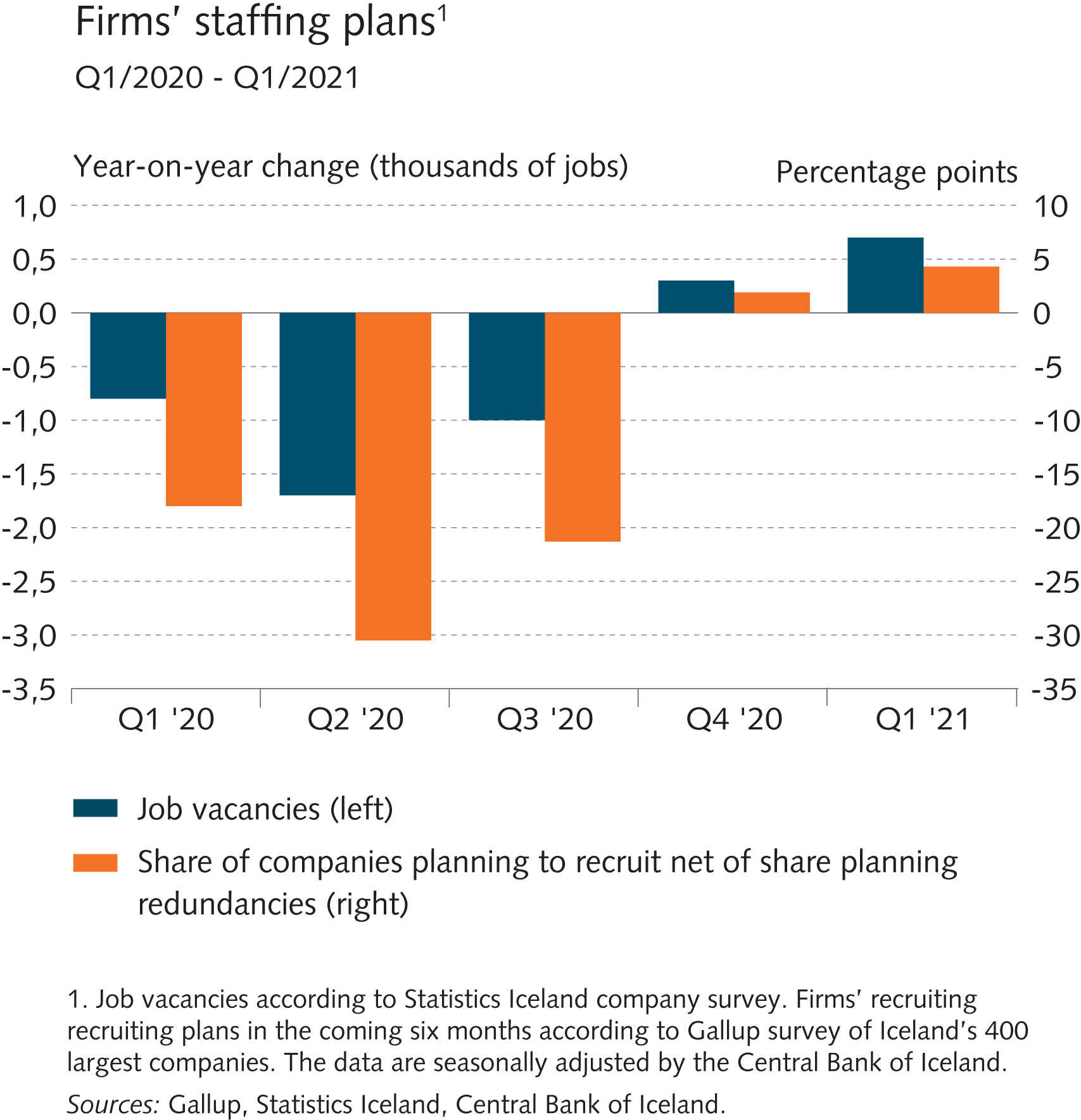 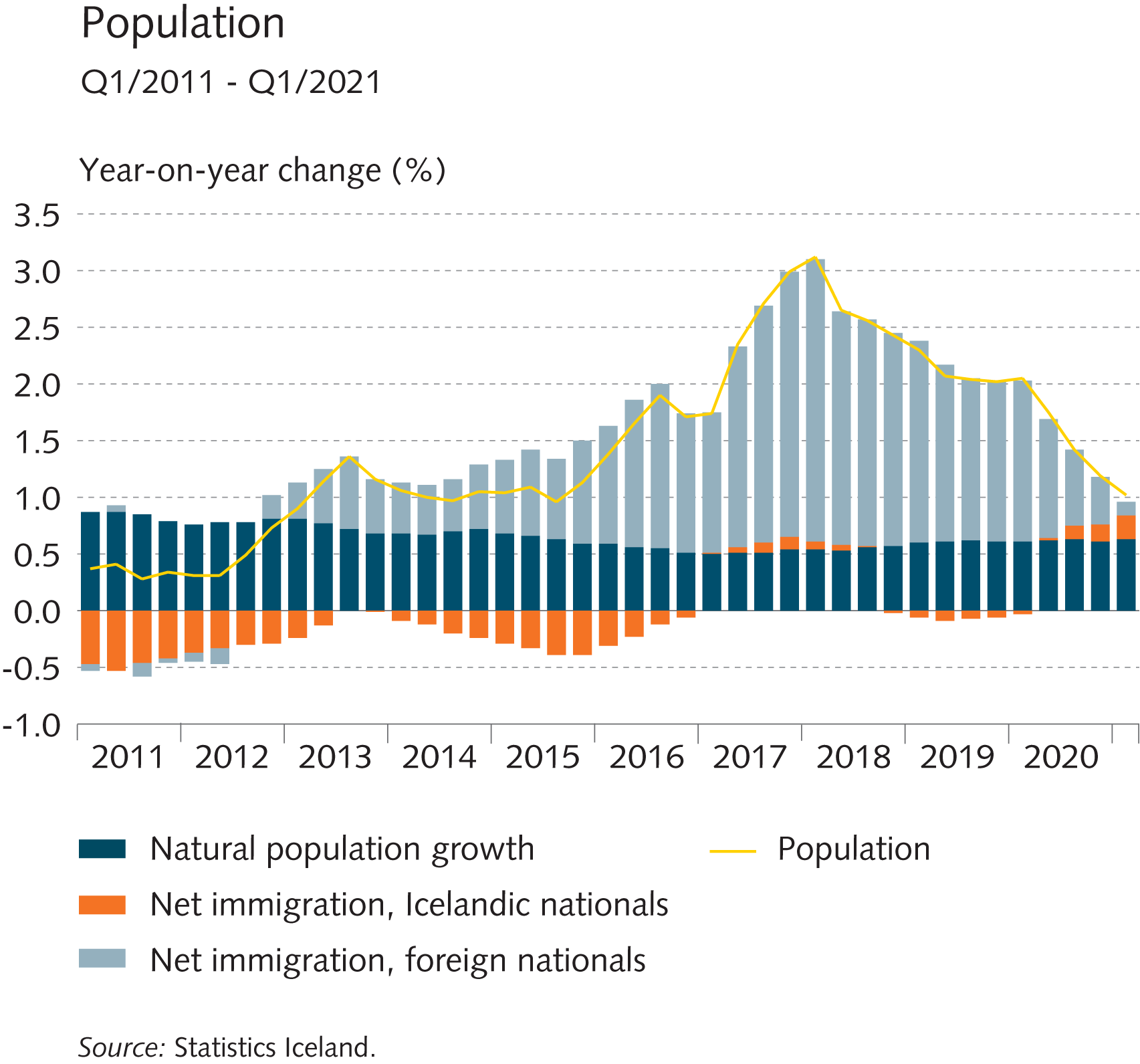 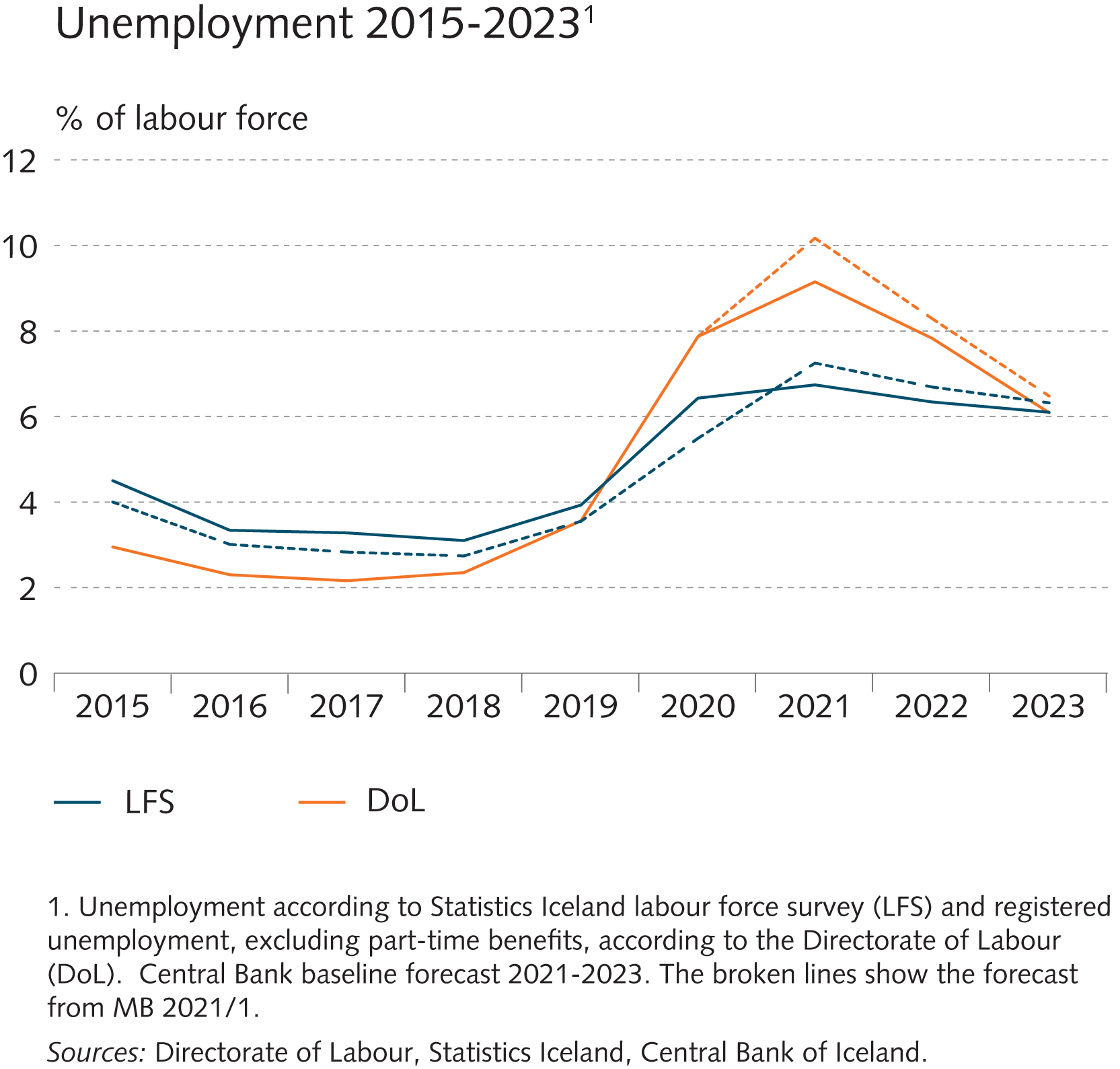 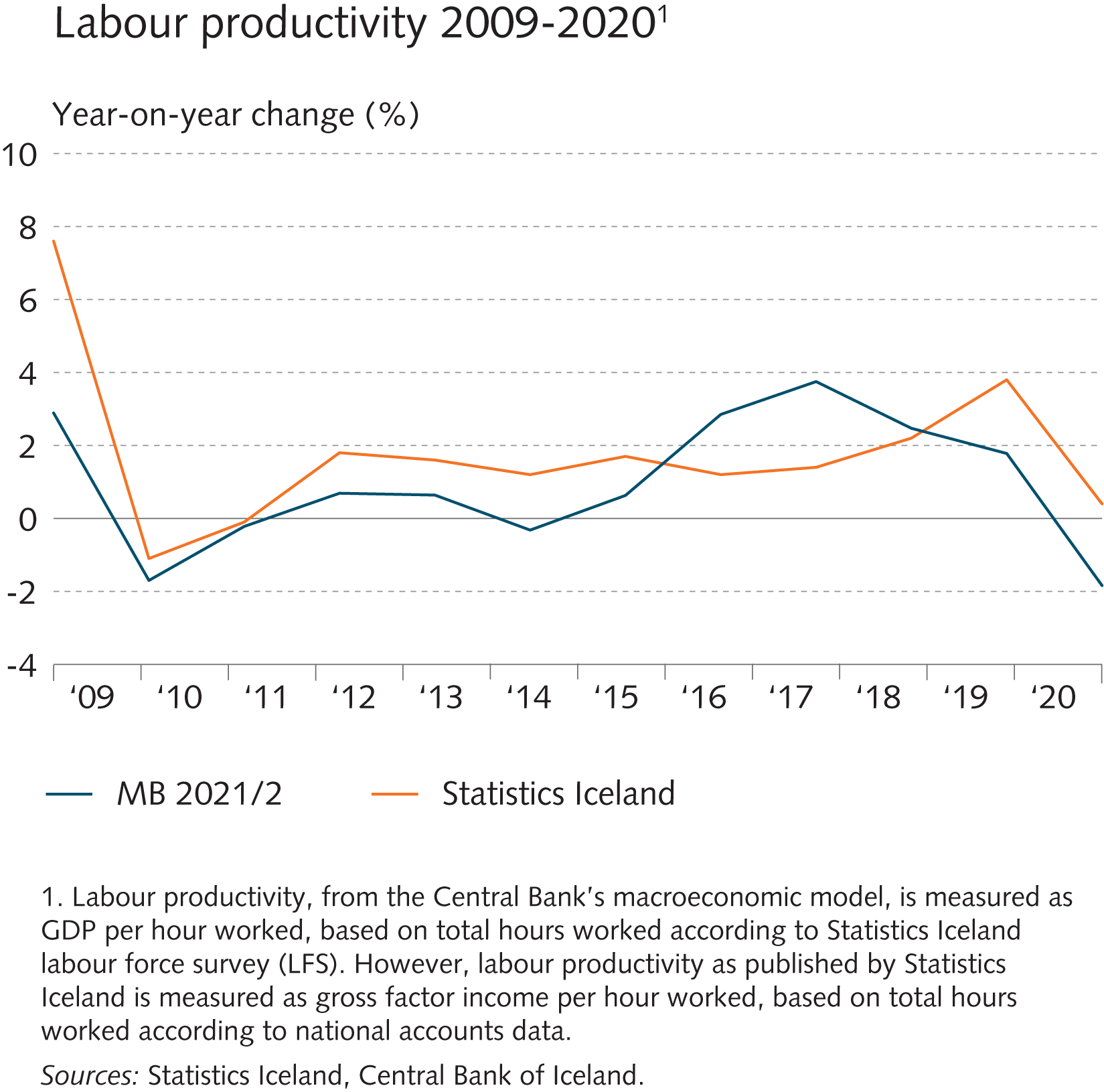 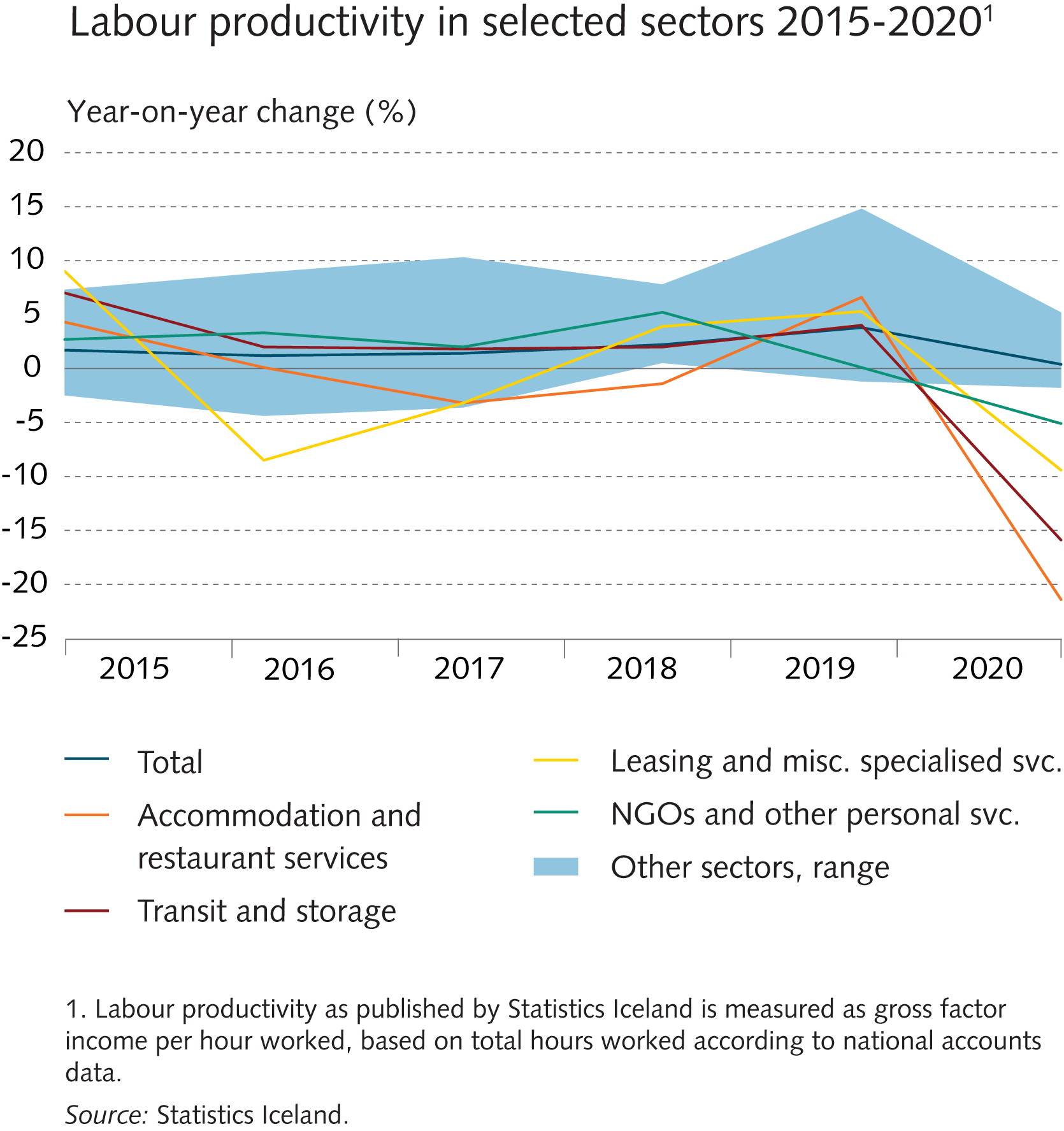 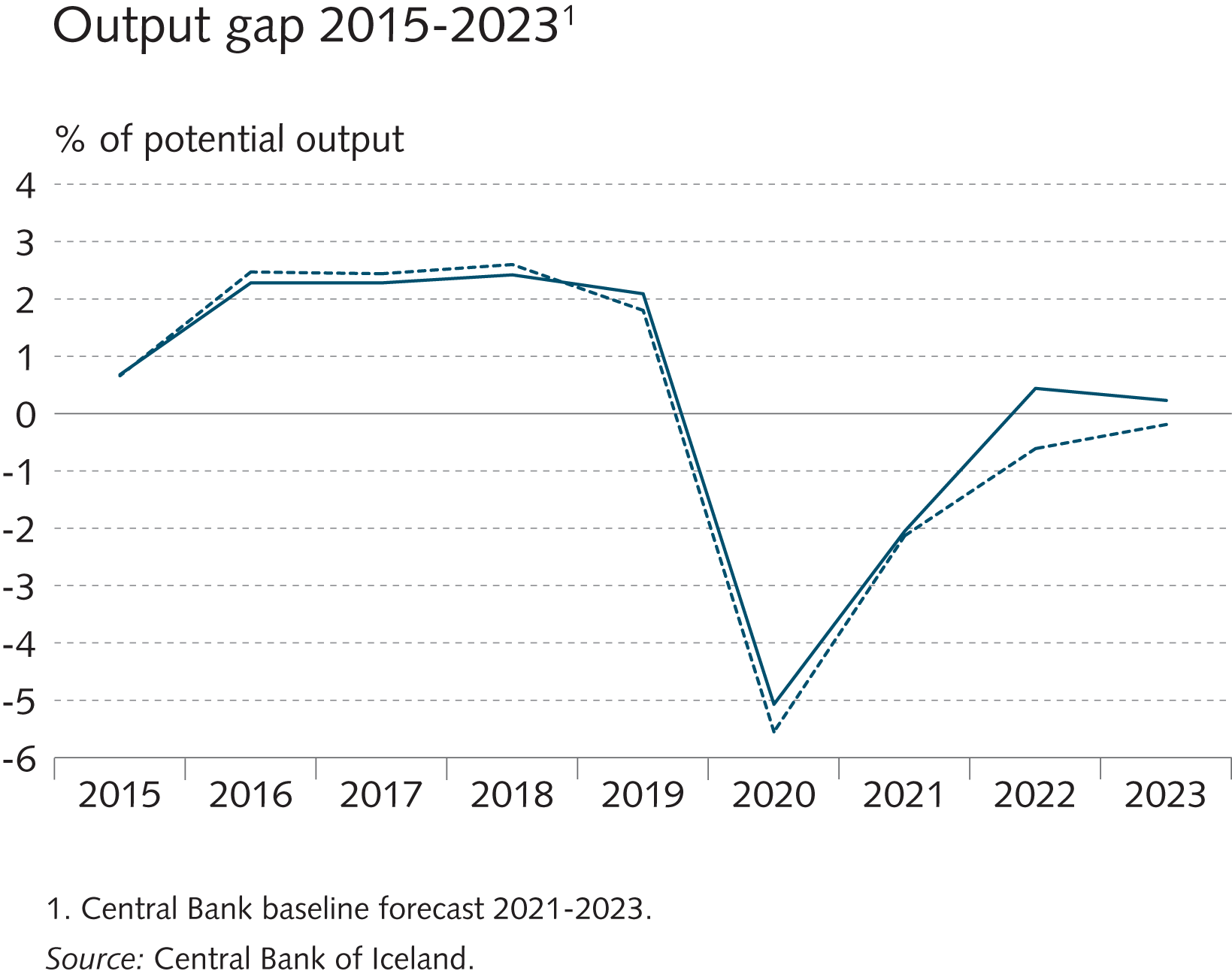 V Inflation
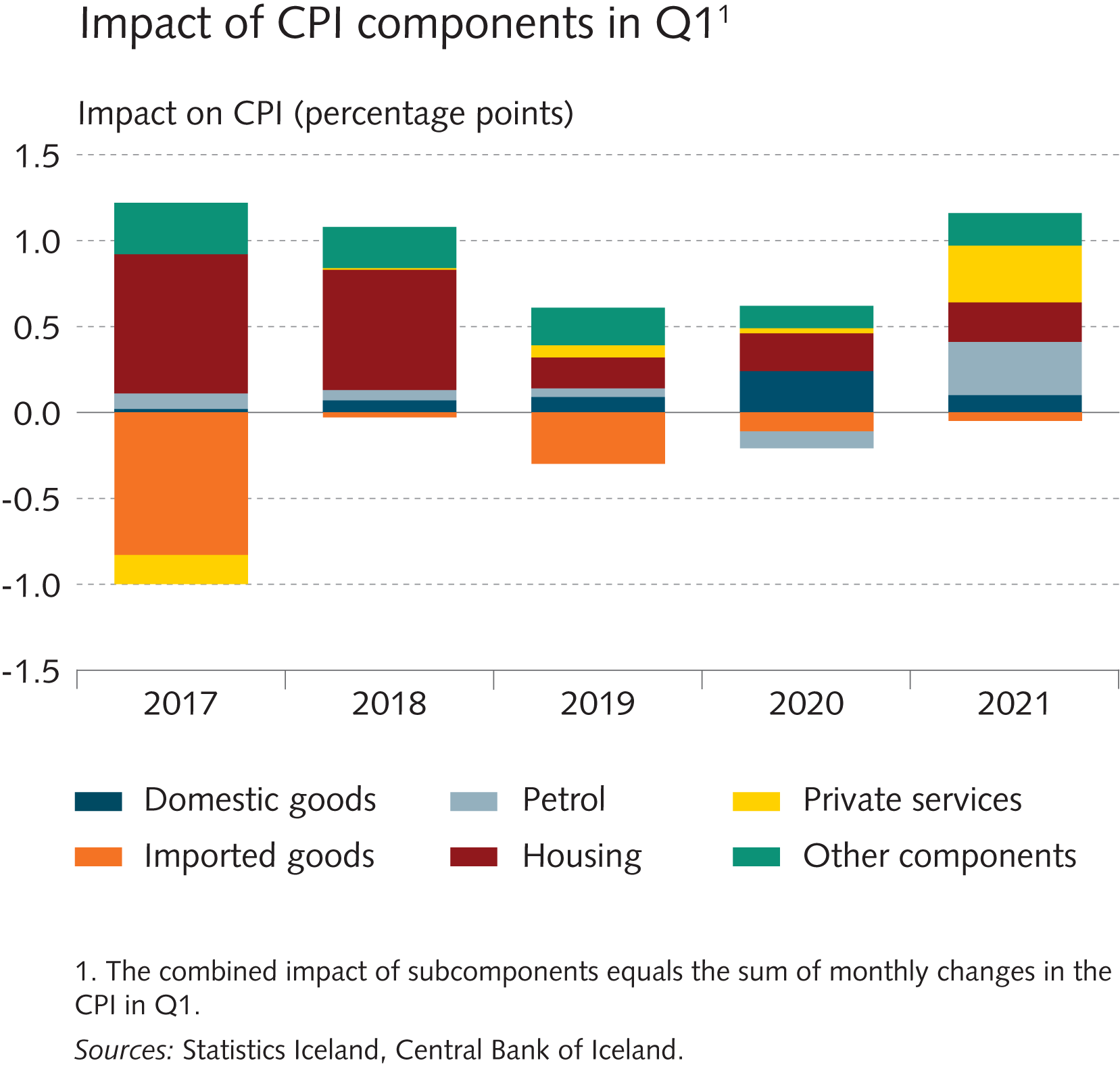 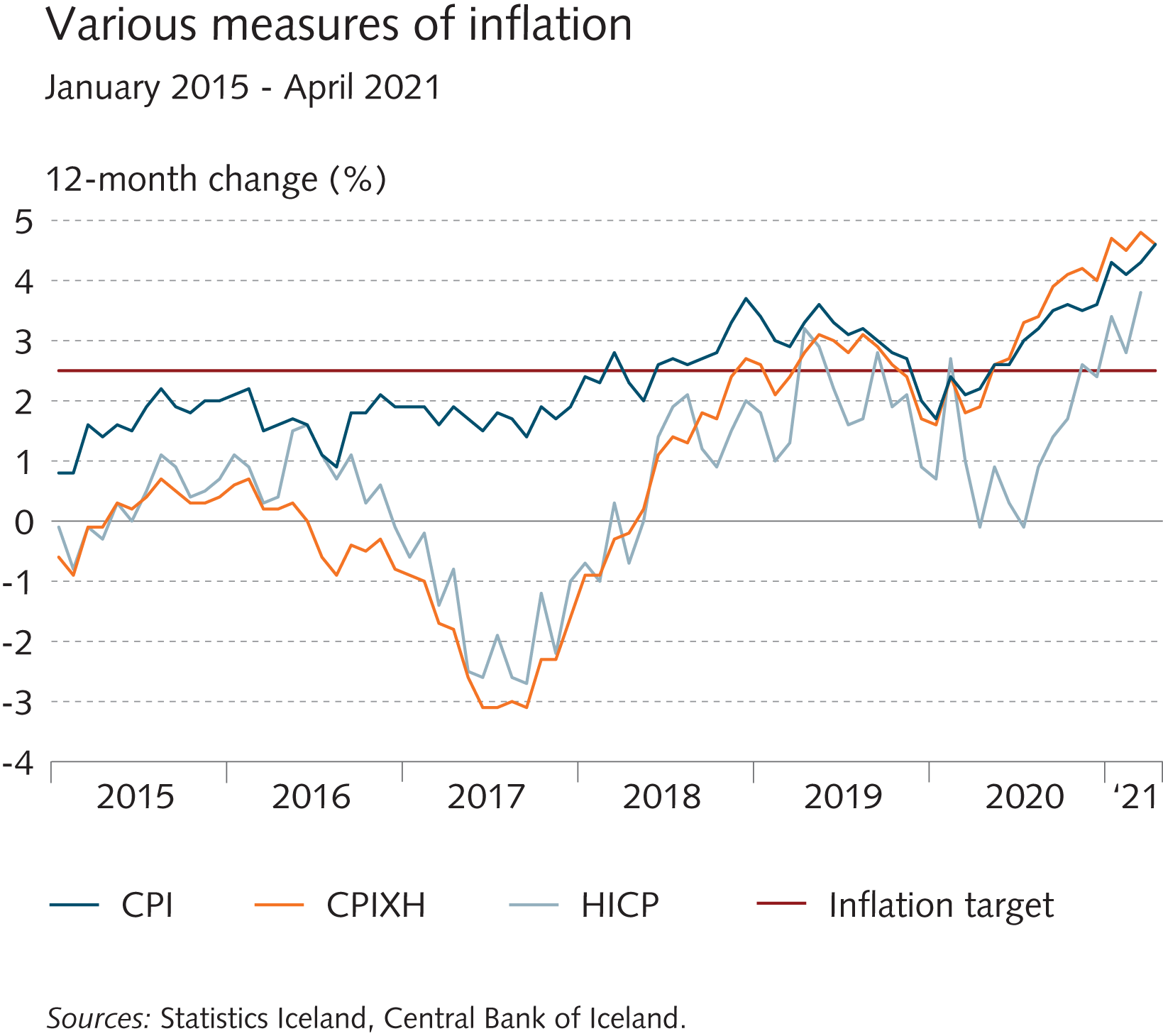 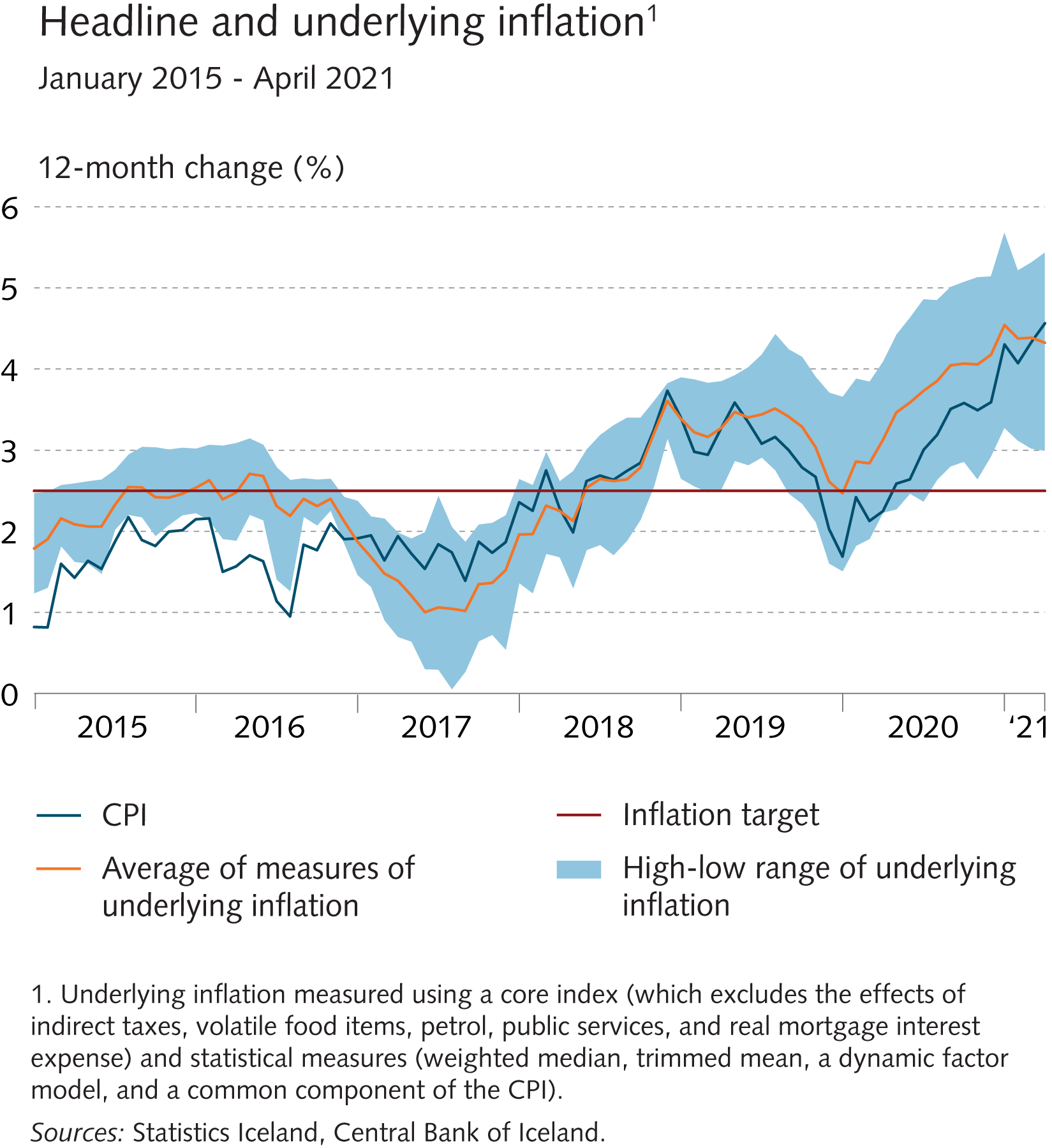 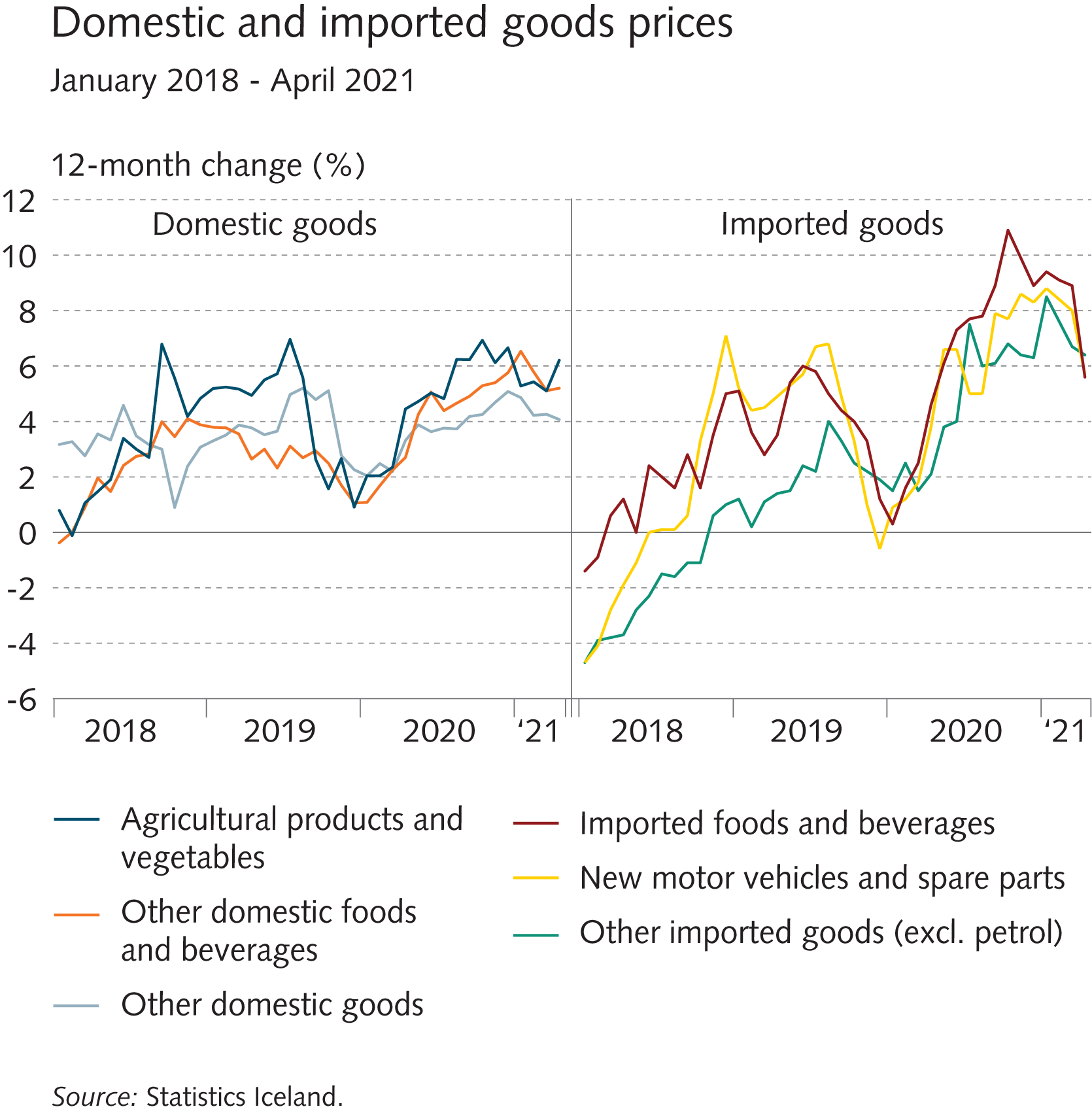 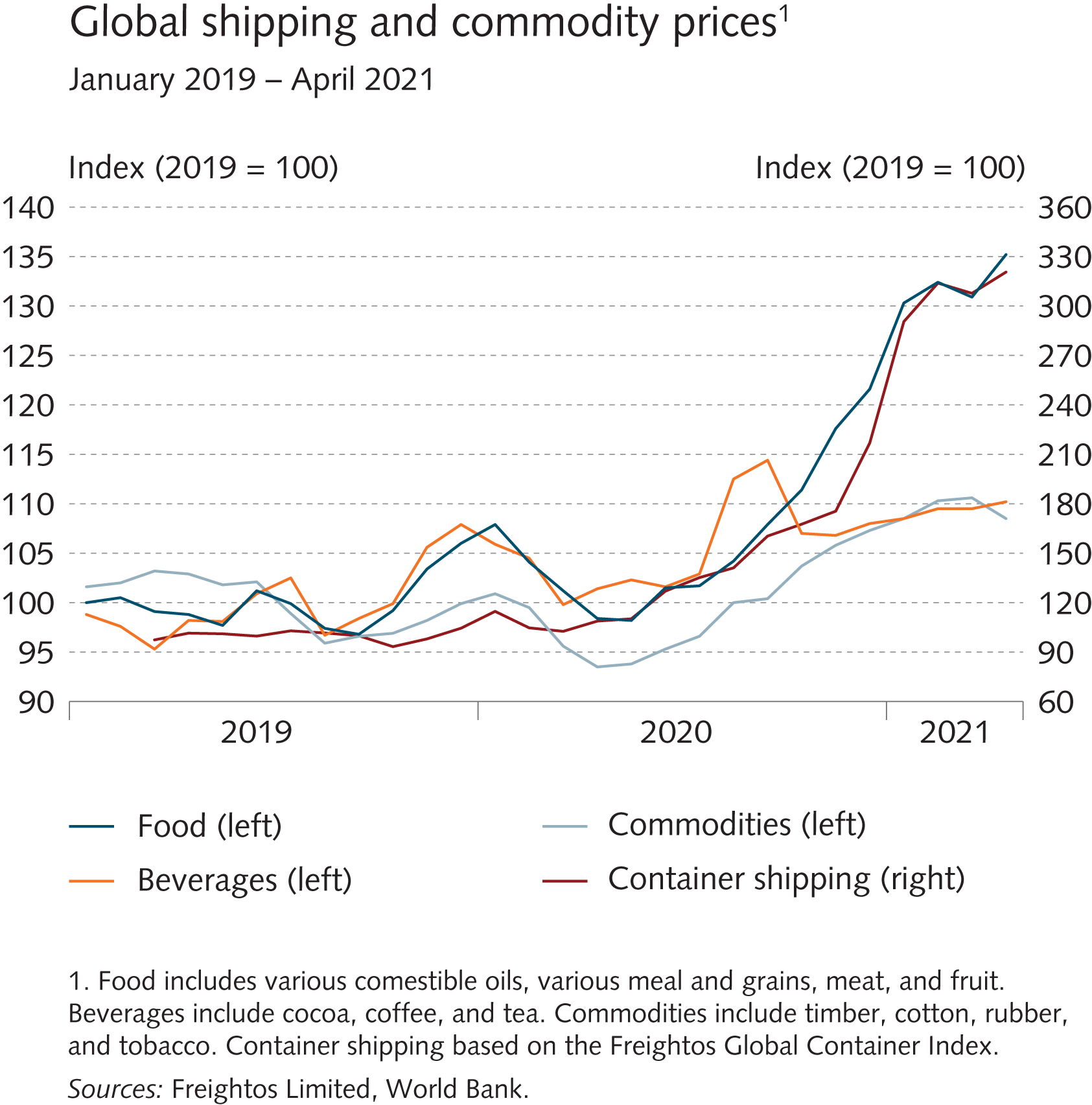 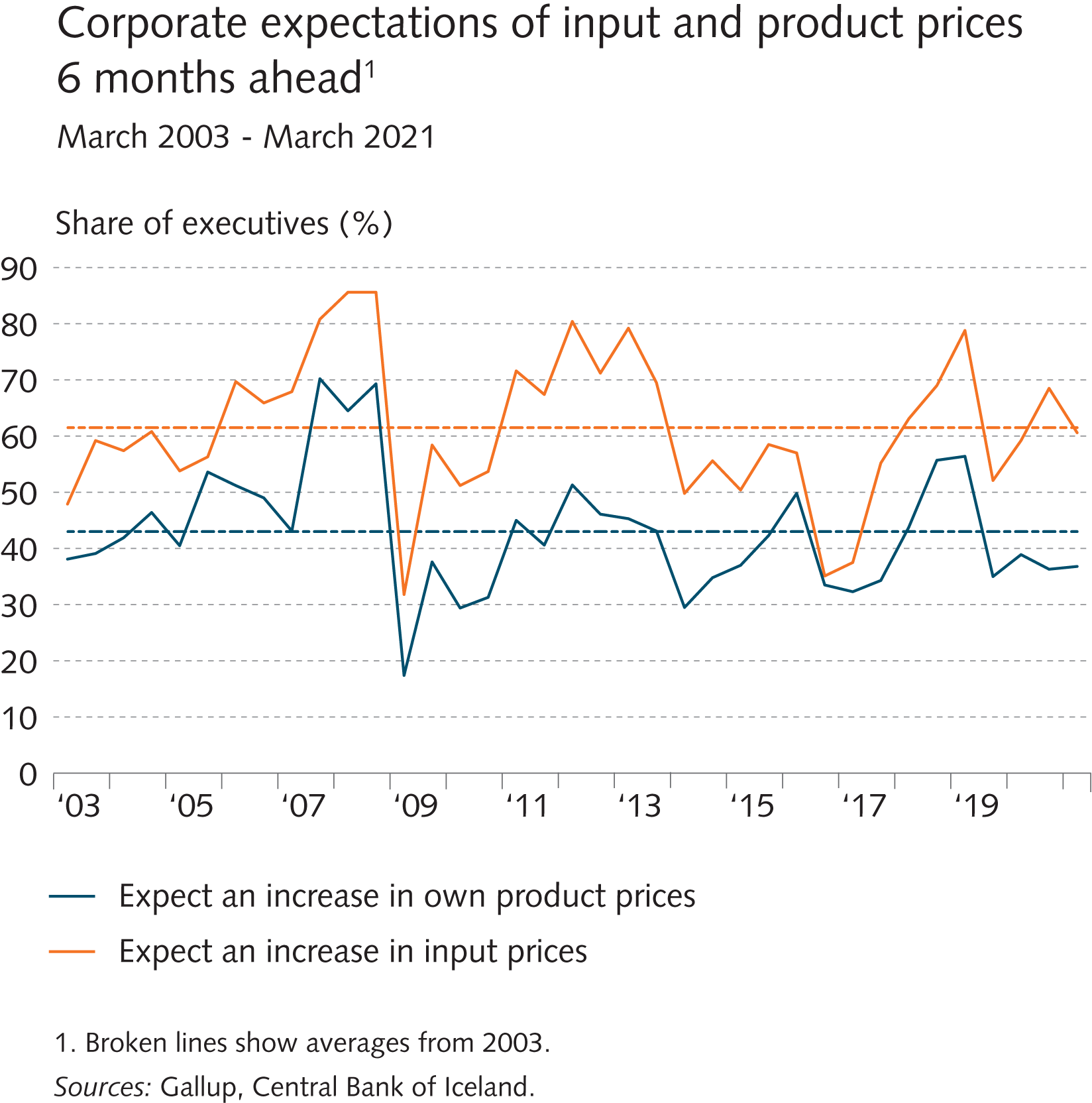 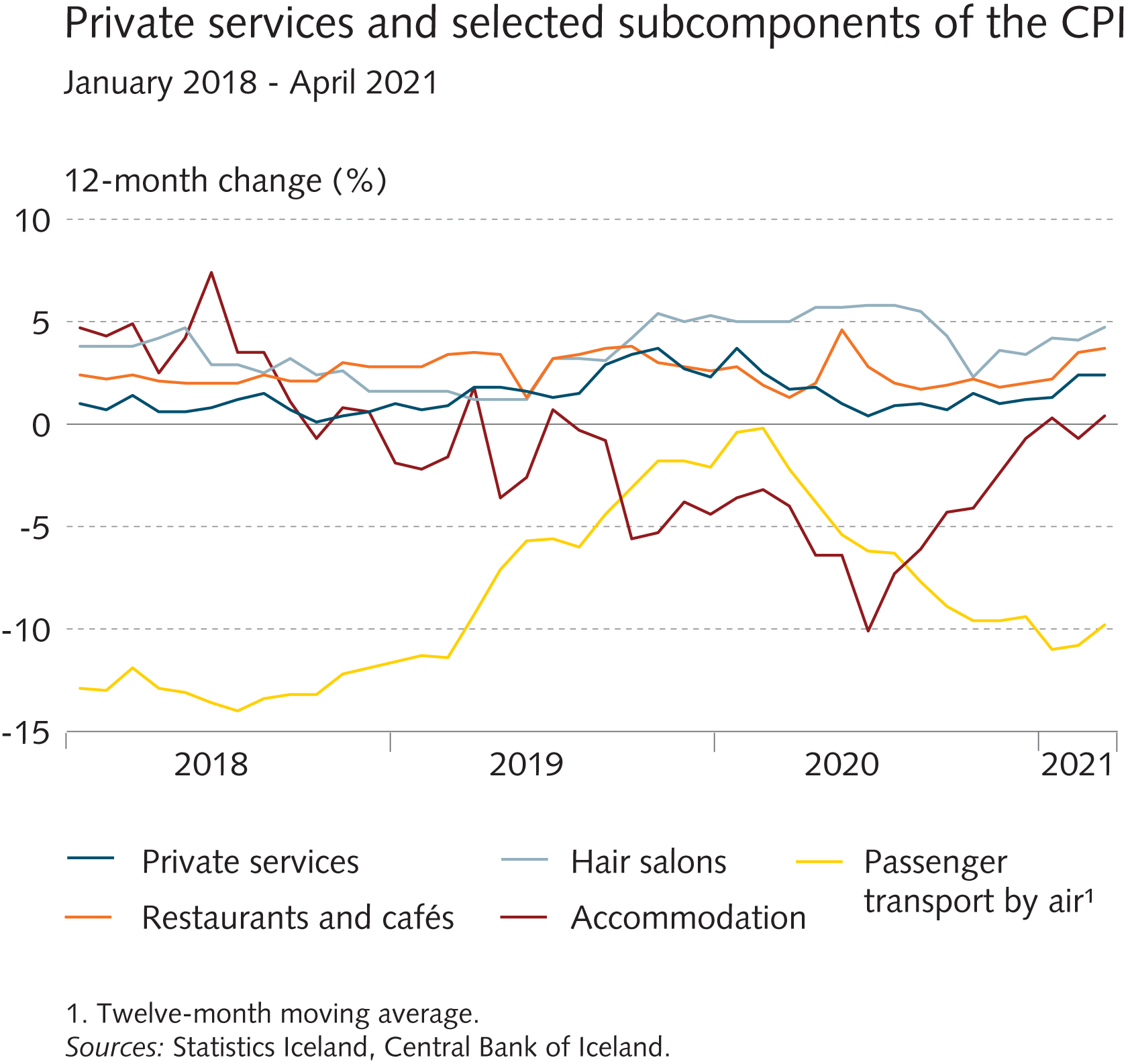 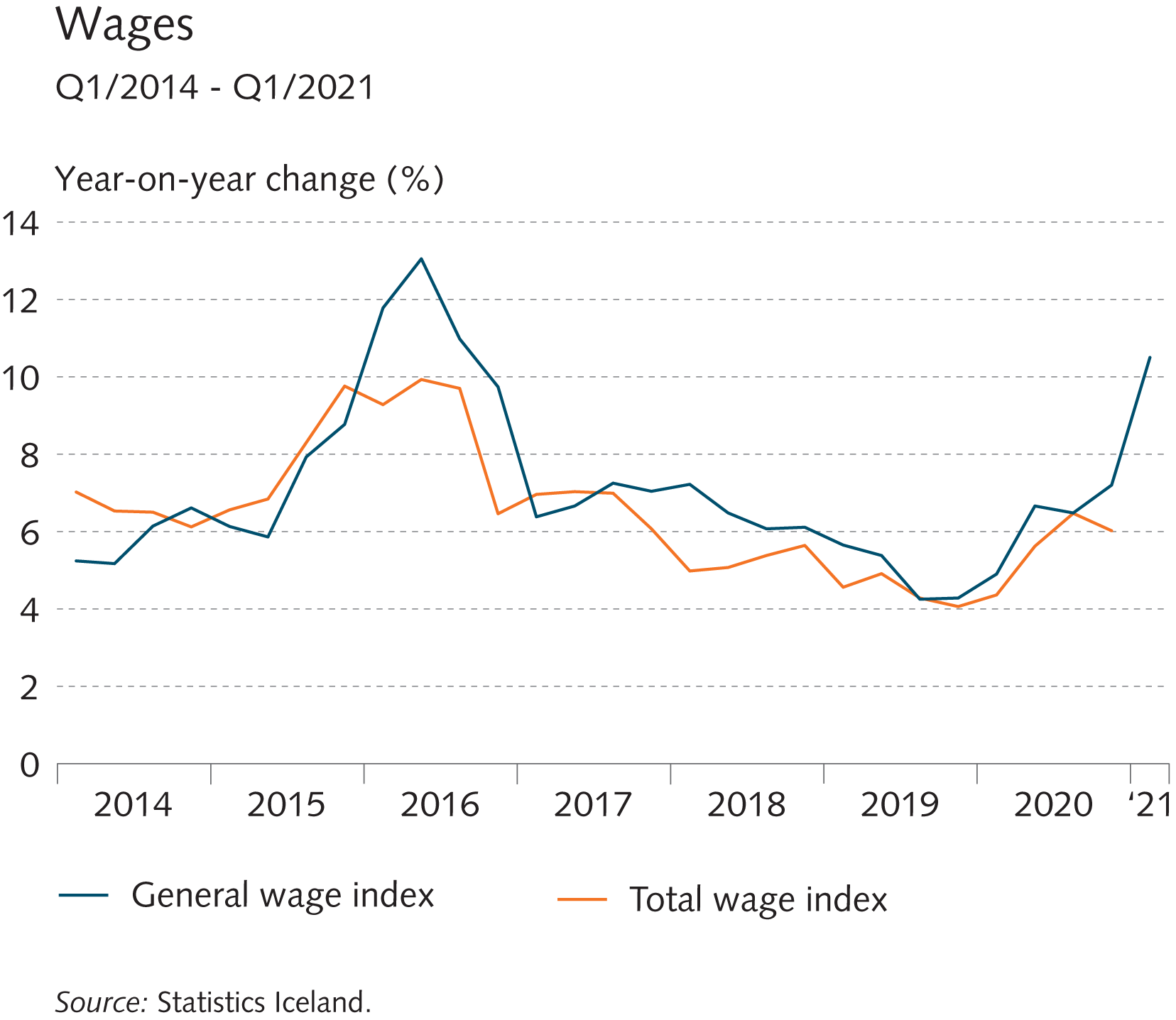 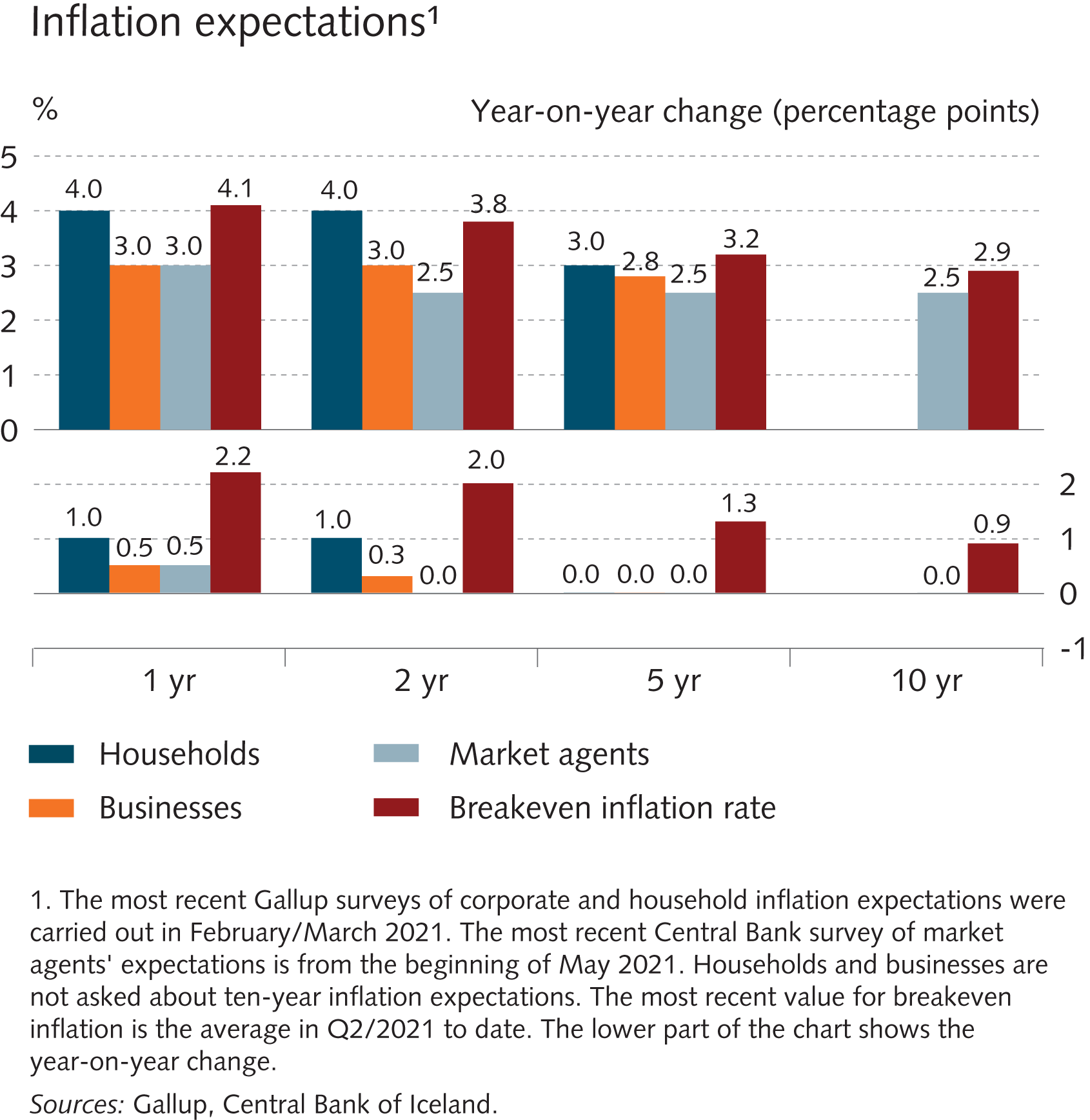 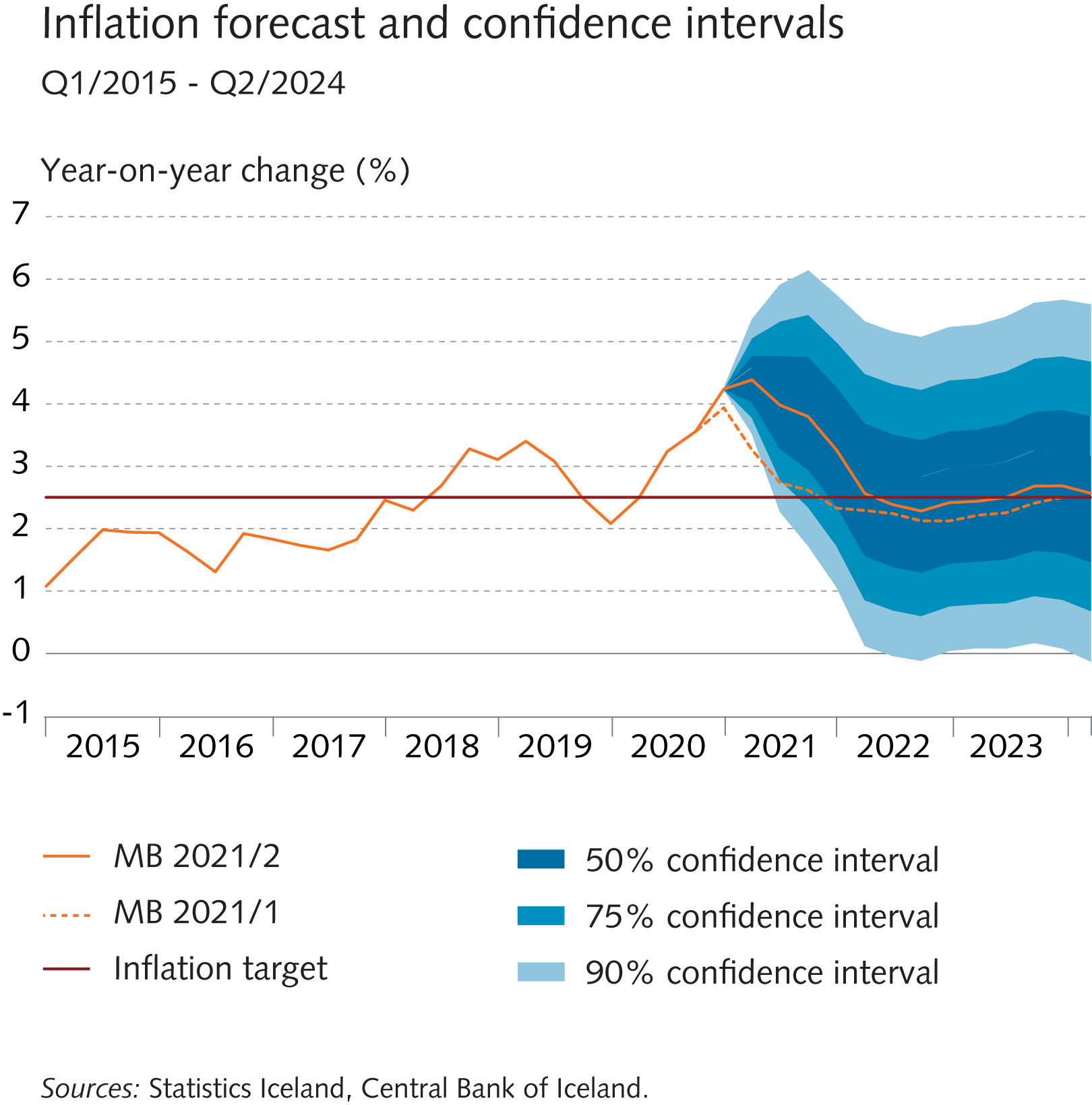 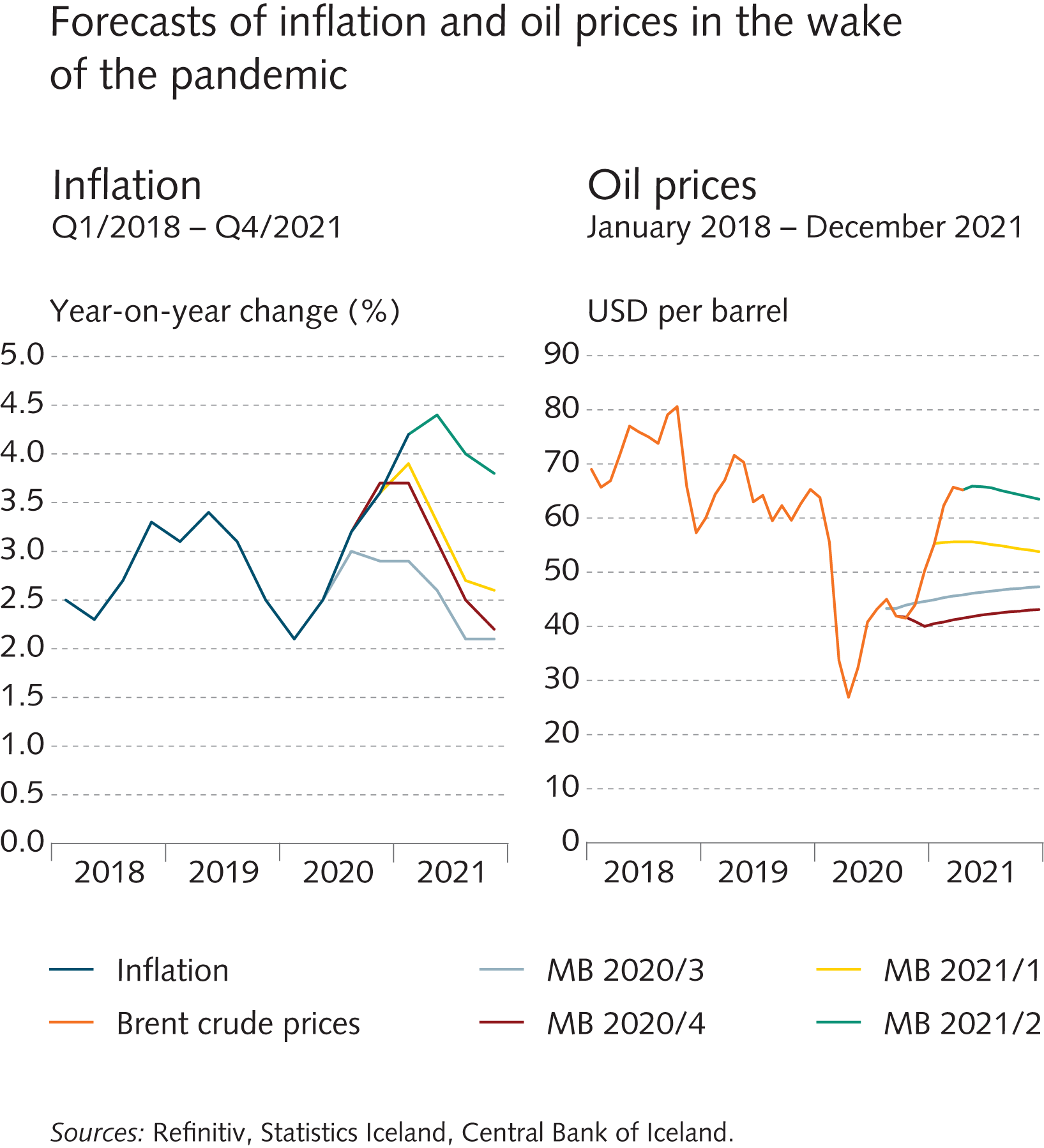 Box 1 Alternative scenarios and uncertainties
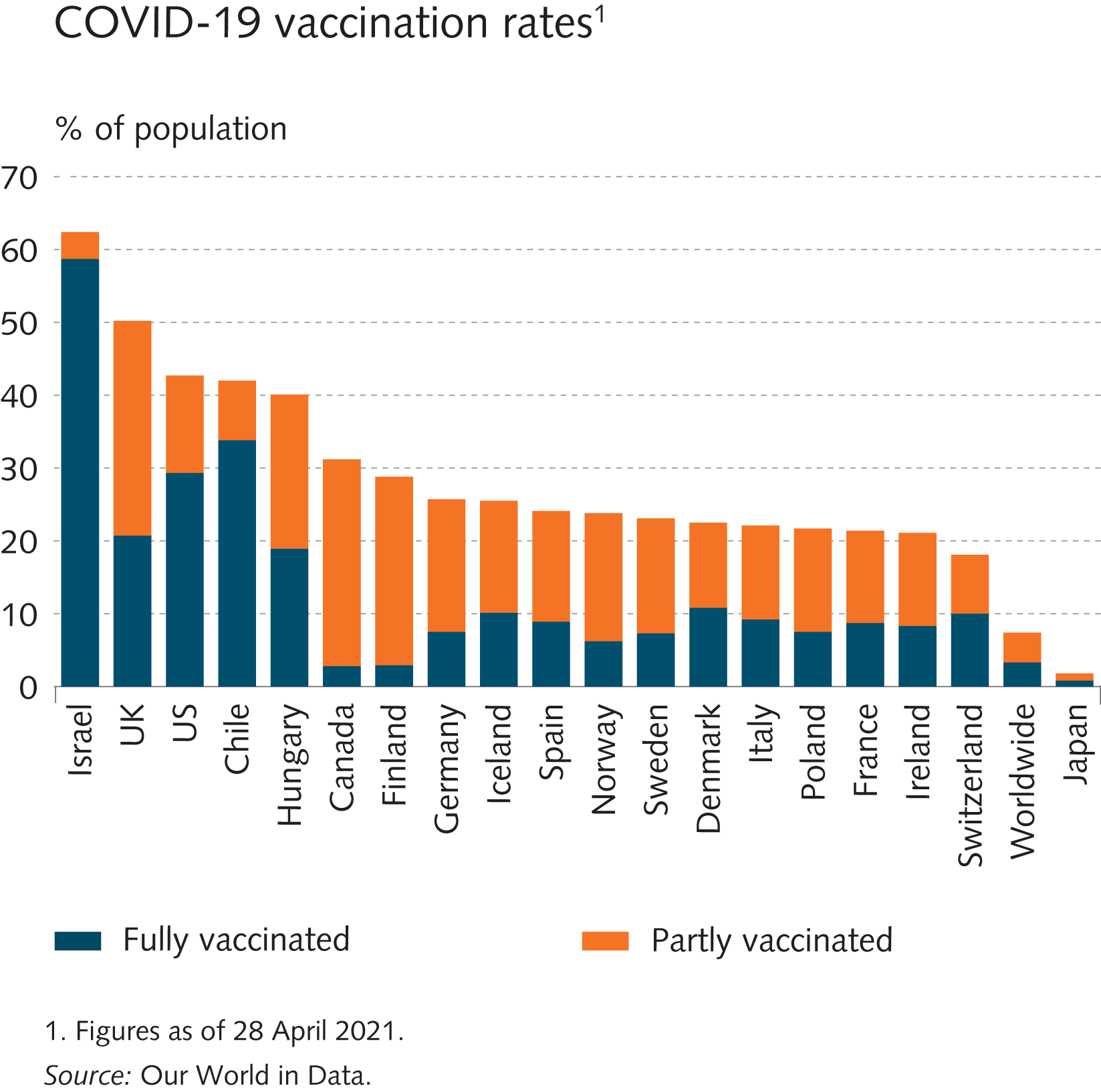 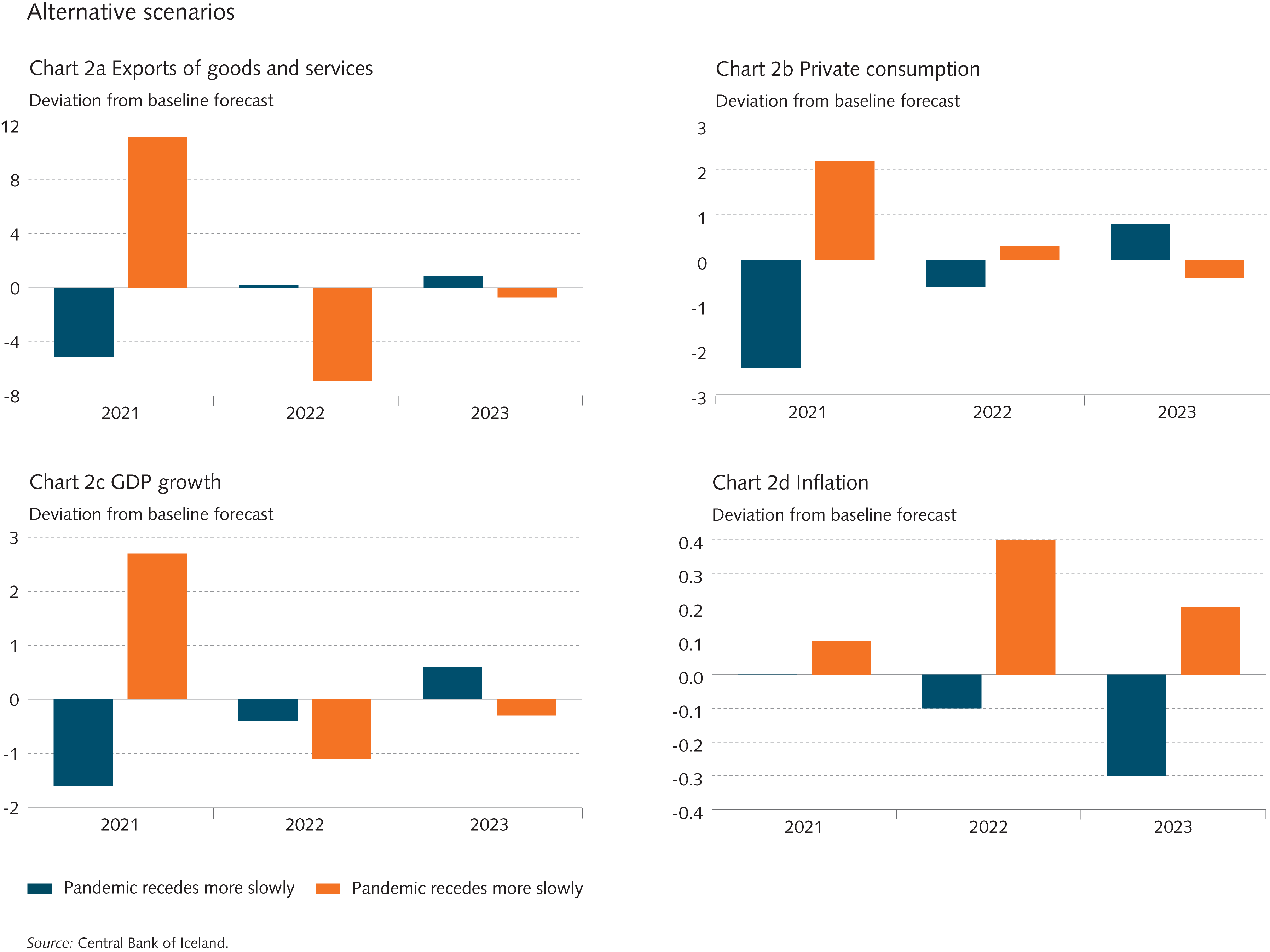 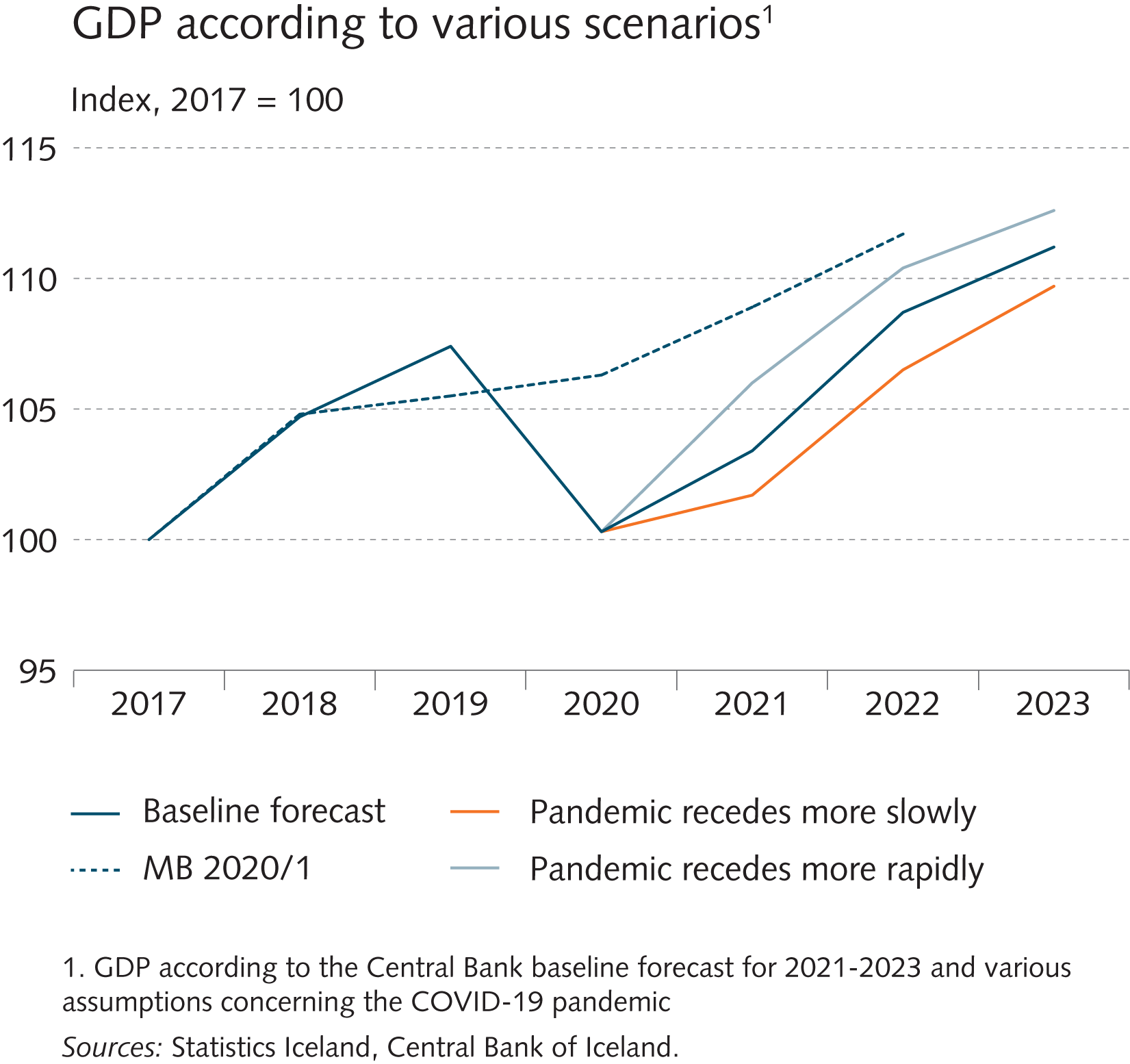 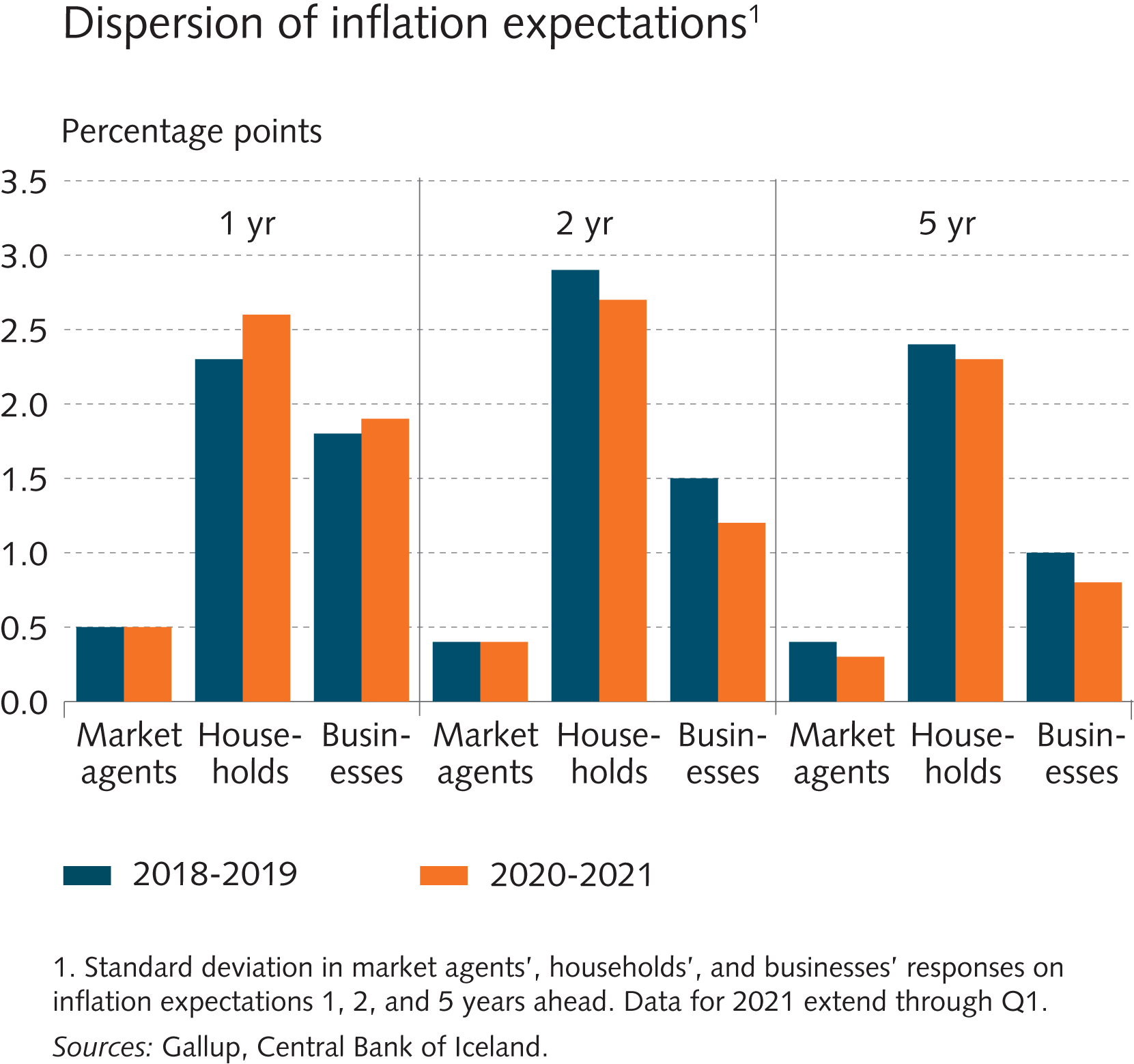 Box 2 The economic contraction in the wake of the pandemic
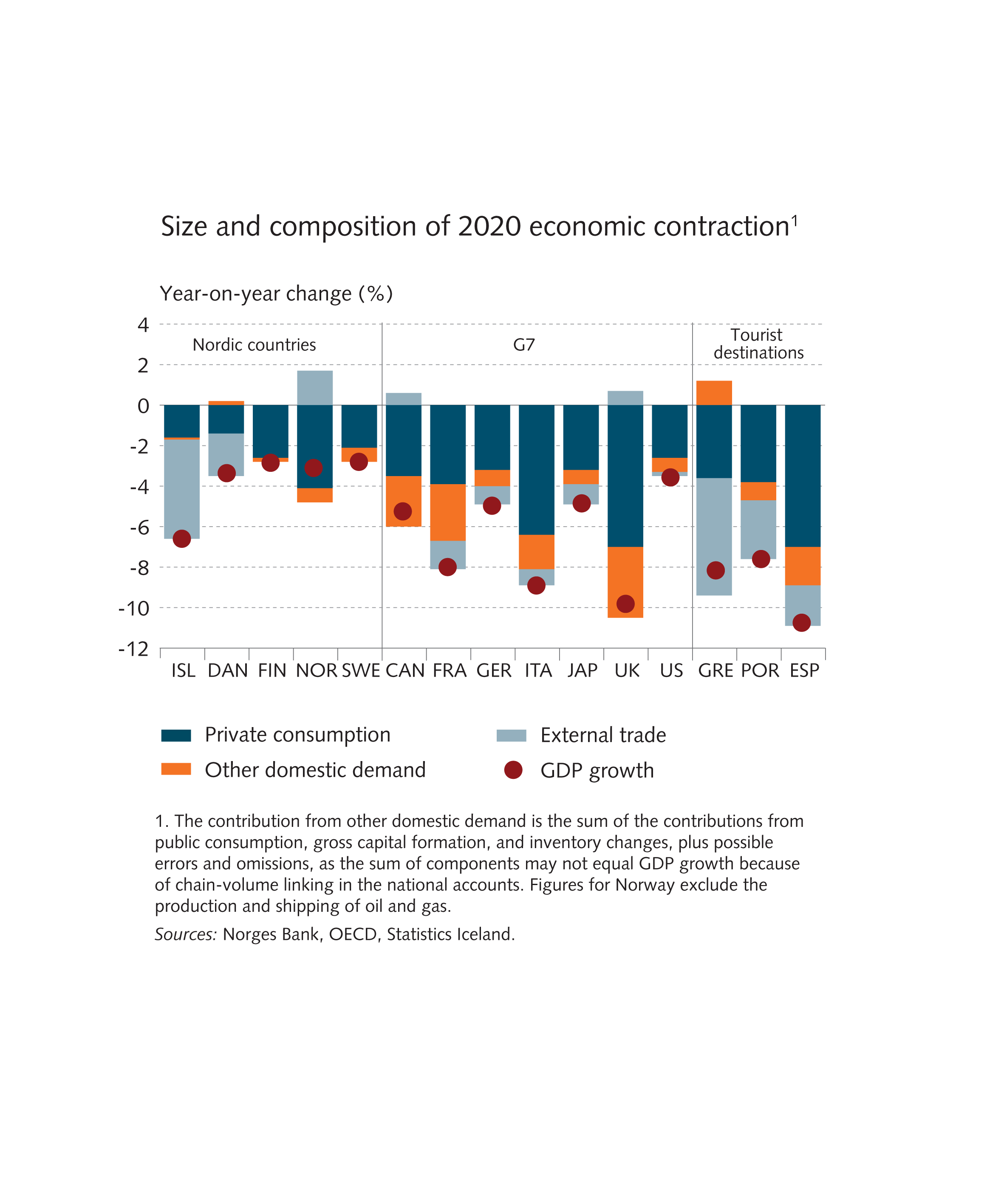 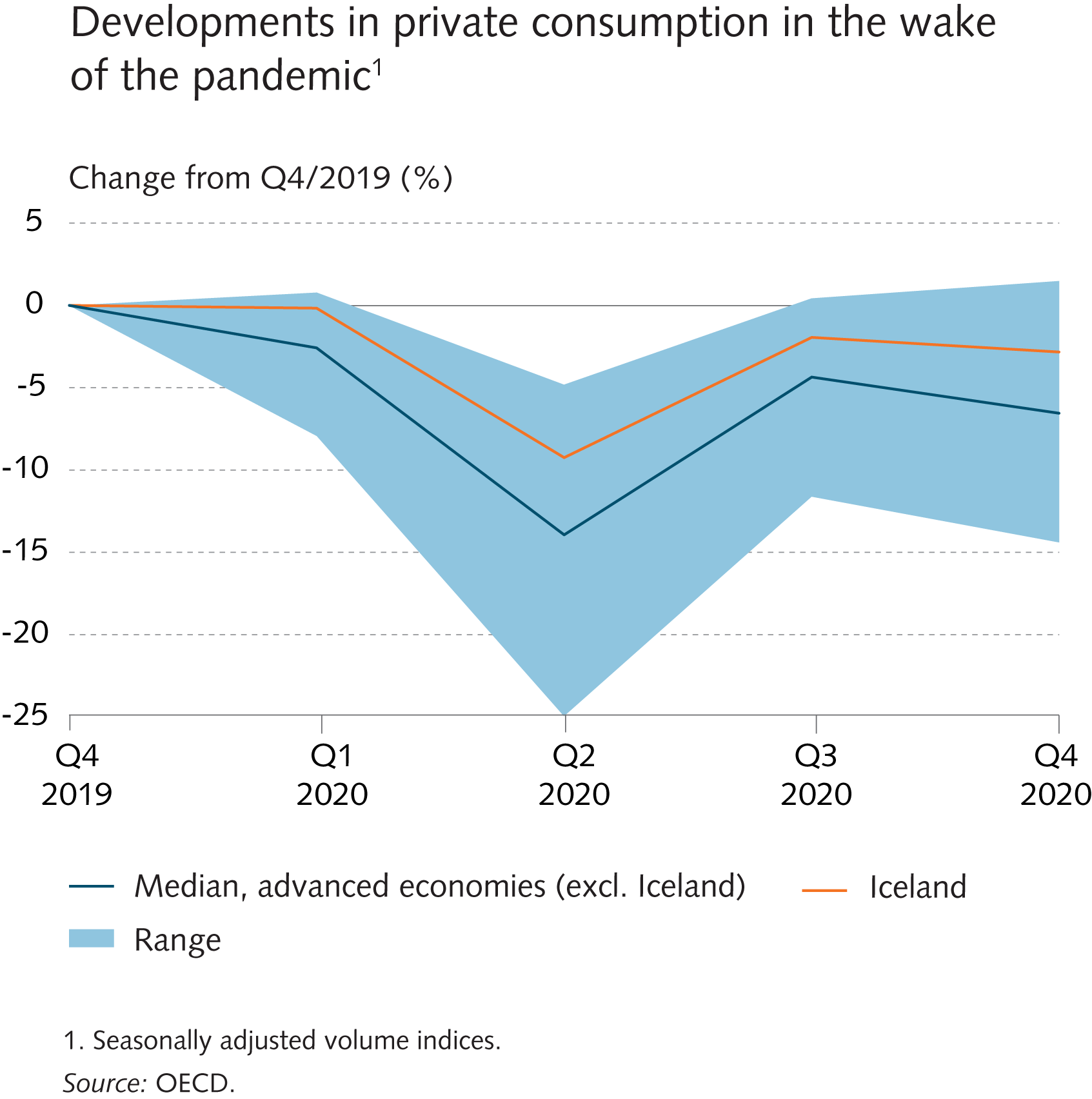 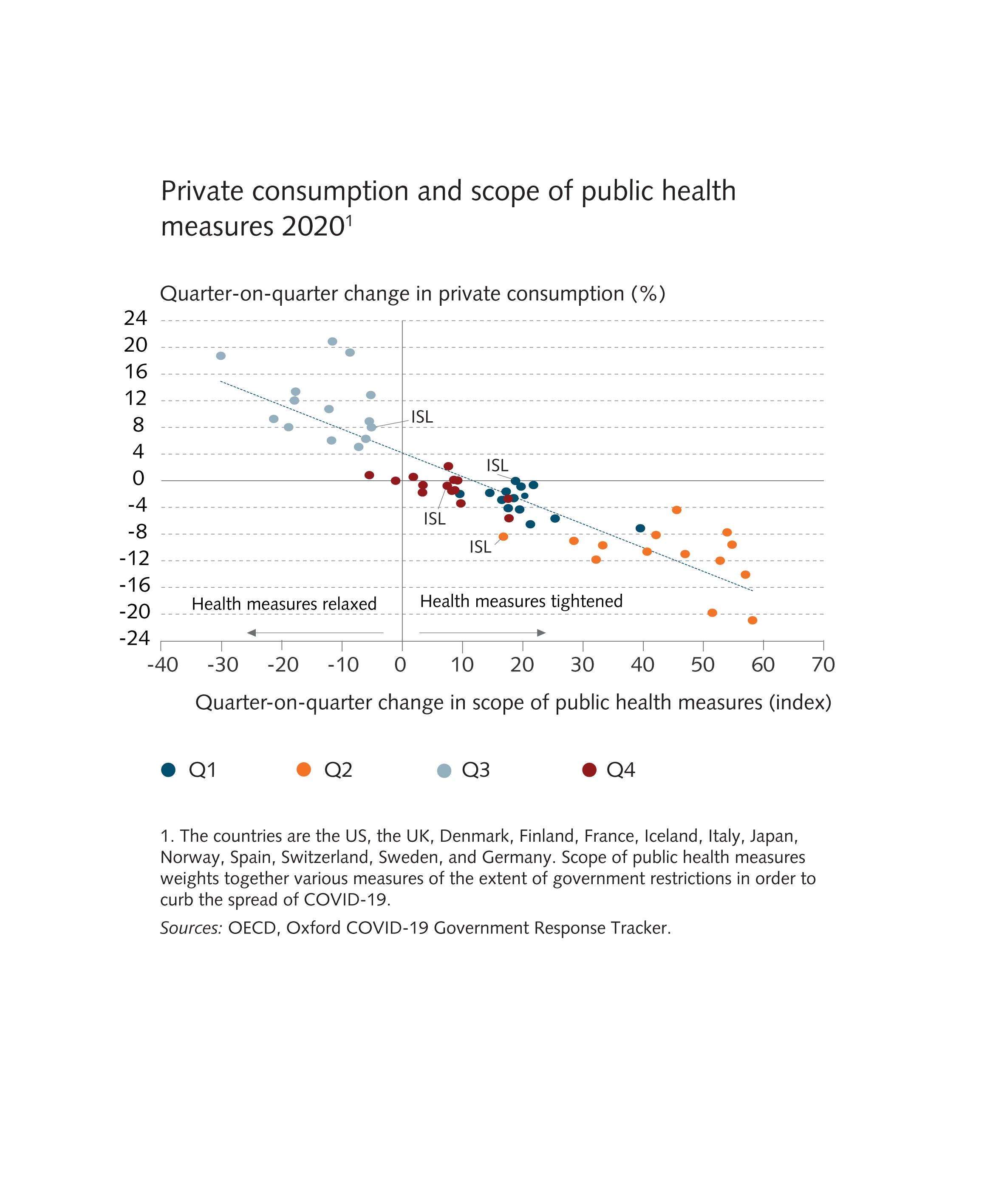 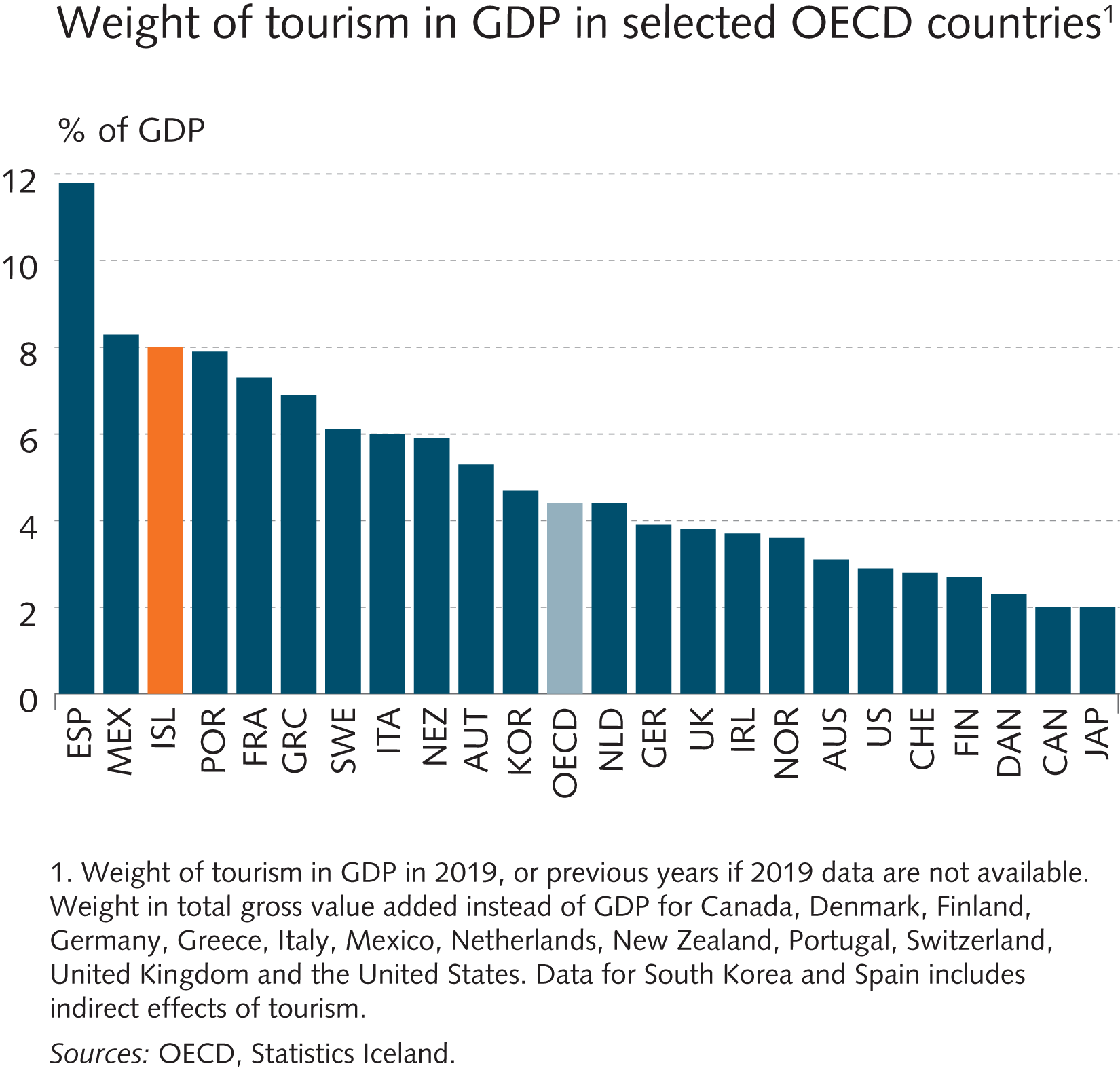 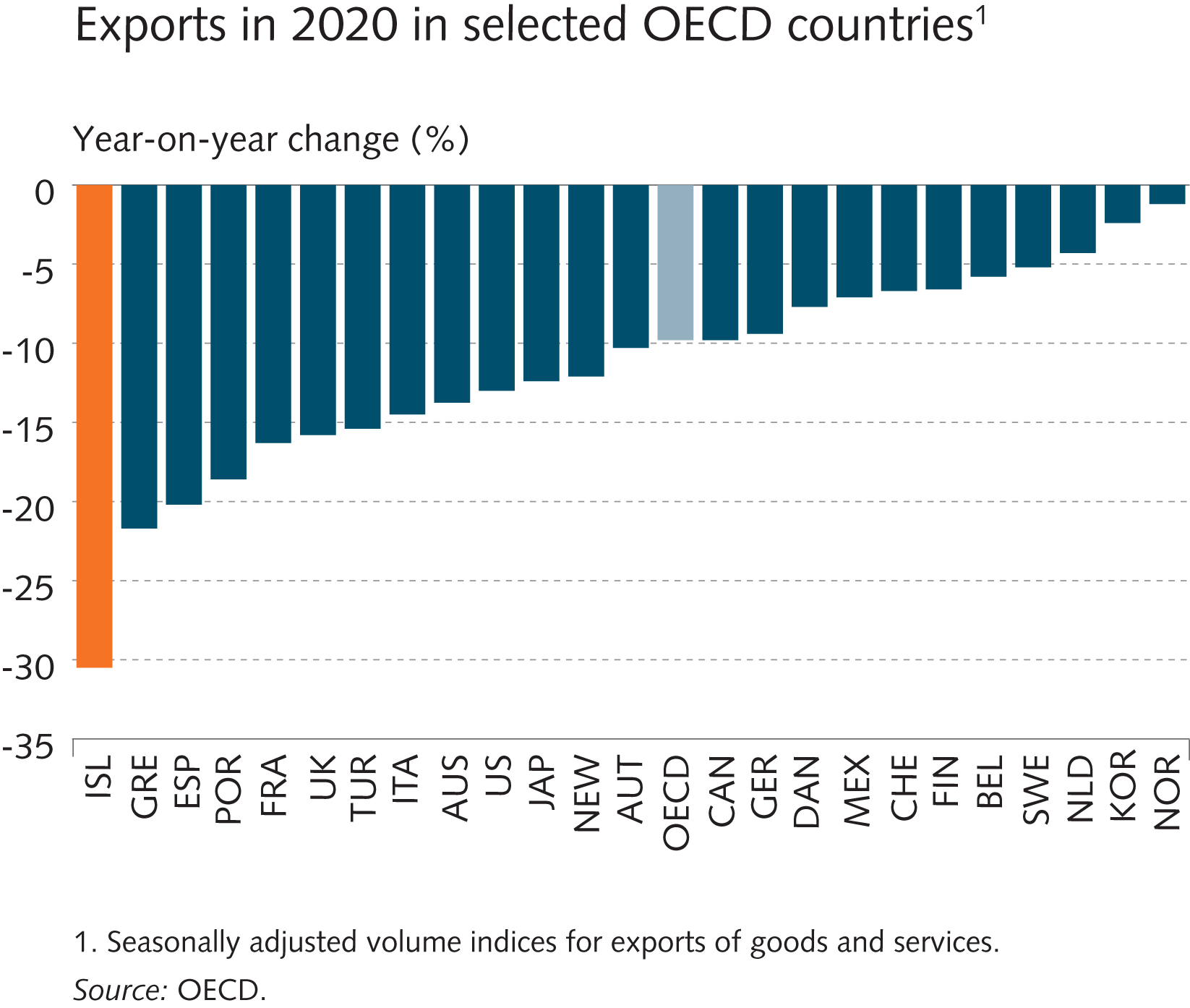 Box 3 Why has Iceland’s growth potential slowed?
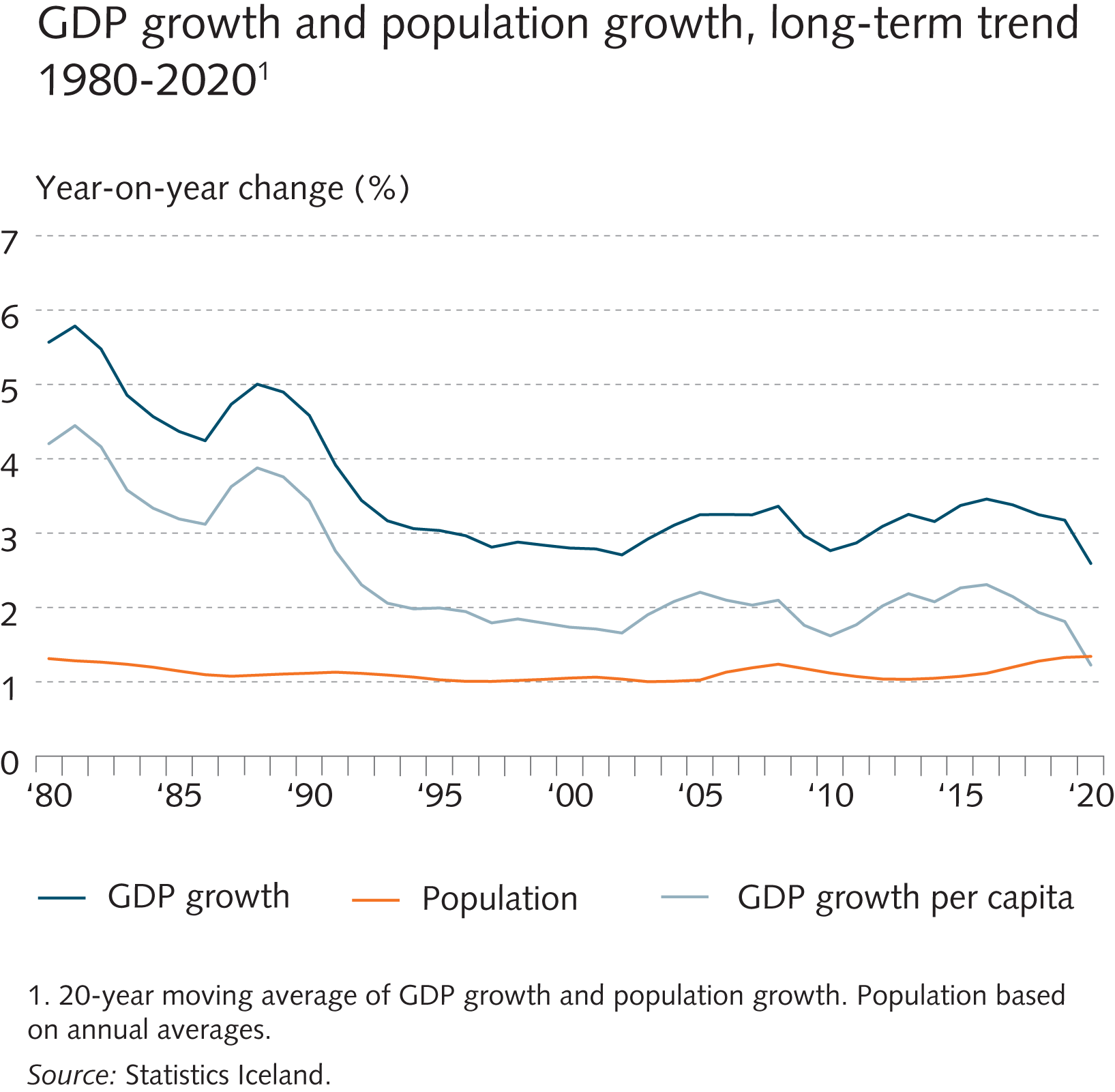 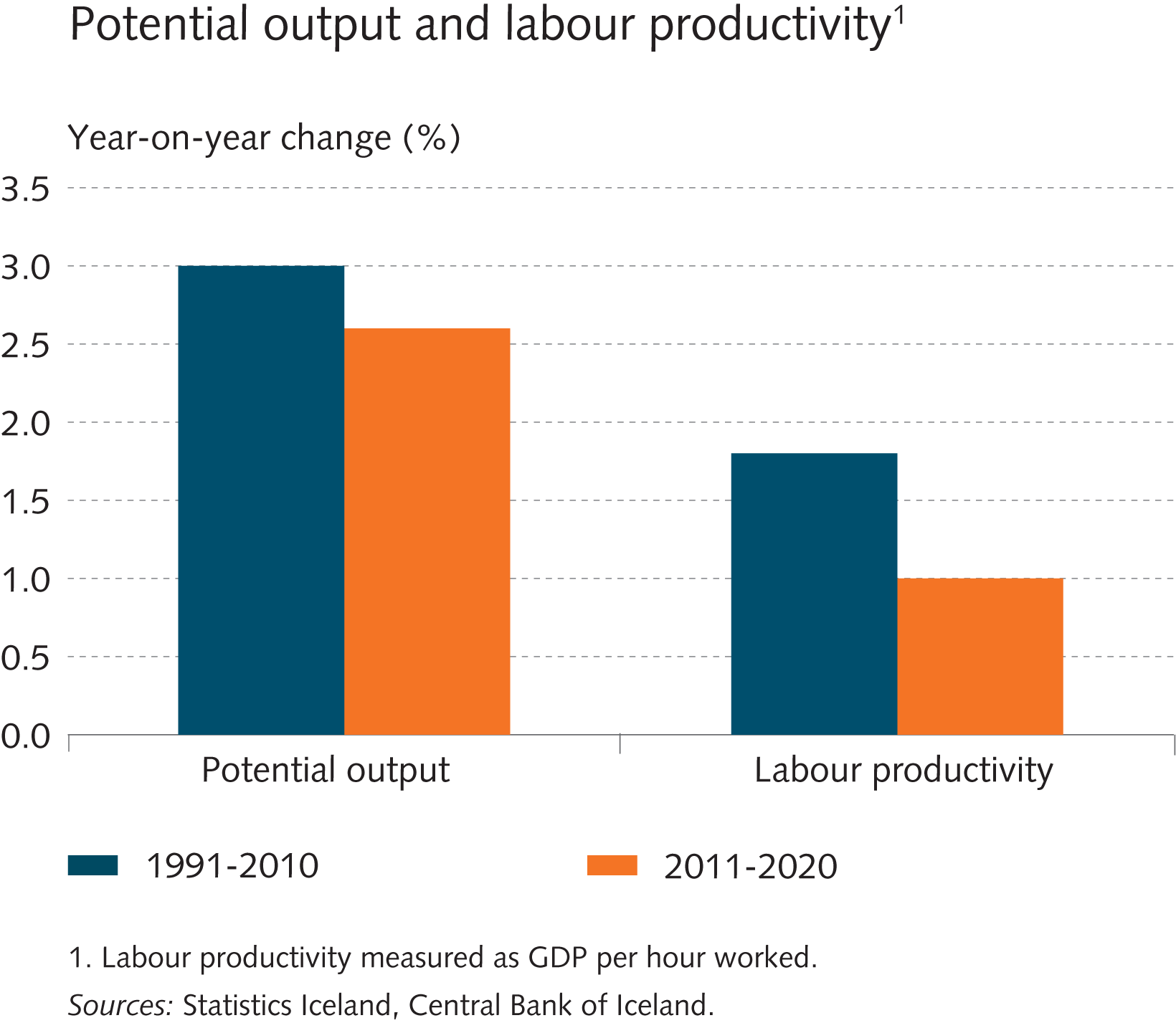 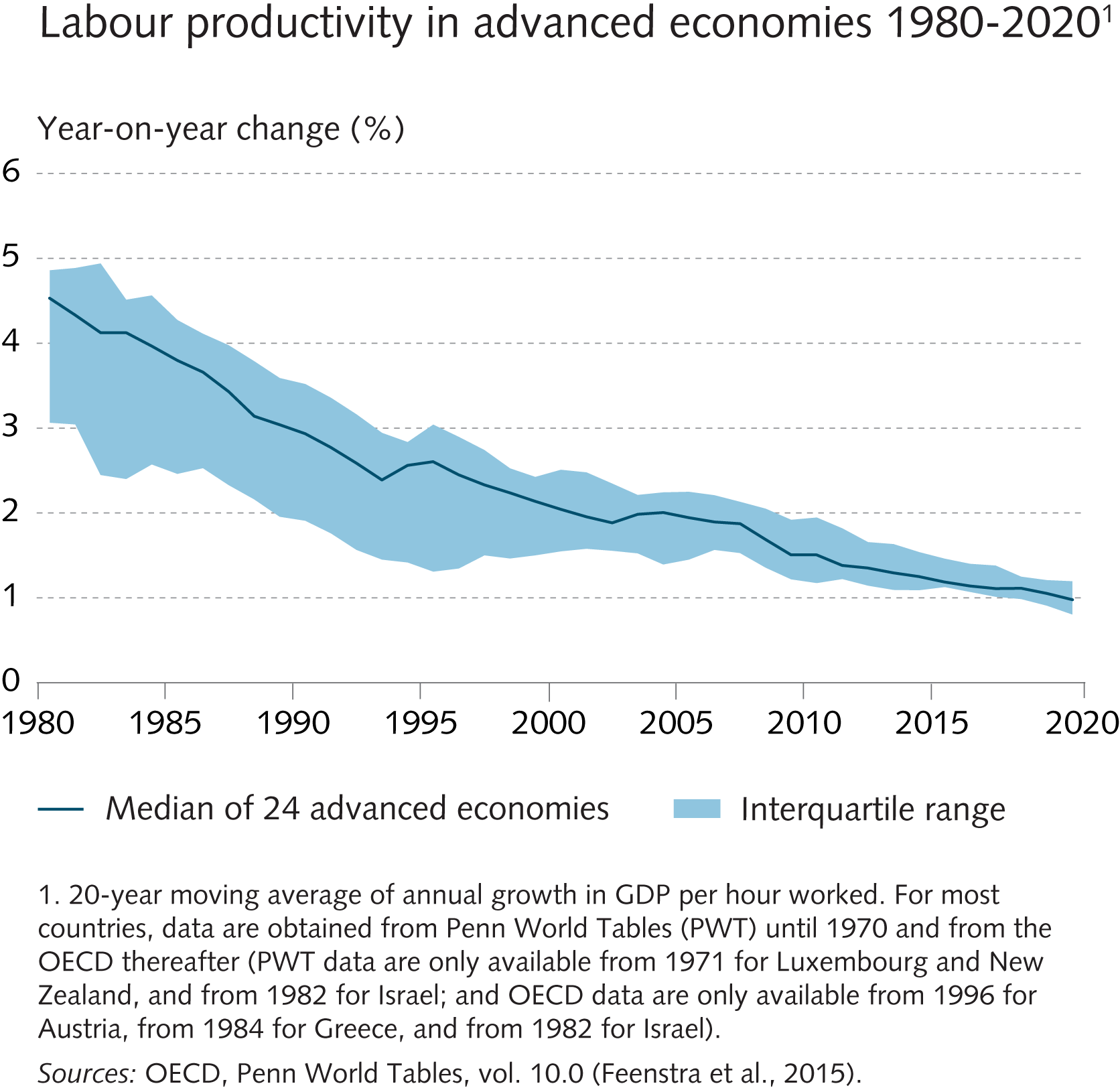 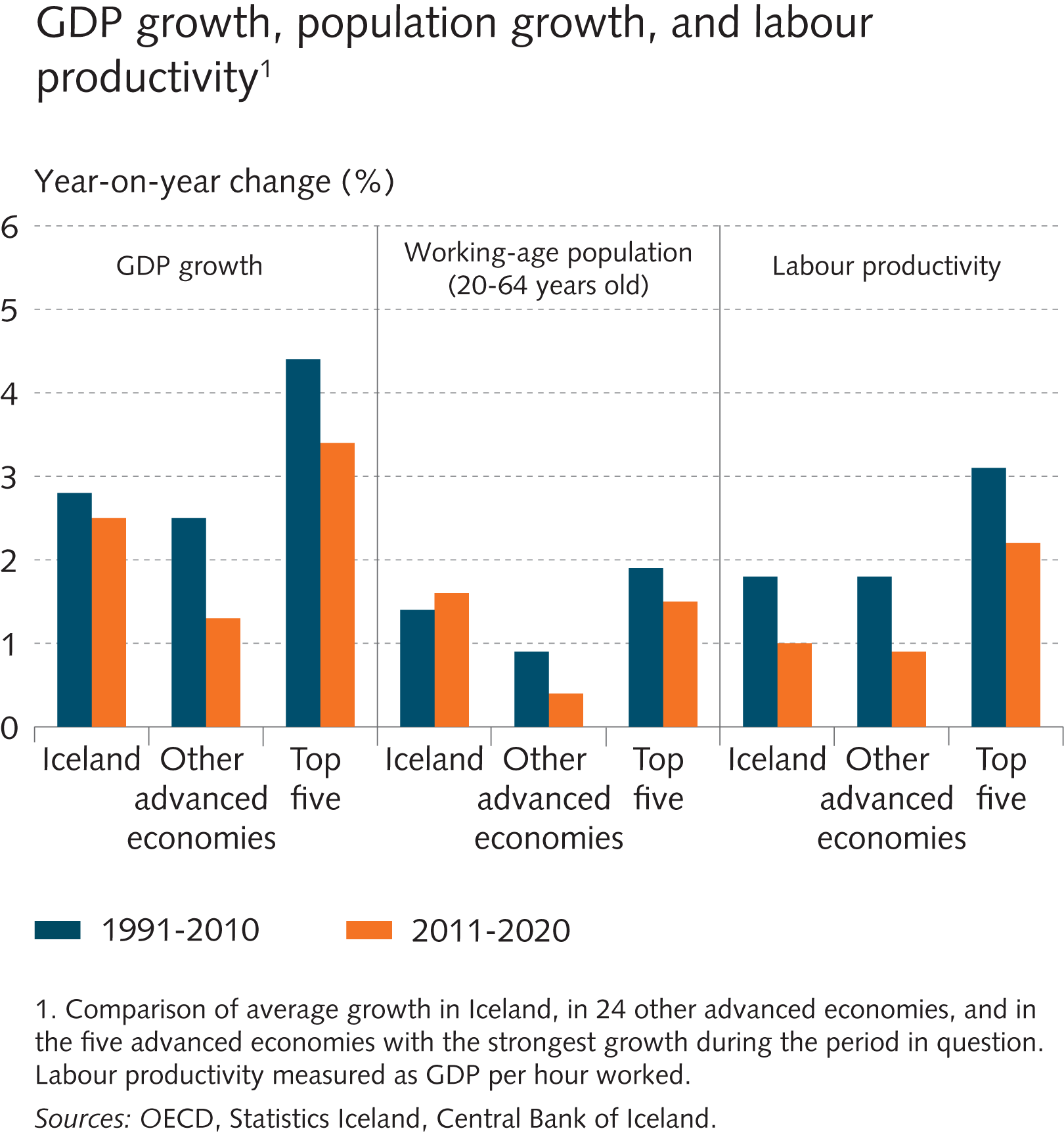 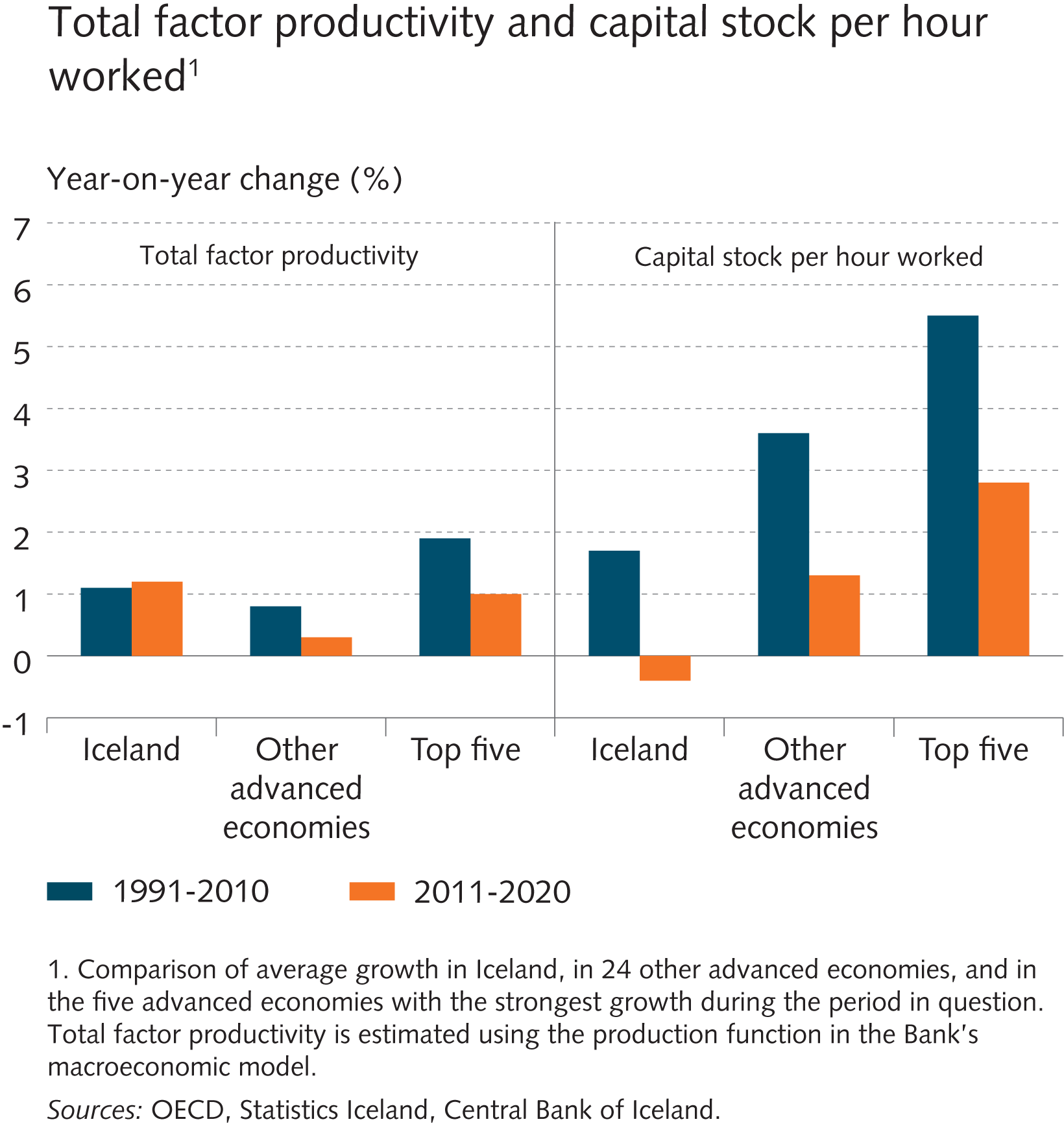 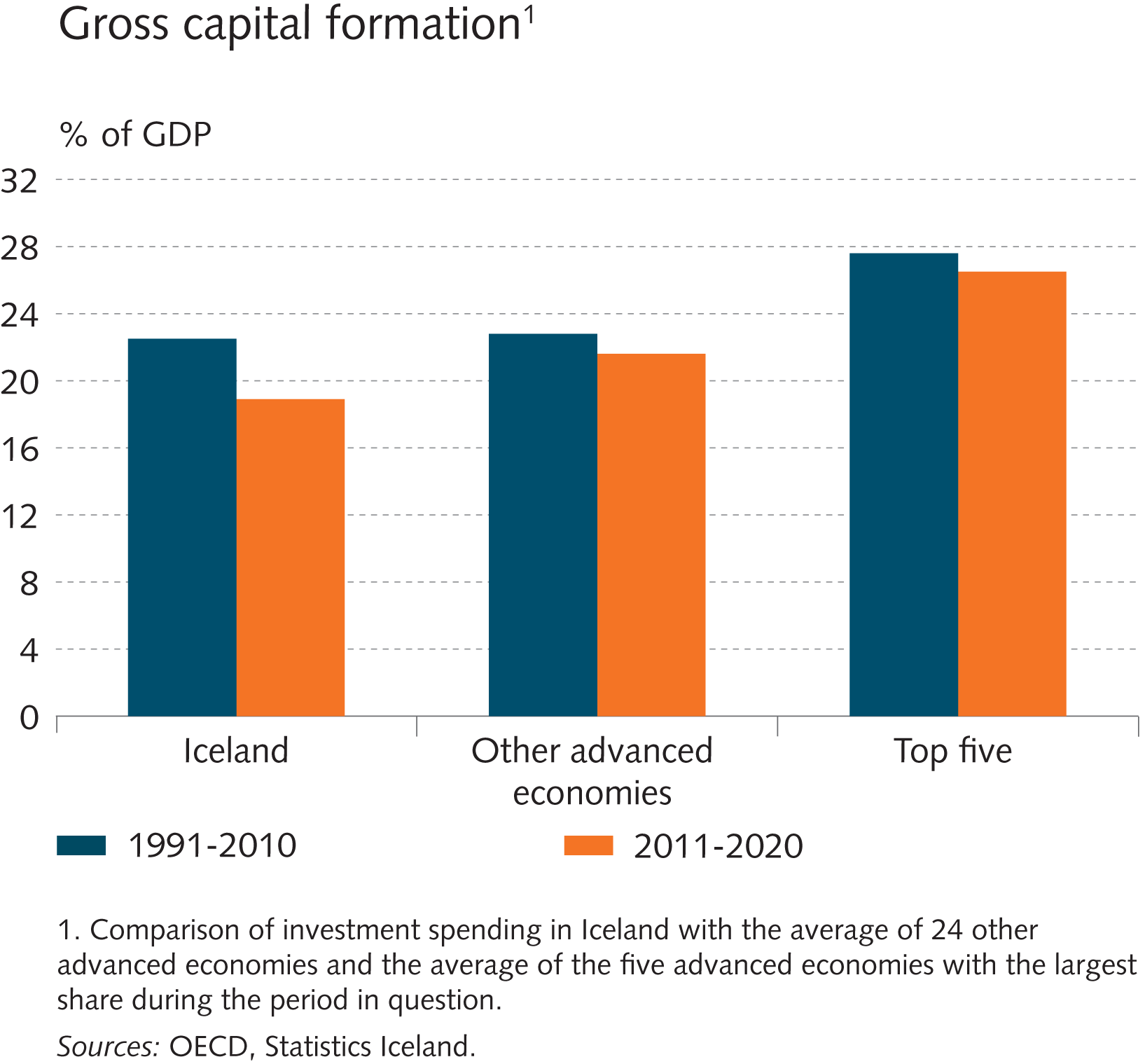 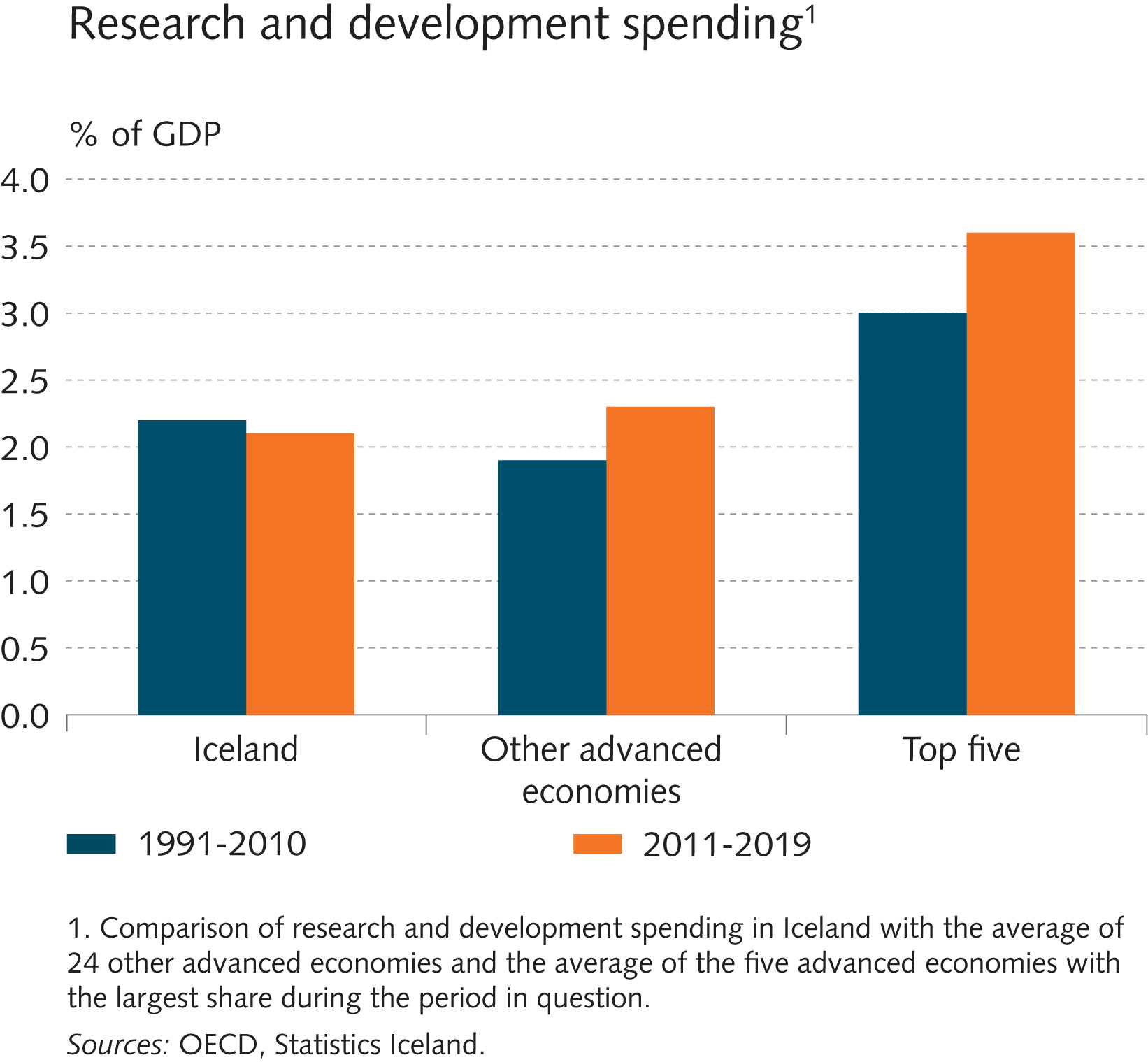 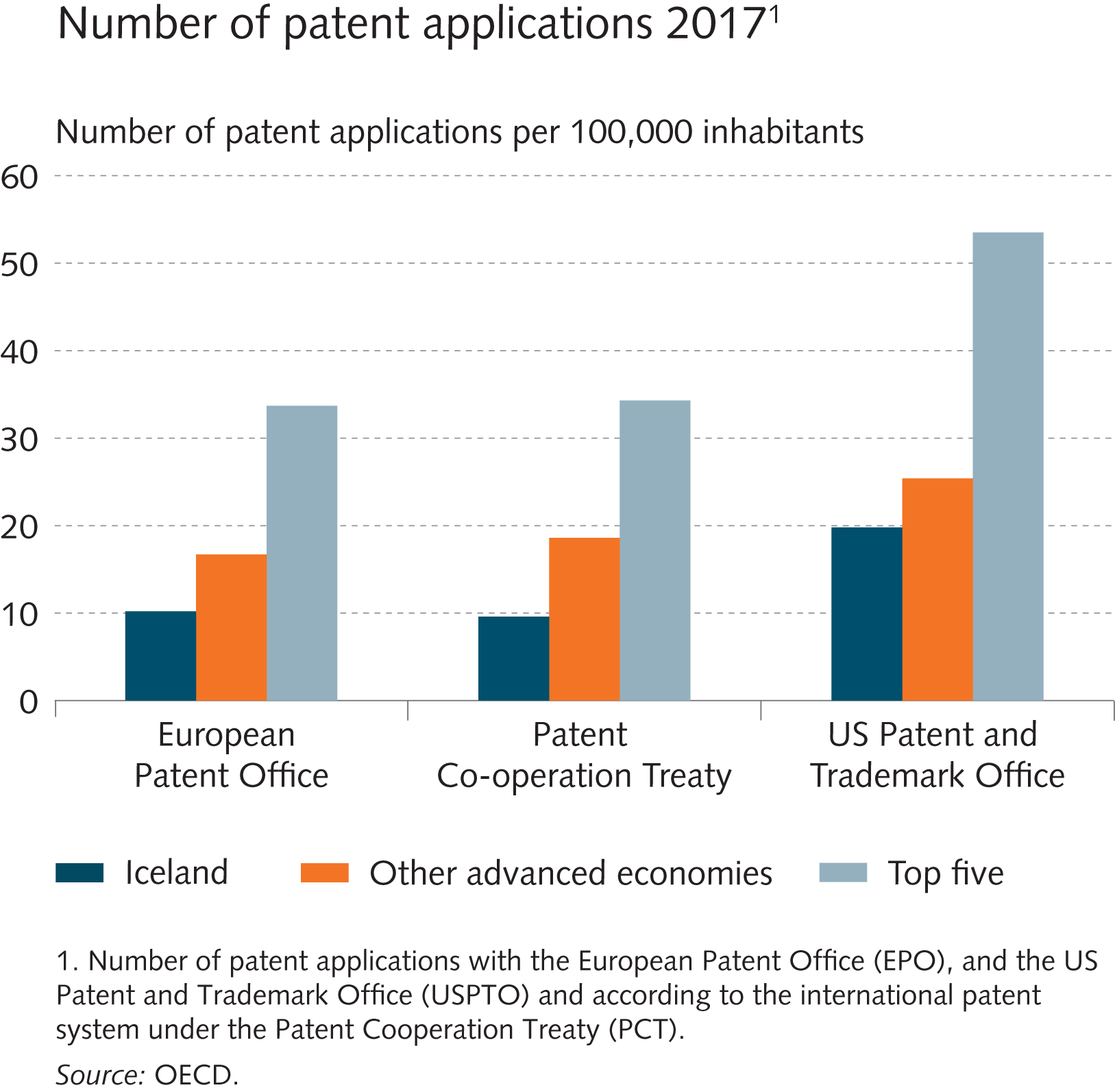 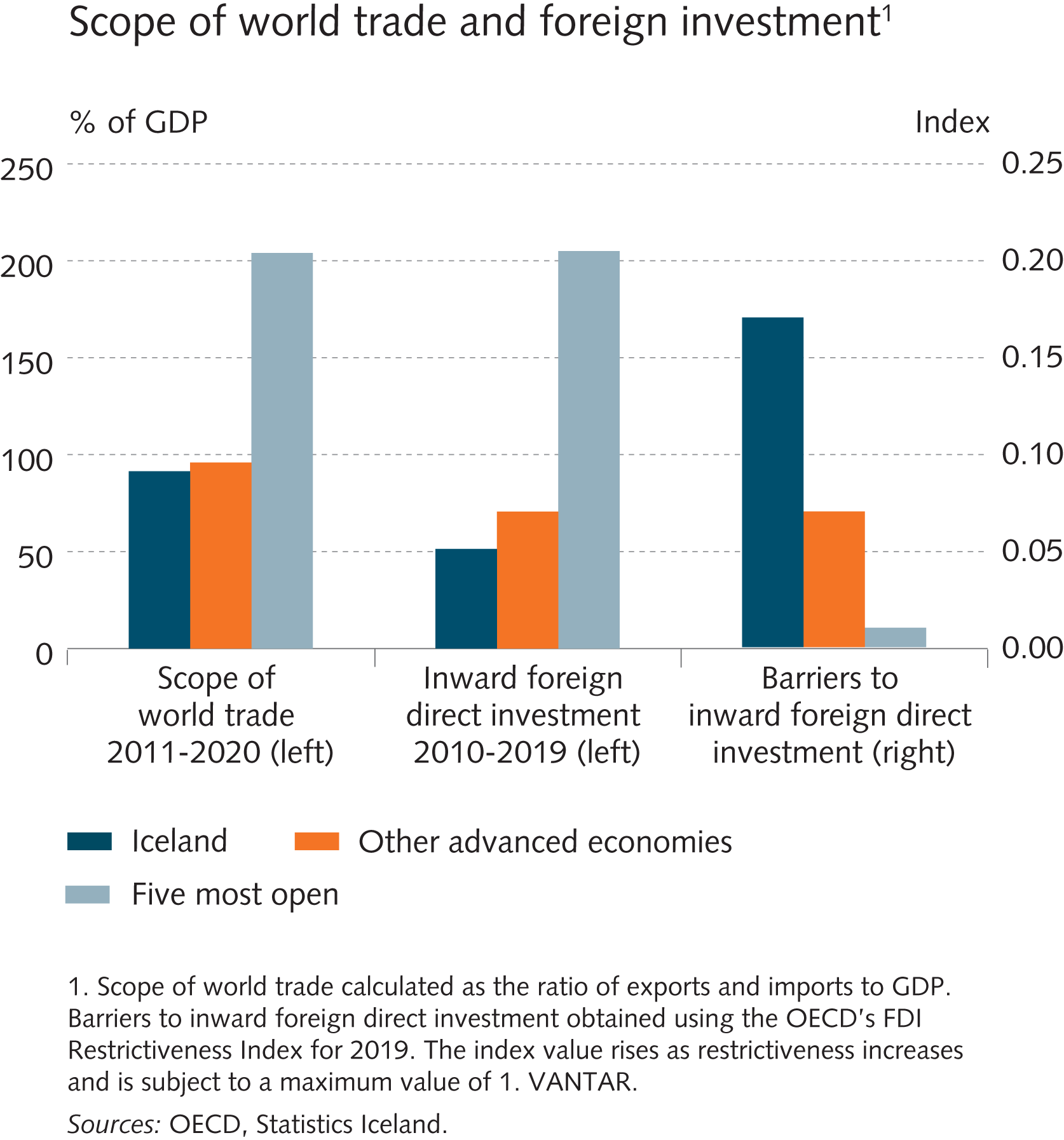 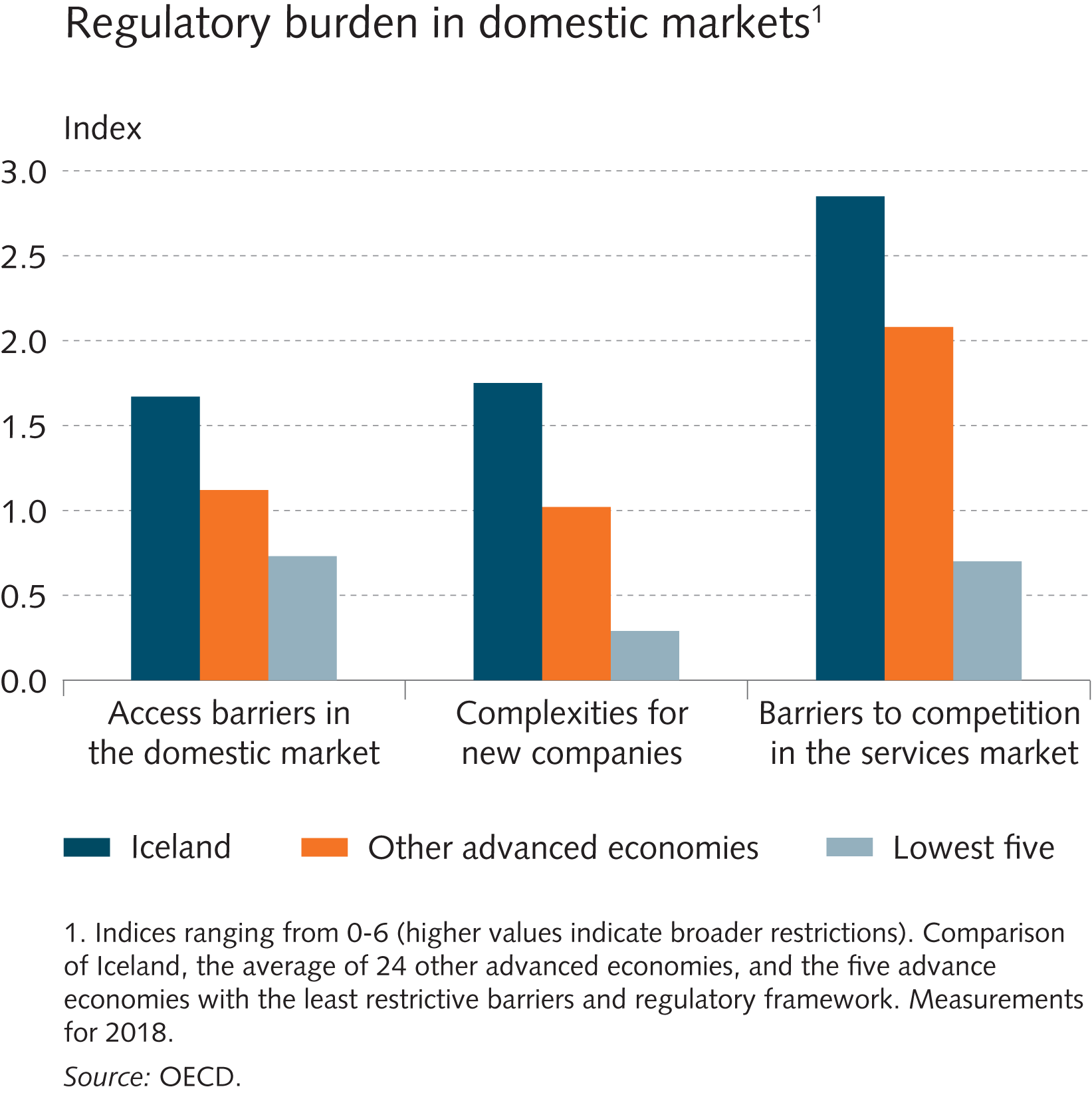 Box 4 How rapidly will unemployment decline as the economy recovers?
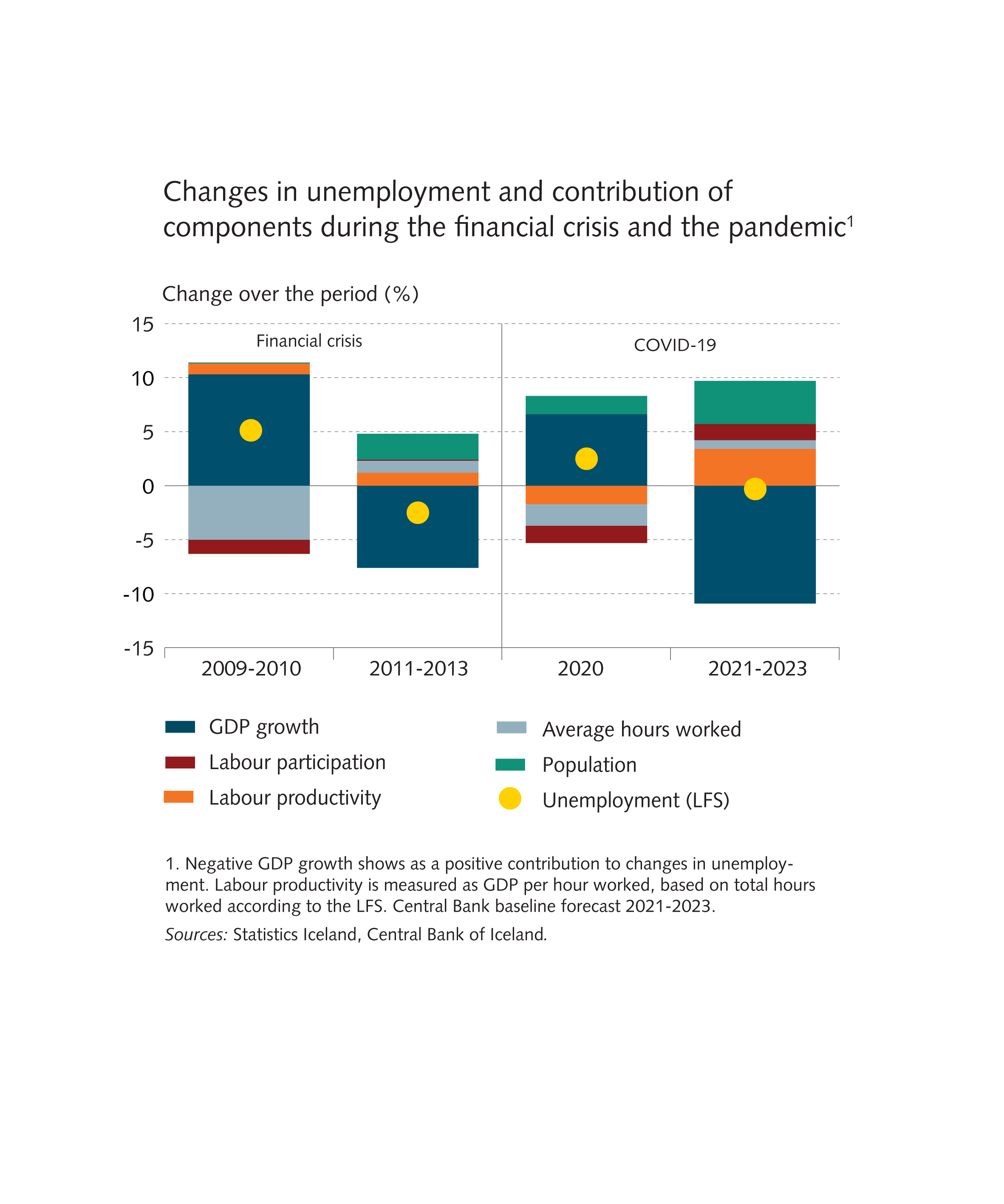 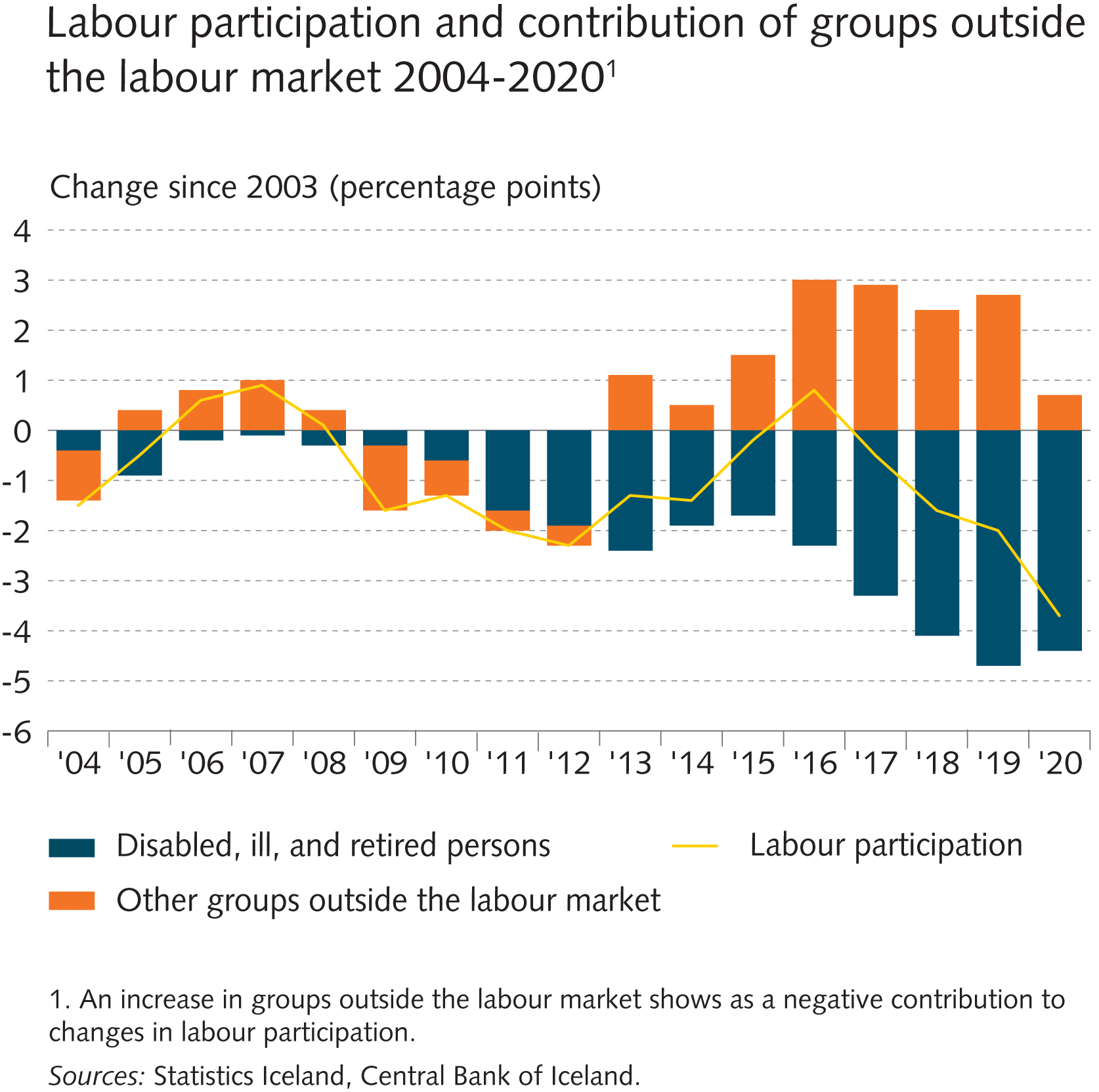 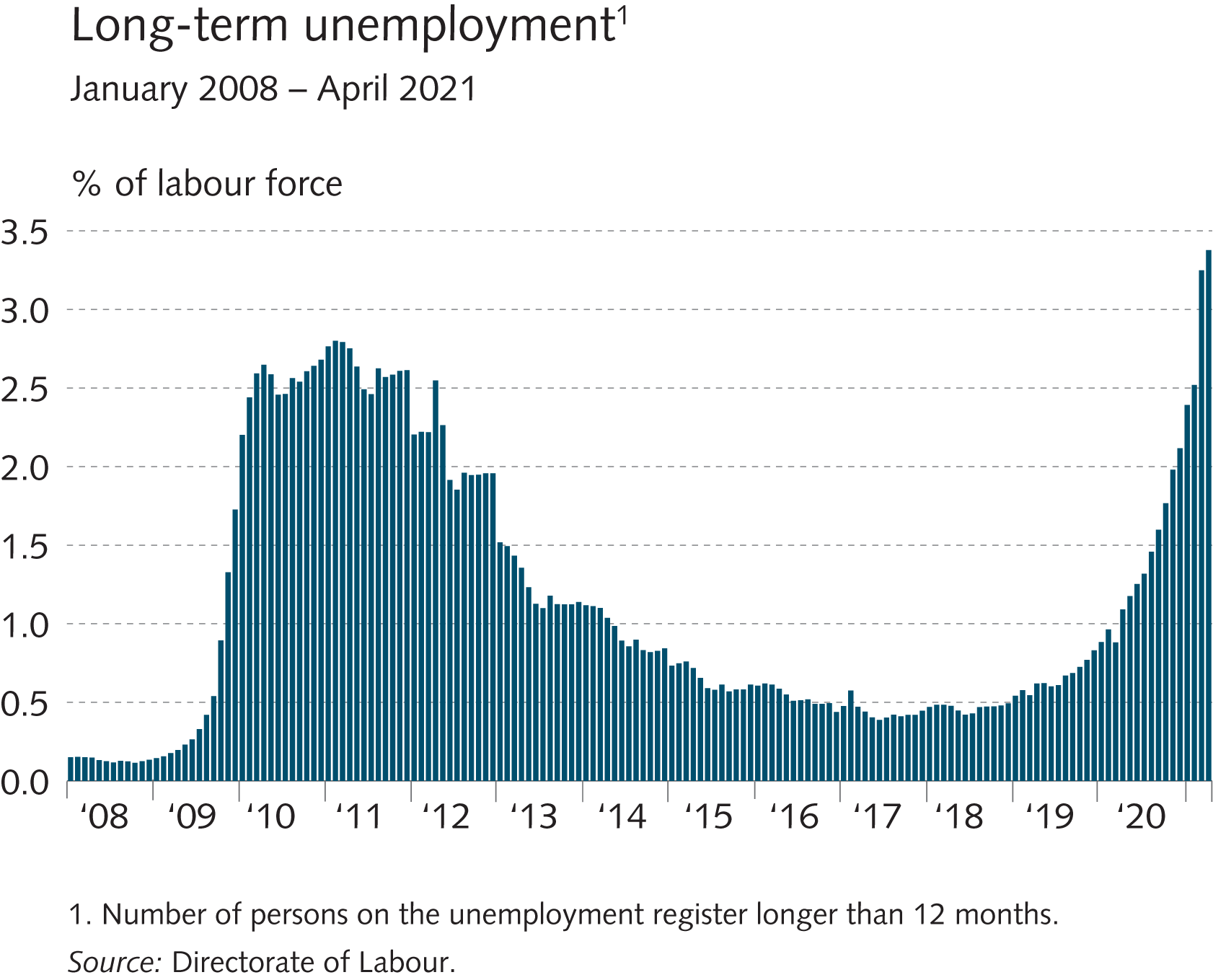 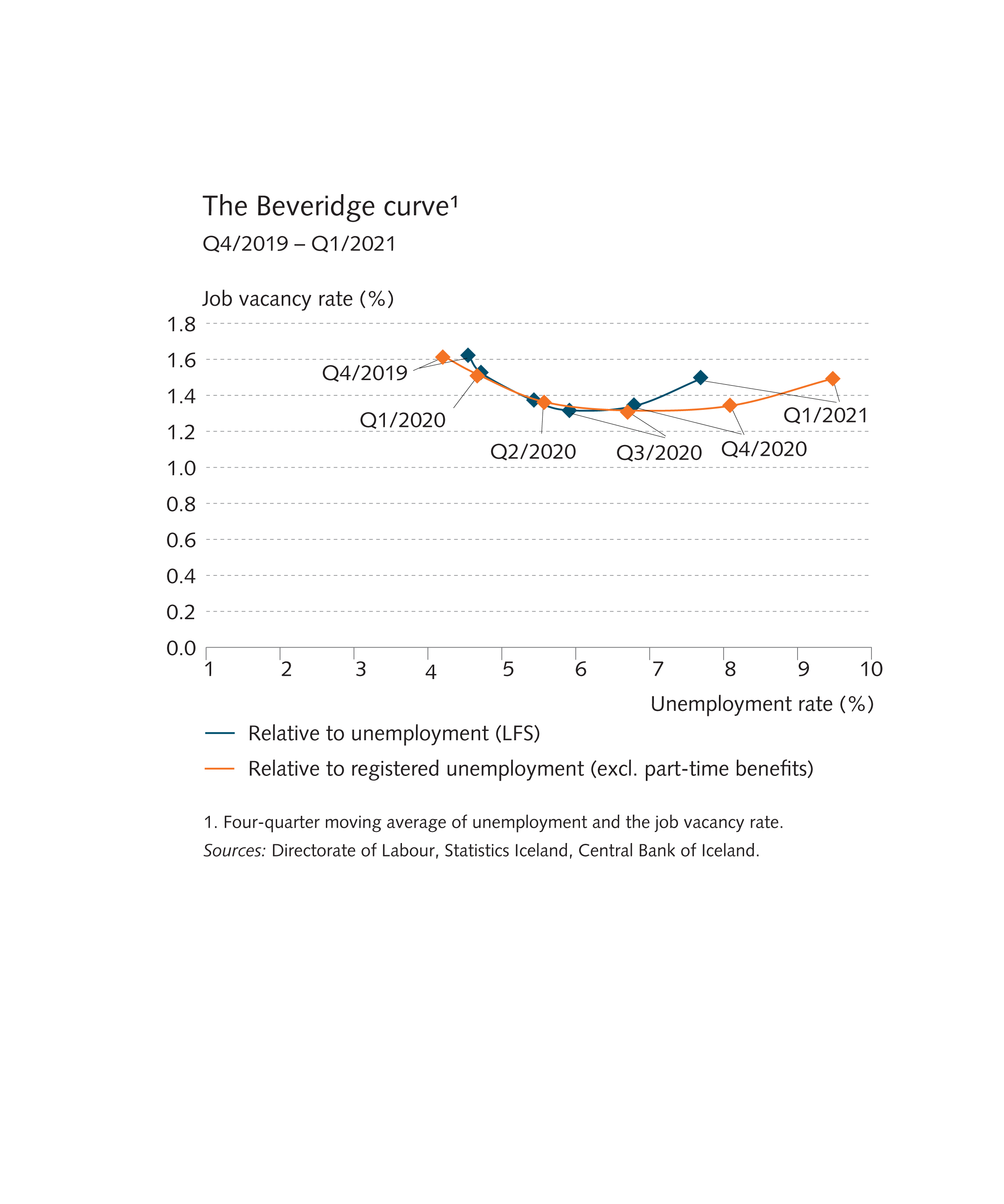 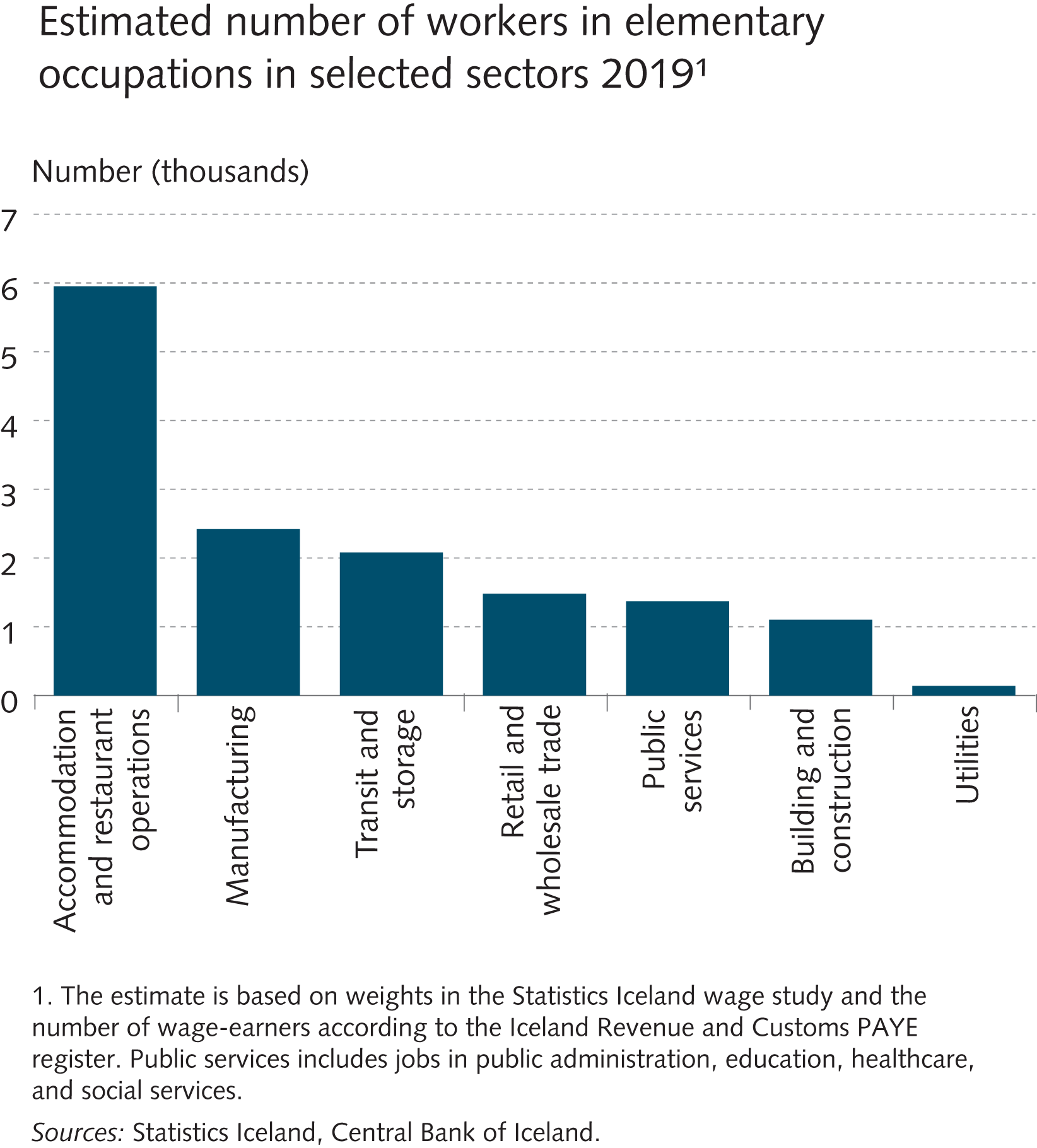 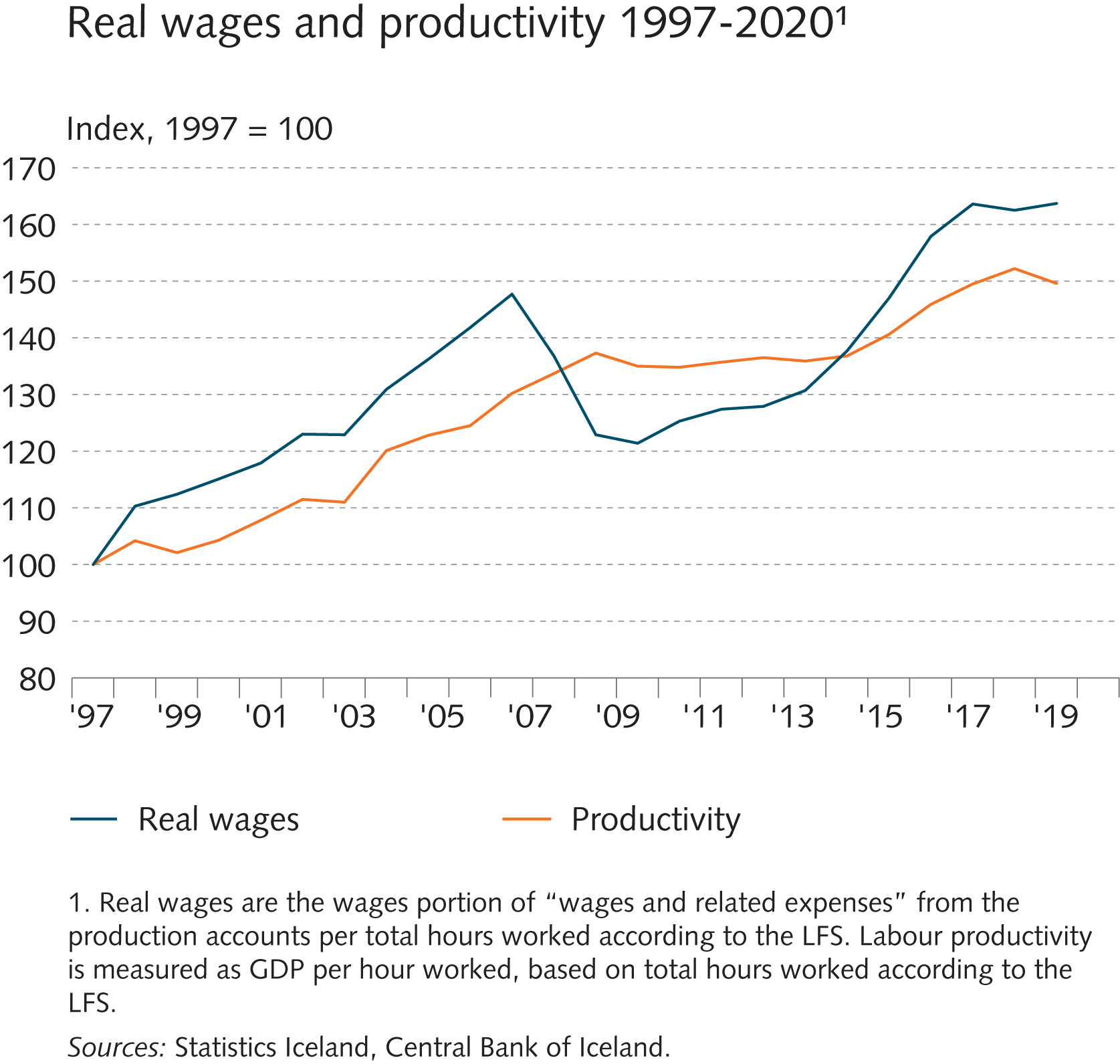 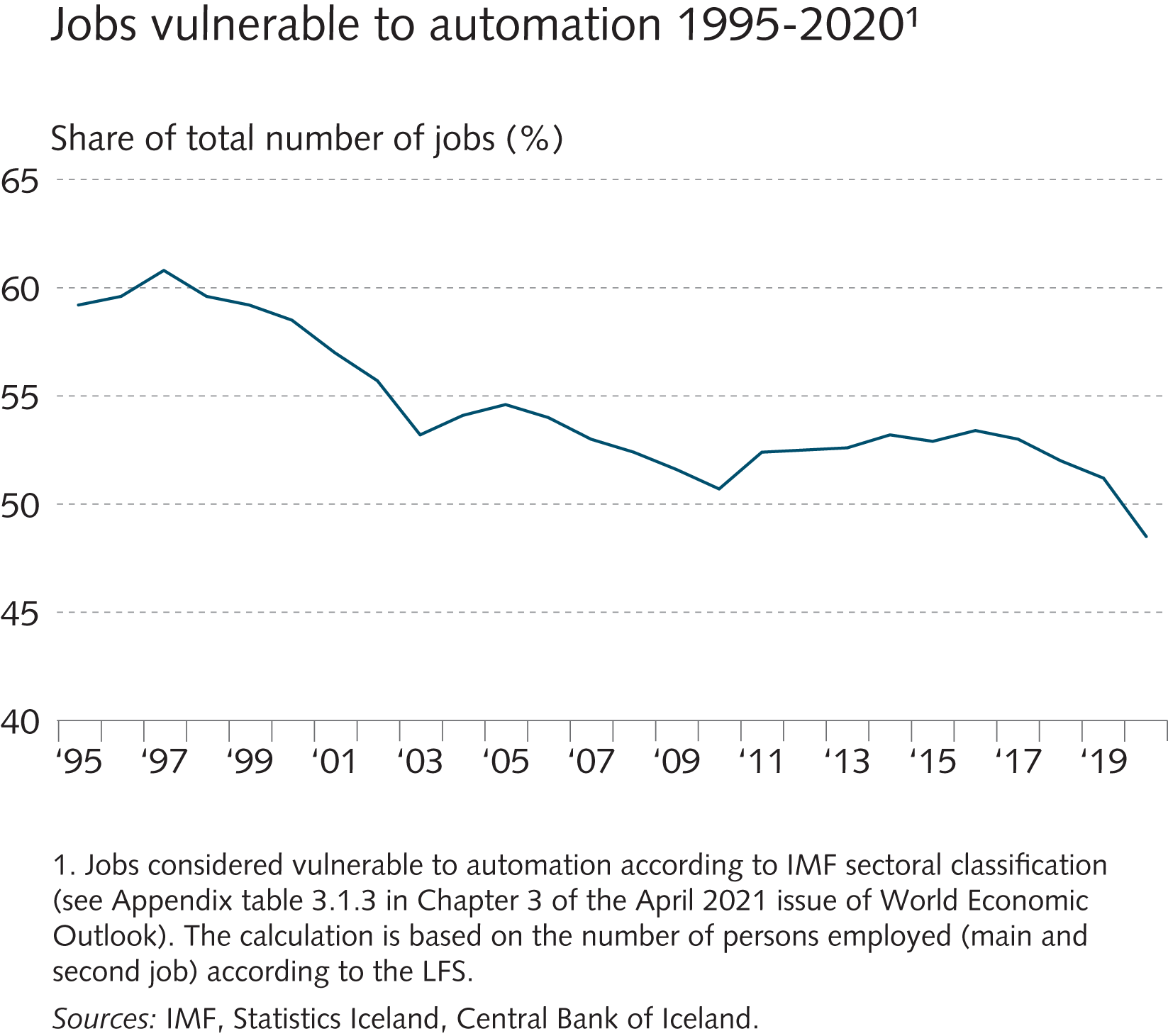 Appendix 1 Snapshots of domestic and foreign economic activity in the midst of a global pandemic
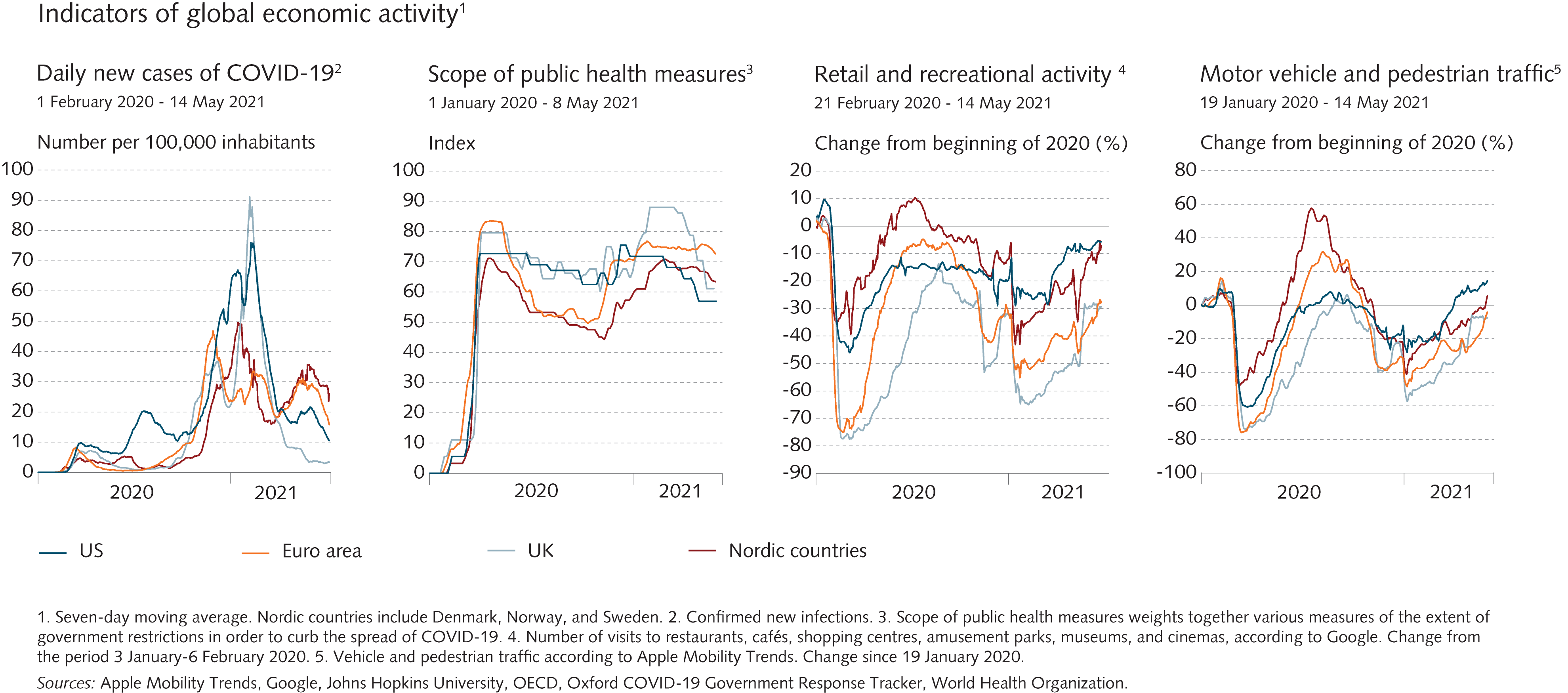 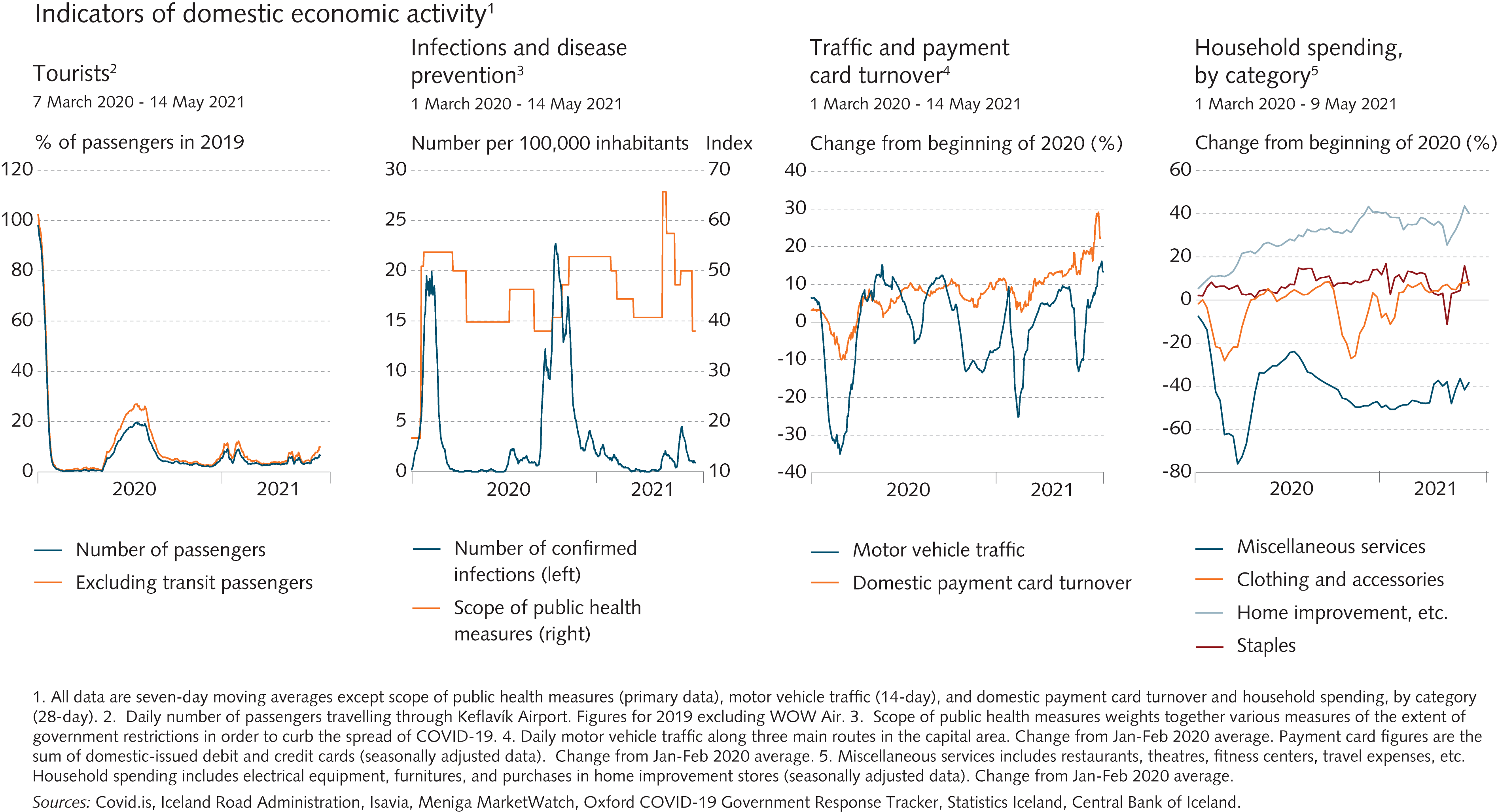 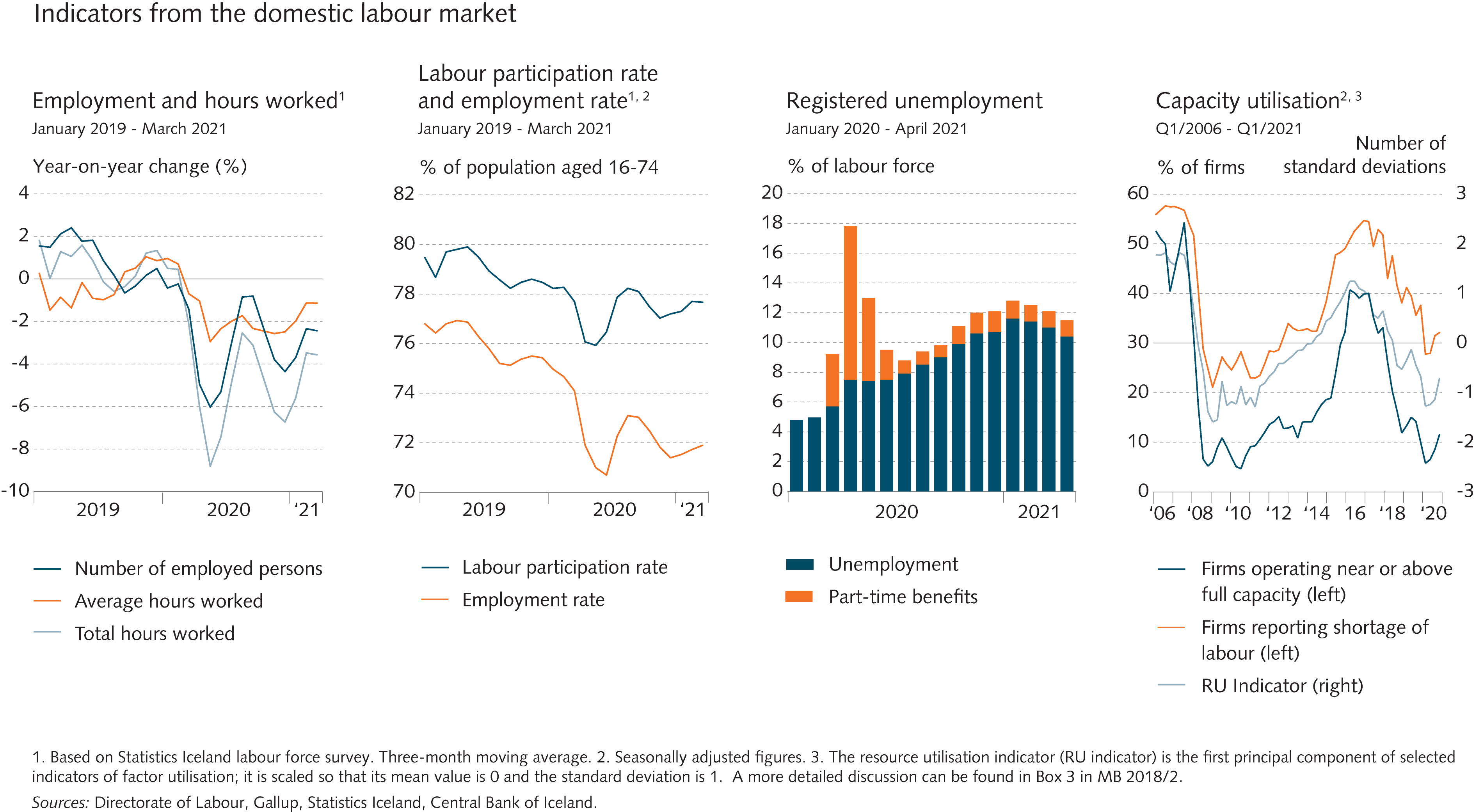